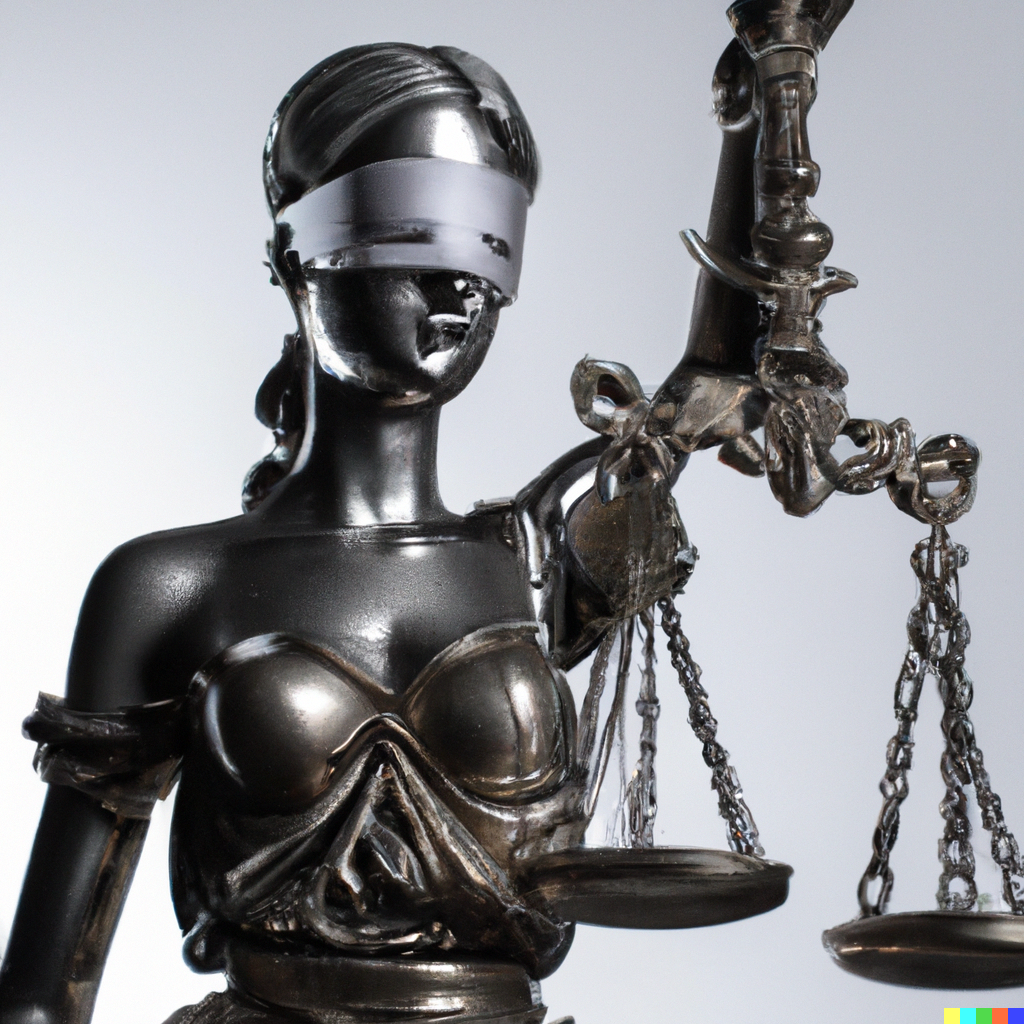 Data Bias and Fair ML
Applied Machine LearningDerek Hoiem
Dall-E
Today’s lecture
Human, Data, and Algorithm Bias; and what to do about it
Adopted from a 2019 guest lecture by Margaret Mitchell, with permission


Fairness and Justice
Adopted from Pietro Perona IVCSS 2024 talk, with permission
What is bias?
Bias in ML (“bias-variance trade-off”): the model is too limited to fully encode the true distribution, e.g. linear regression is used for a problem that requires non-linear regression

Bias in Statistics: even with infinite samples, your estimate of the statistic will not converge to the true value

Bias in Data: the distribution of the training data is more limited or different than in deployment

Cognitive Bias: wrong thinking, e.g. confirmation bias, recency bias, optimism bias

Algorithmic  Bias: the use of algorithms to apply unjust, unfair, or prejudicial treatment of people related to protected attributes (e.g., race, income, sexual orientation, religion, gender)
What’s the big deal?
True story

Face recognition trained on predominantly white people

Identifies black person as matching a suspect in armed robbery & carjacking

Black person was 8 months pregnant, with no connection to circumstances of the crime

Police arrested and charged her, due to the high confidence “objective” ID

Turns out to be a false arrest
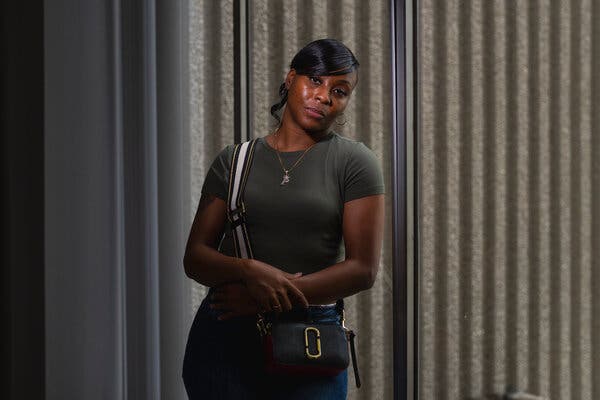 How does this happen?
Humans are biased

Algorithms consume human data and make biased judgements, or performance varies for different groups

Humans trust computers to be correct and unbiased
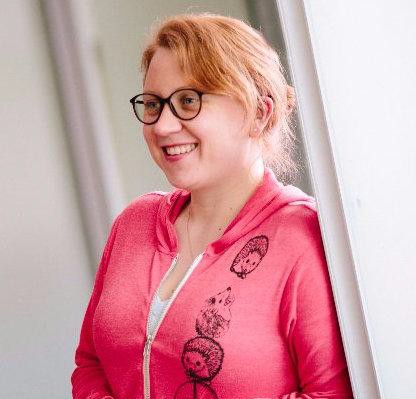 Bias in the Vision and Language of
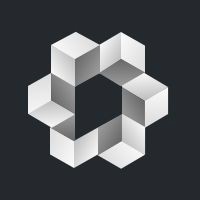 Artificial Intelligence
Margaret Mitchell
Senior Research Scientist Google AI
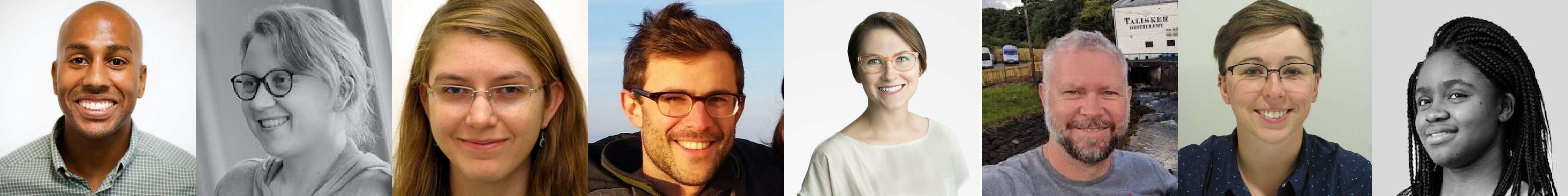 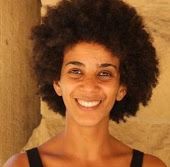 Conversation AI
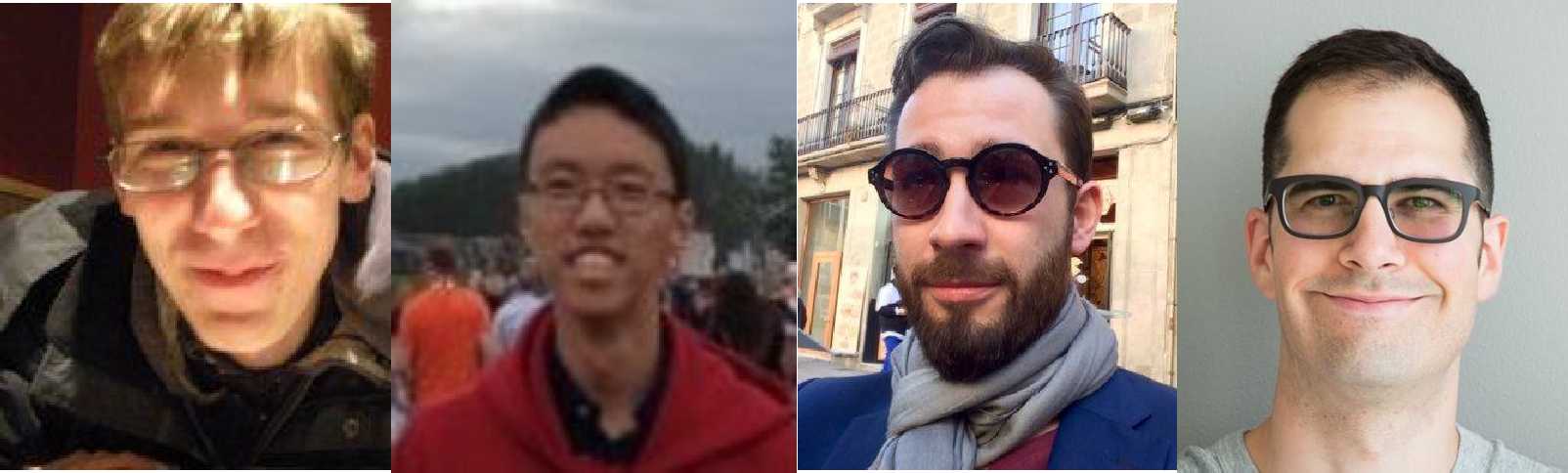 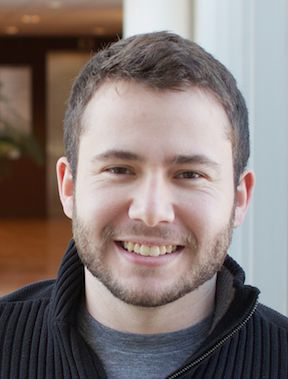 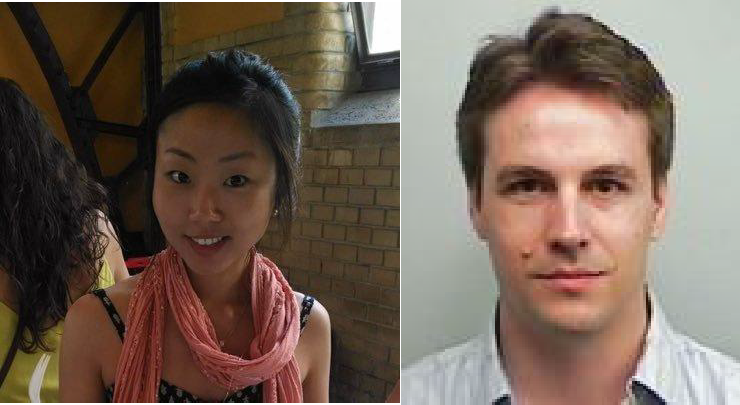 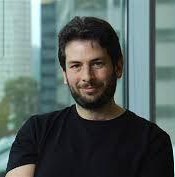 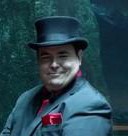 Adrian Benton
Brian Zhang
Dirk Hovy
Josh Lovejoy
Alex Beutel
Blake Lemoine
Hee Jung Ryu
Hartwig Adam
Blaise Agüera y Arcas
CC BY / Margaret Mitchell / m-mitchell.com
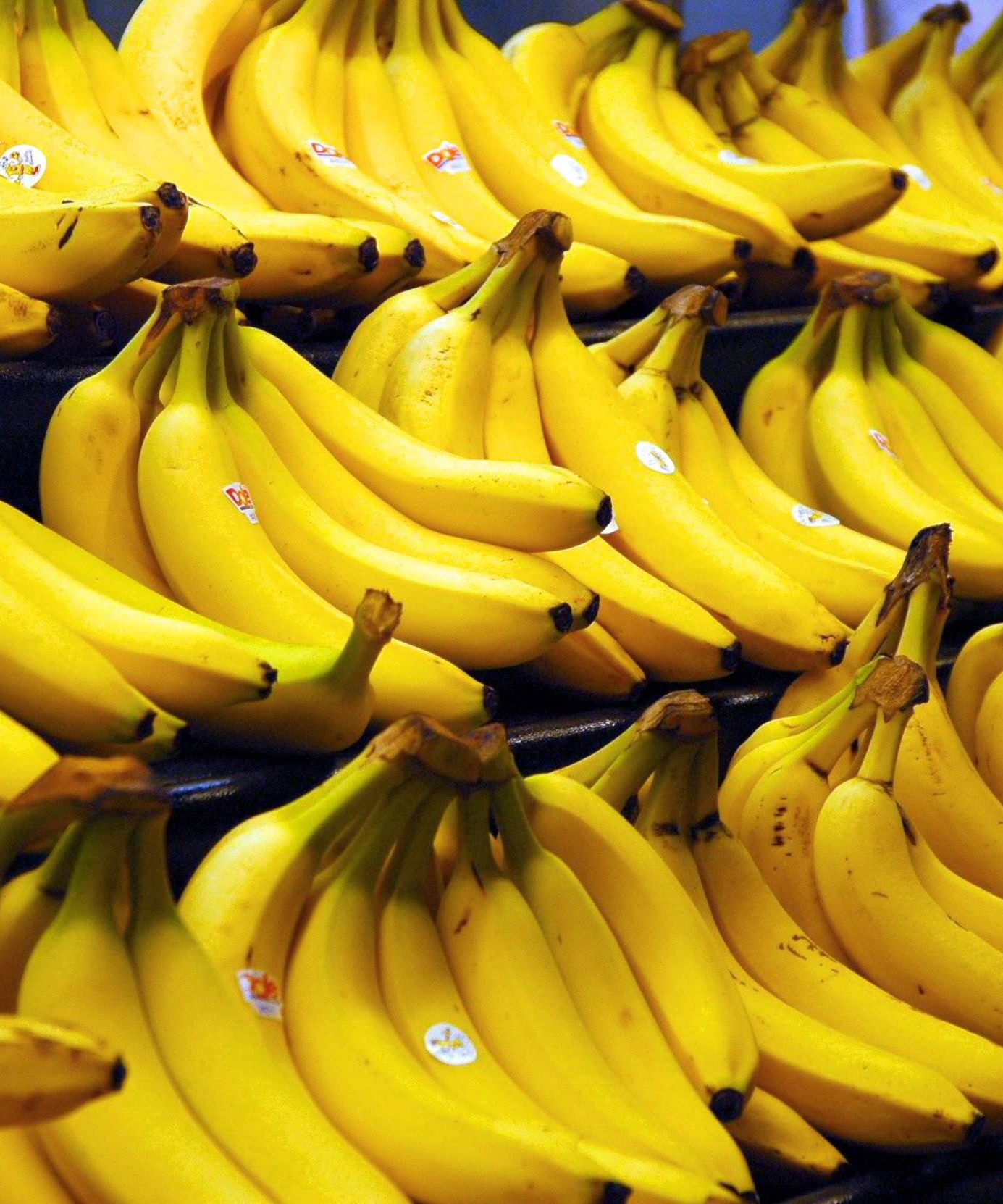 What do you see?
CC BY / Margaret Mitchell / m-mitchell.com
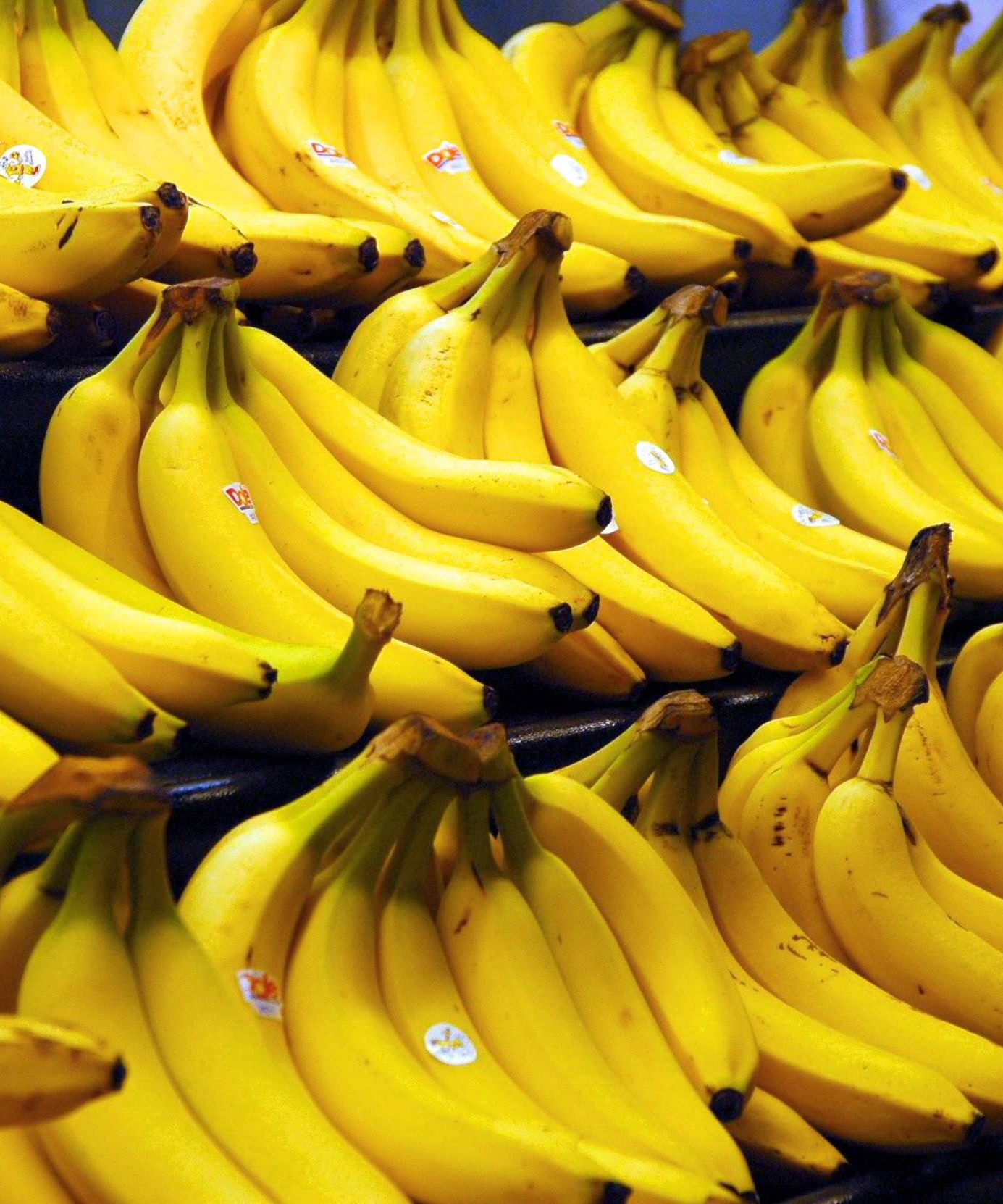 What do you see?
Bananas
CC BY / Margaret Mitchell / m-mitchell.com
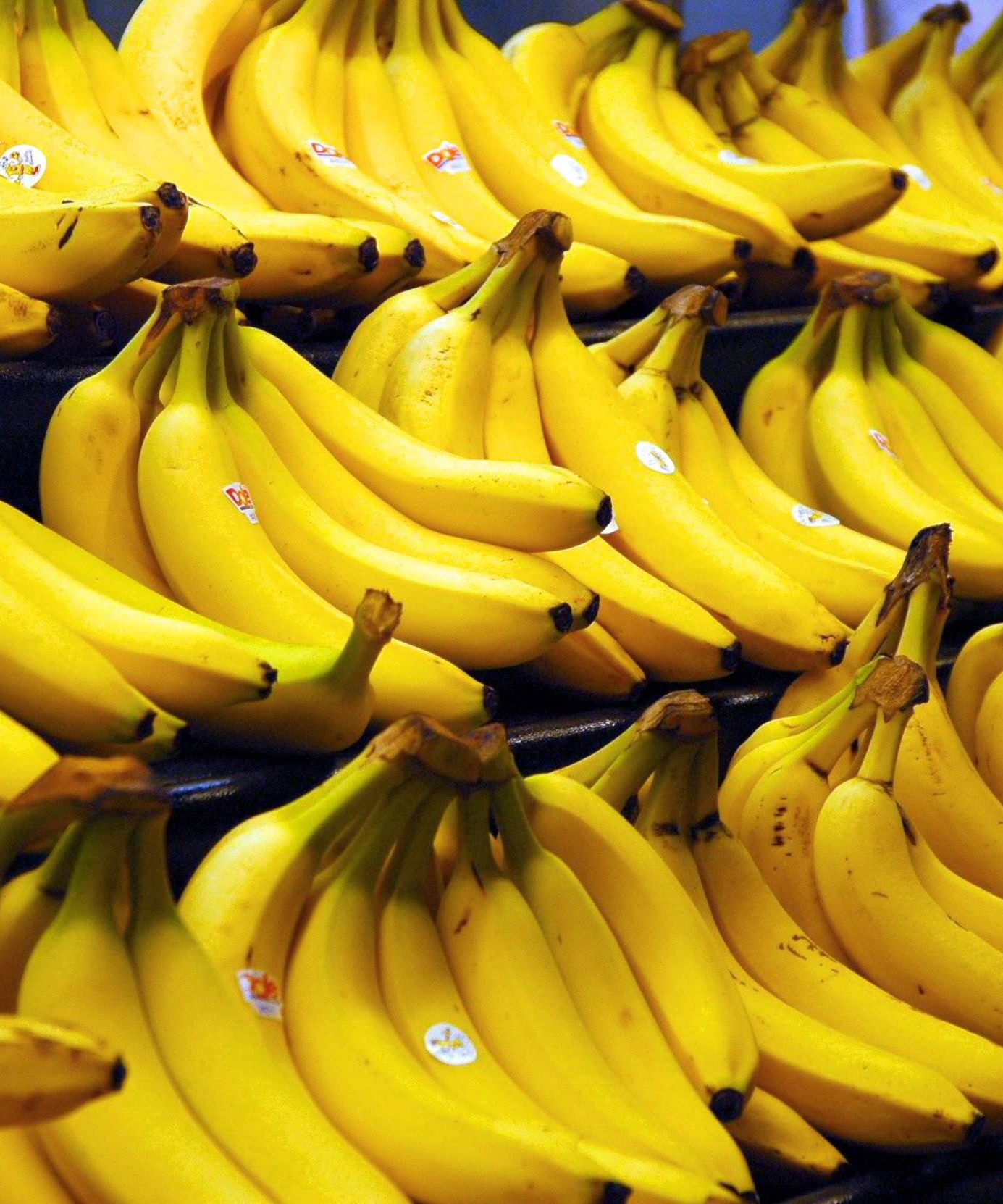 What do you see?
Bananas
Stickers
CC BY / Margaret Mitchell / m-mitchell.com
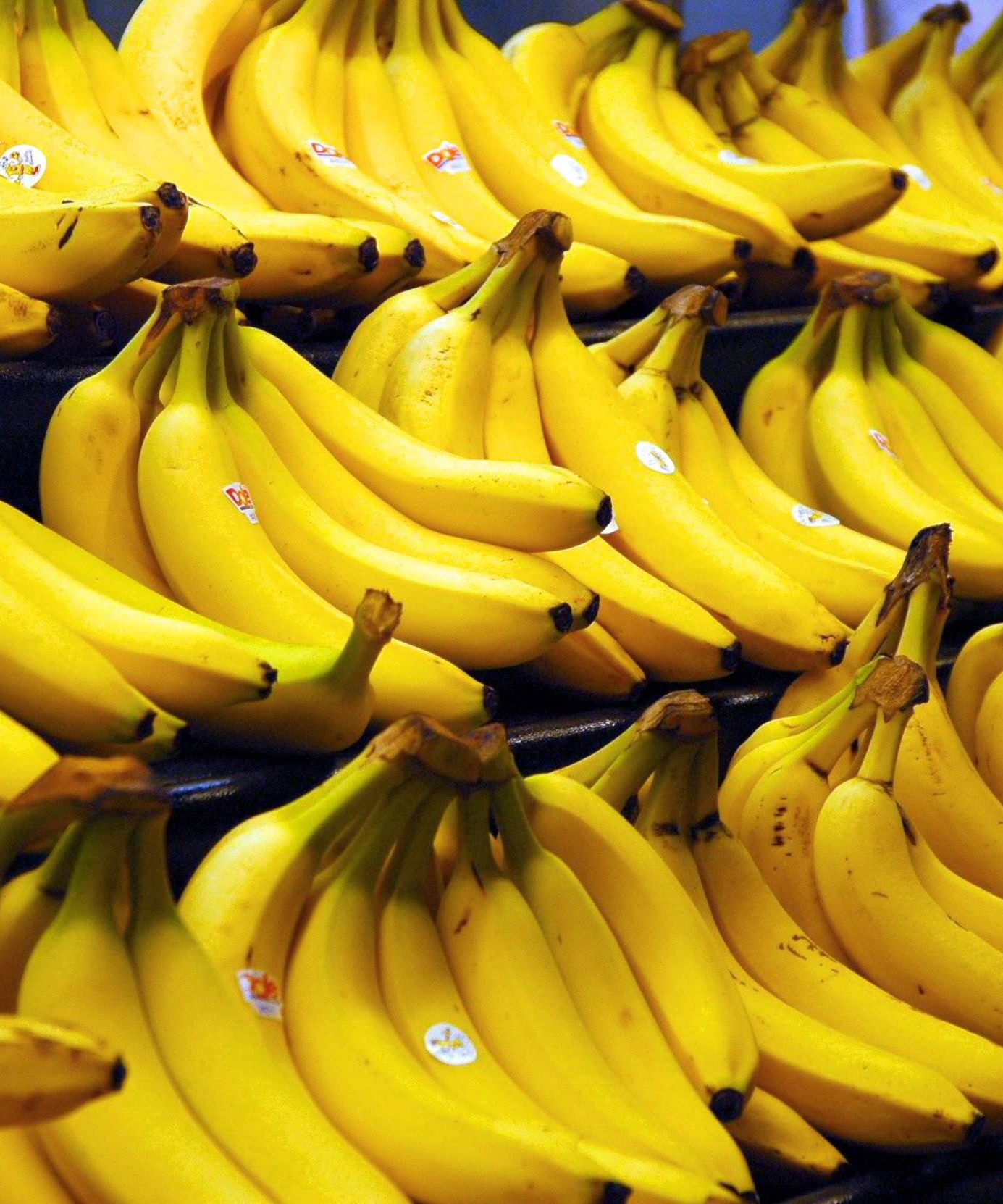 What do you see?
Bananas
Stickers
Dole Bananas
CC BY / Margaret Mitchell / m-mitchell.com
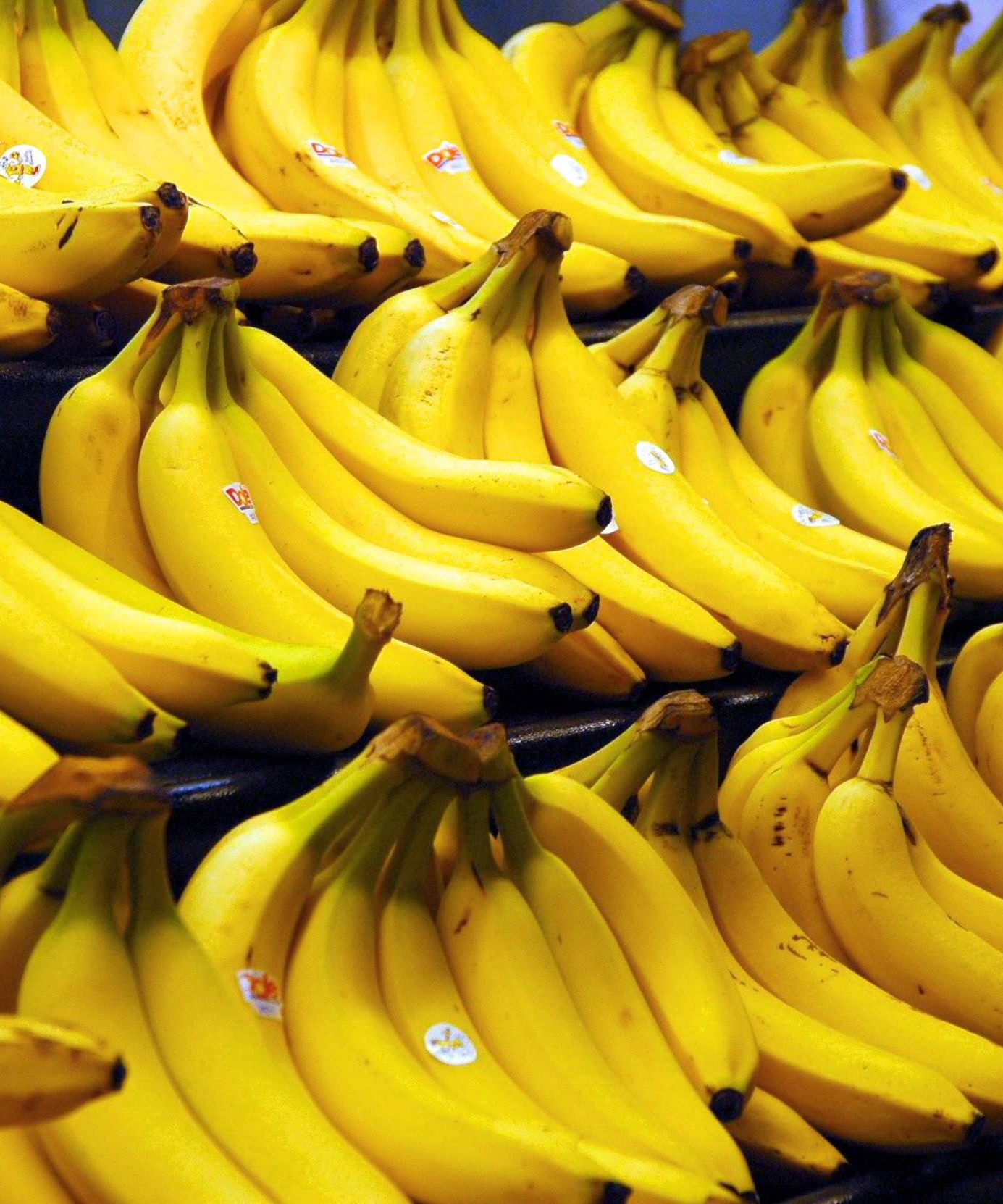 What do you see?
Bananas
Stickers
Dole Bananas
Bananas at a store
CC BY / Margaret Mitchell / m-mitchell.com
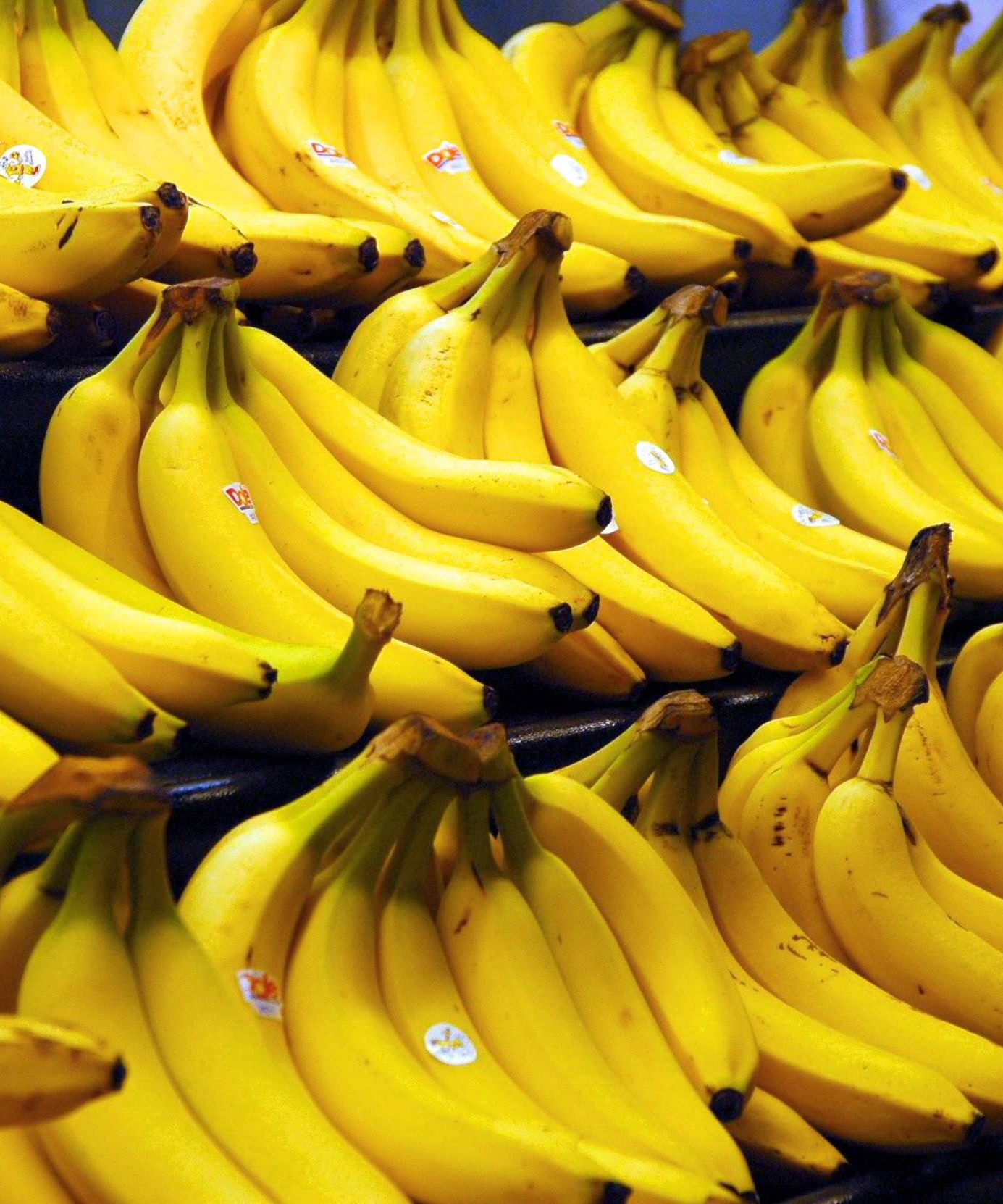 What do you see?
Bananas
Stickers
Dole Bananas
Bananas at a store
Bananas on shelves
CC BY / Margaret Mitchell / m-mitchell.com
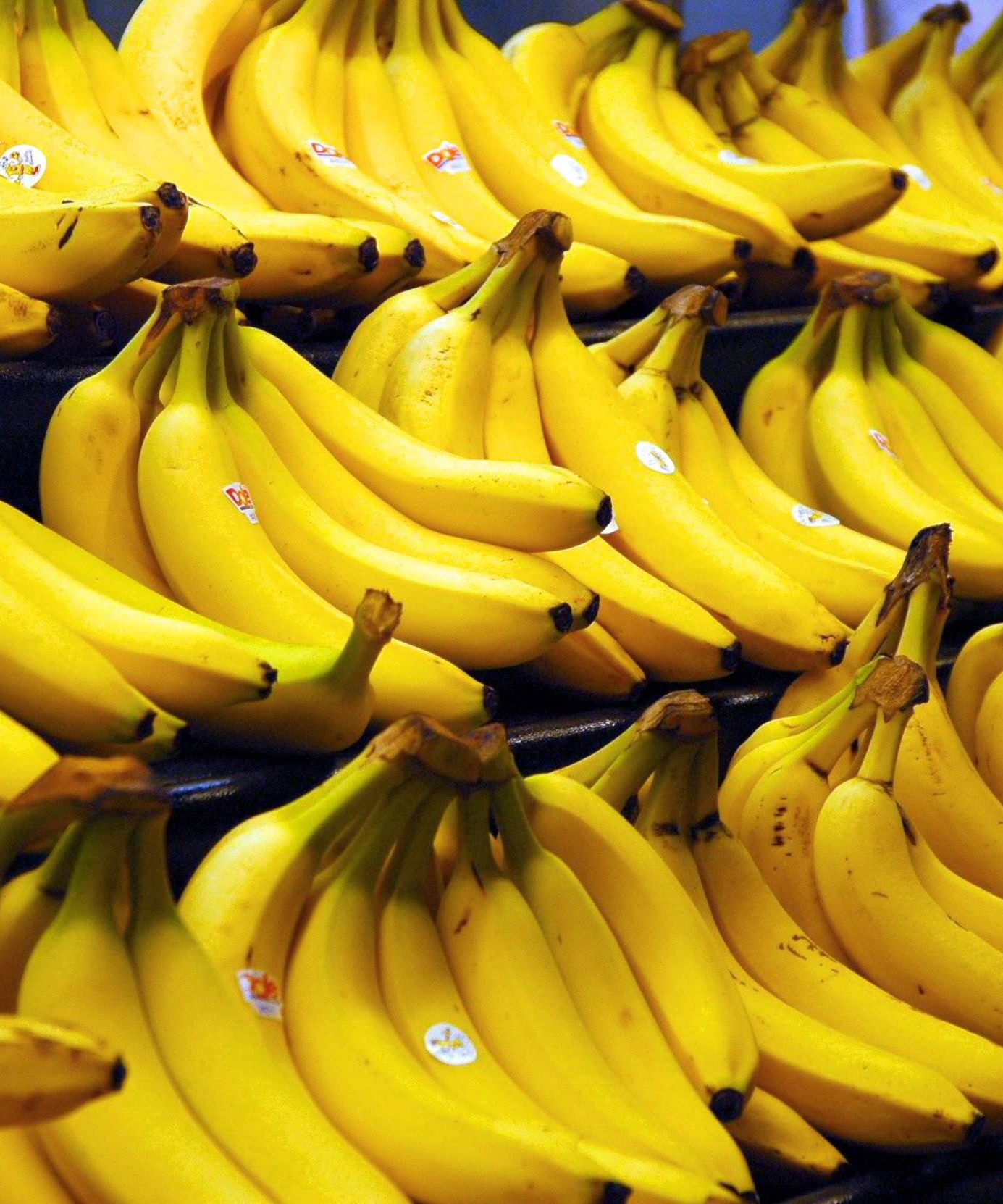 What do you see?
Bananas
Stickers
Dole Bananas
Bananas at a store
Bananas on shelves
Bunches of bananas
CC BY / Margaret Mitchell / m-mitchell.com
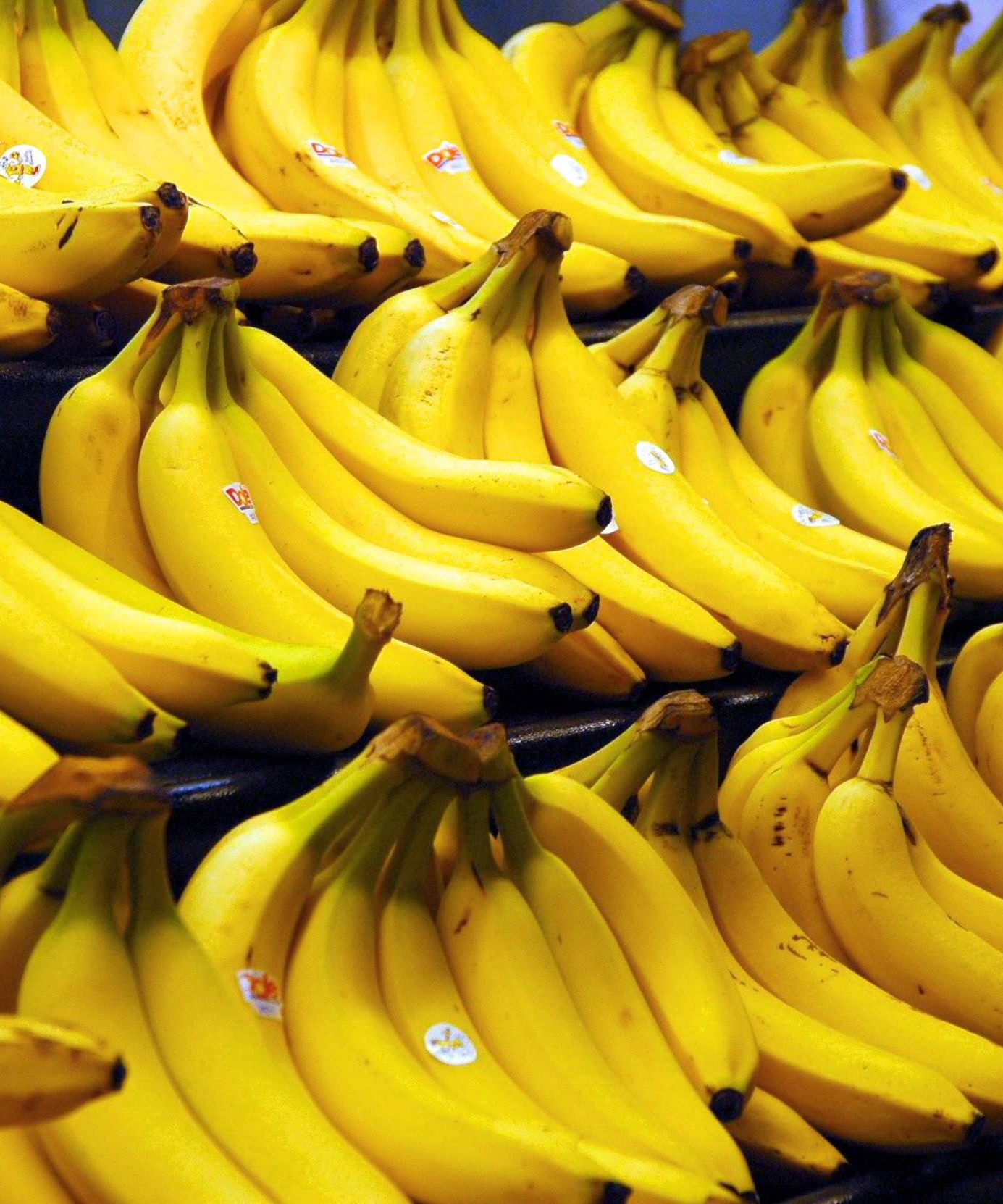 What do you see?
Bananas
Stickers
Dole Bananas
Bananas at a store
Bananas on shelves
Bunches of bananas
Bananas with stickers on them
CC BY / Margaret Mitchell / m-mitchell.com
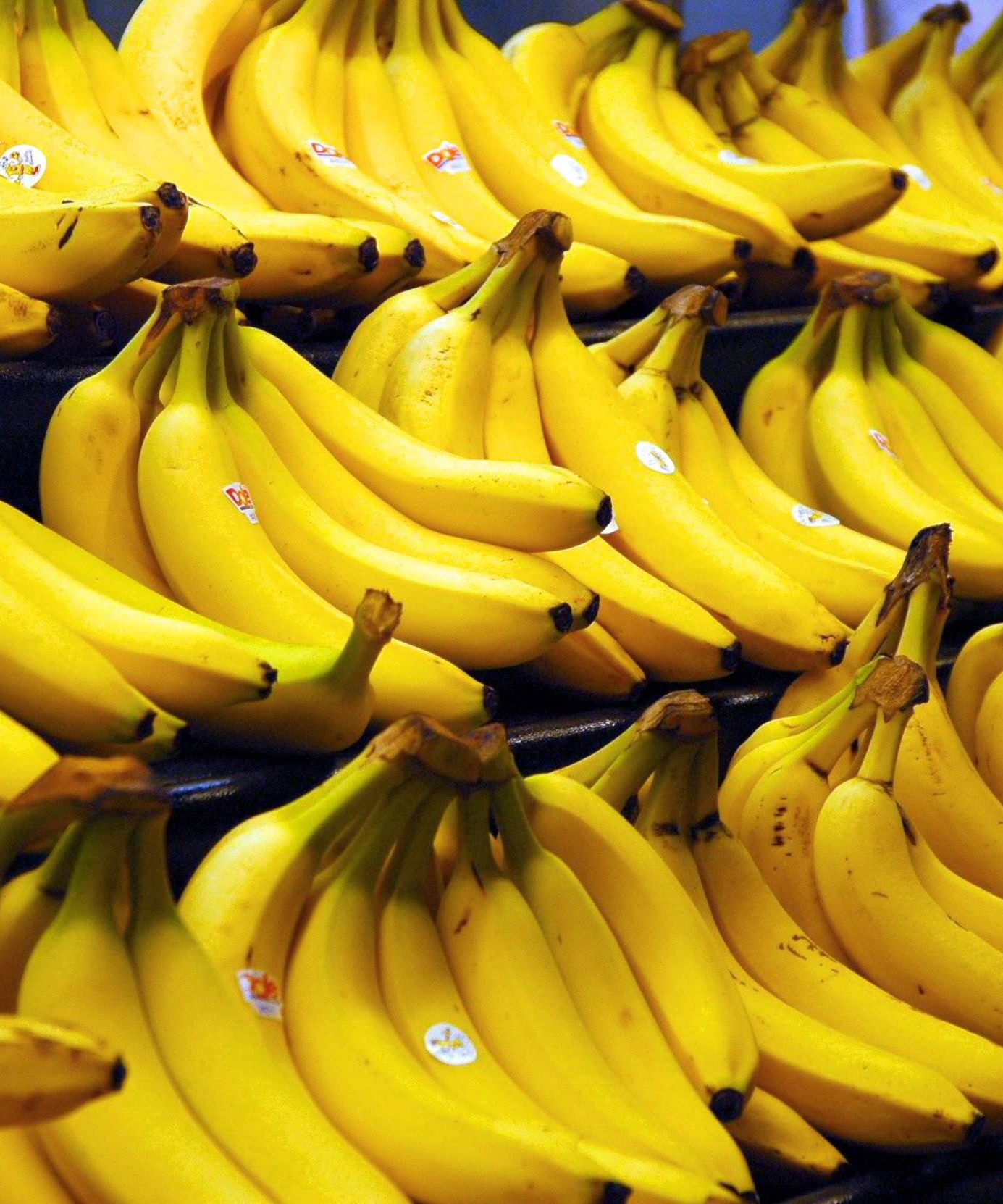 What do you see?
Bananas
Stickers
Dole Bananas
Bananas at a store
Bananas on shelves
Bunches of bananas
Bananas with stickers on them
Bunches of bananas with stickers on them on shelves in a store
CC BY / Margaret Mitchell / m-mitchell.com
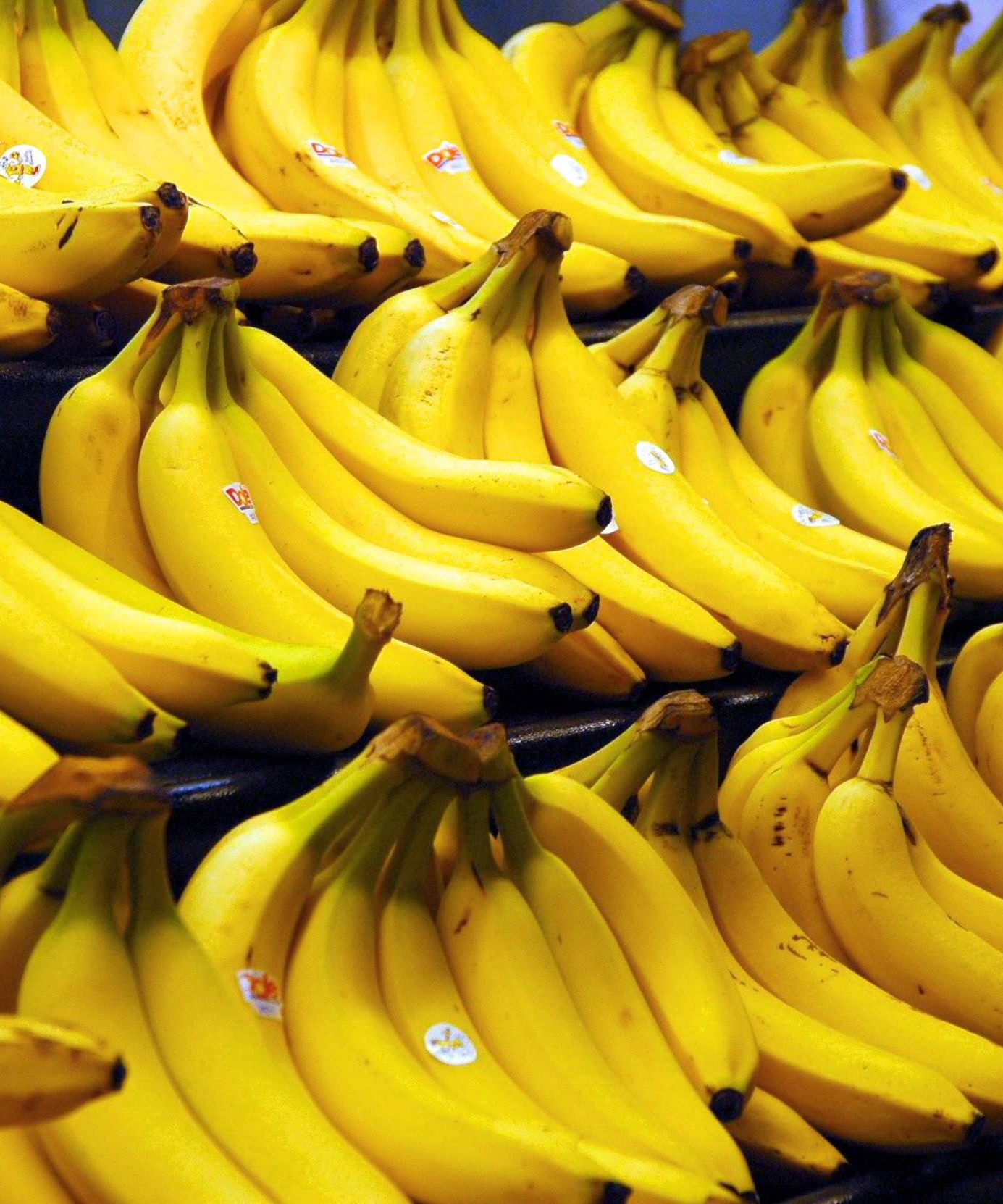 What do you see?
Bananas
Stickers
Dole Bananas
Bananas at a store
Bananas on shelves
Bunches of bananas
Bananas with stickers on them
Bunches of bananas with stickers on them on shelves in a store
...We don’t tend to say
Yellow Bananas
CC BY / Margaret Mitchell / m-mitchell.com
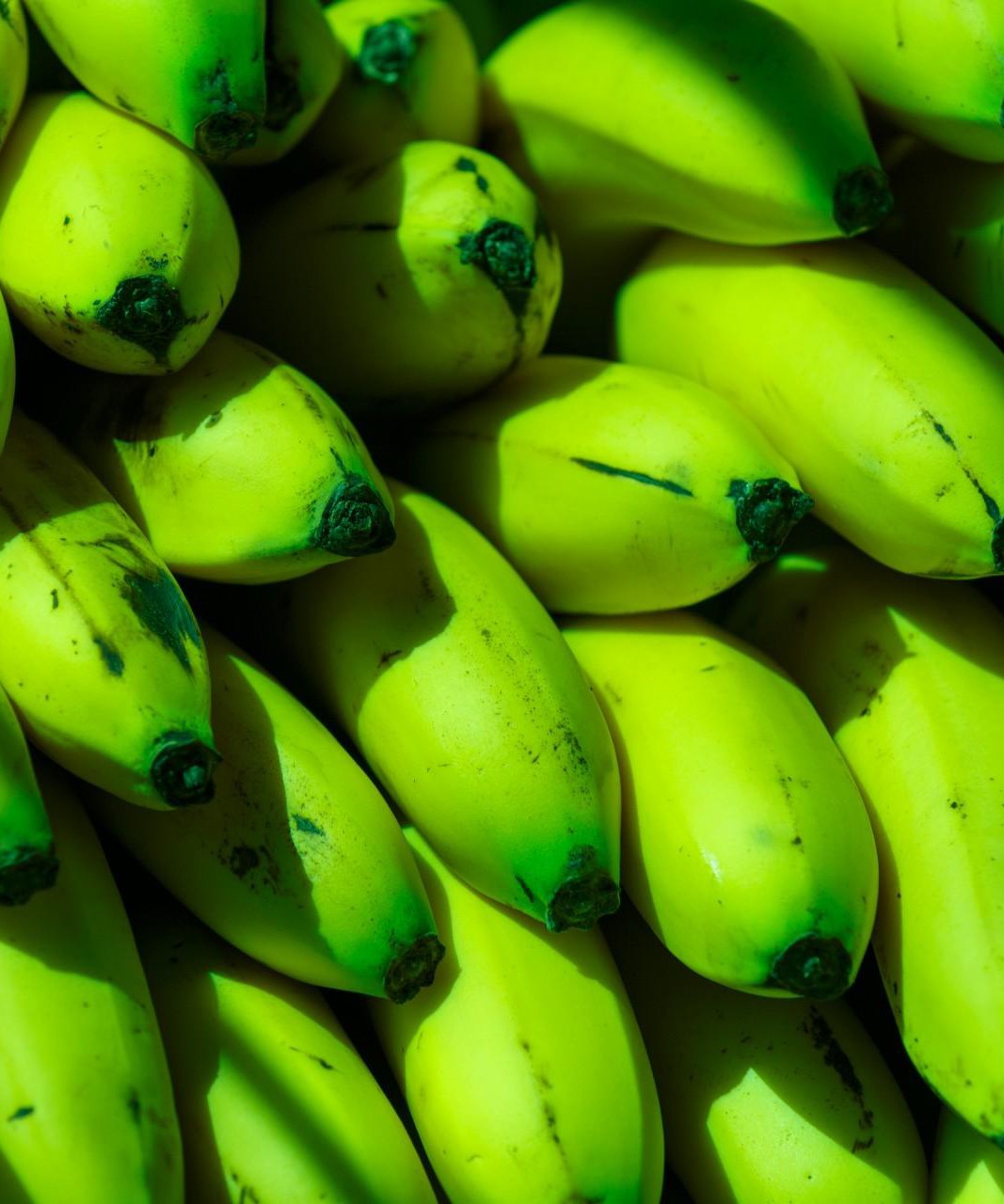 What do you see?
Green Bananas
Unripe Bananas
CC BY / Margaret Mitchell / m-mitchell.com
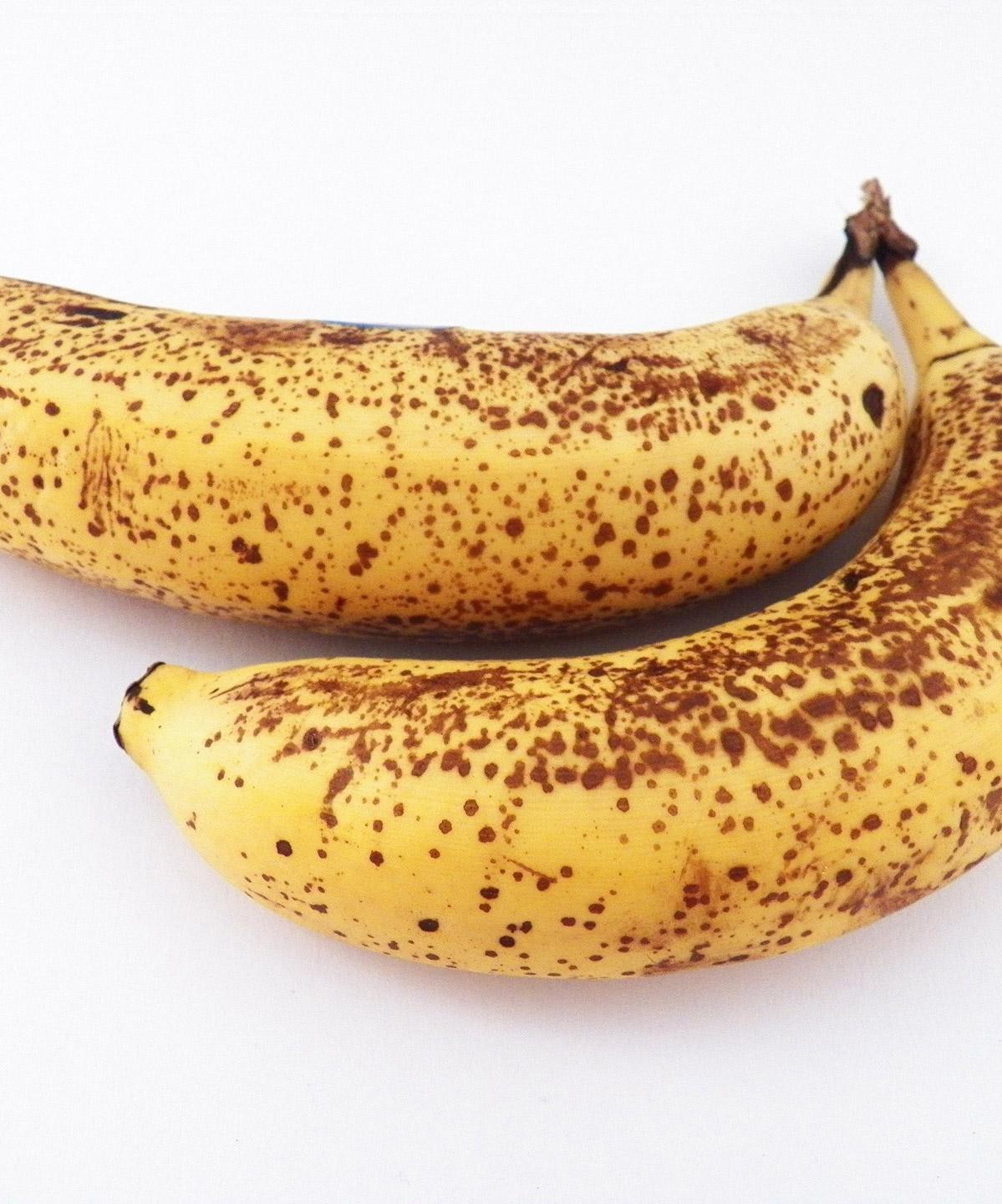 What do you see?
Ripe Bananas
Bananas with spots
CC BY / Margaret Mitchell / m-mitchell.com
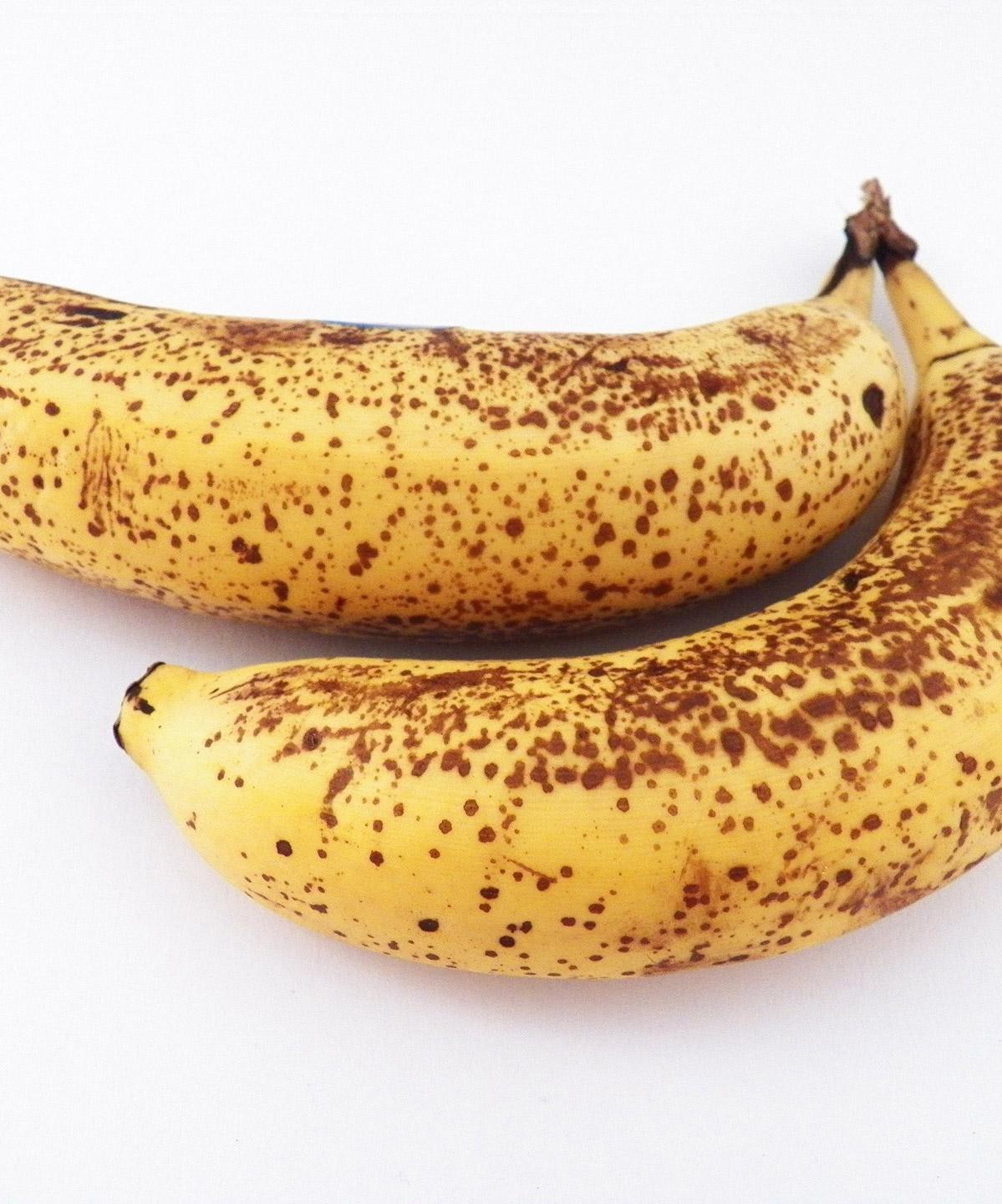 What do you see?
Ripe Bananas
Bananas with spots
Bananas good for banana bread
CC BY / Margaret Mitchell / m-mitchell.com
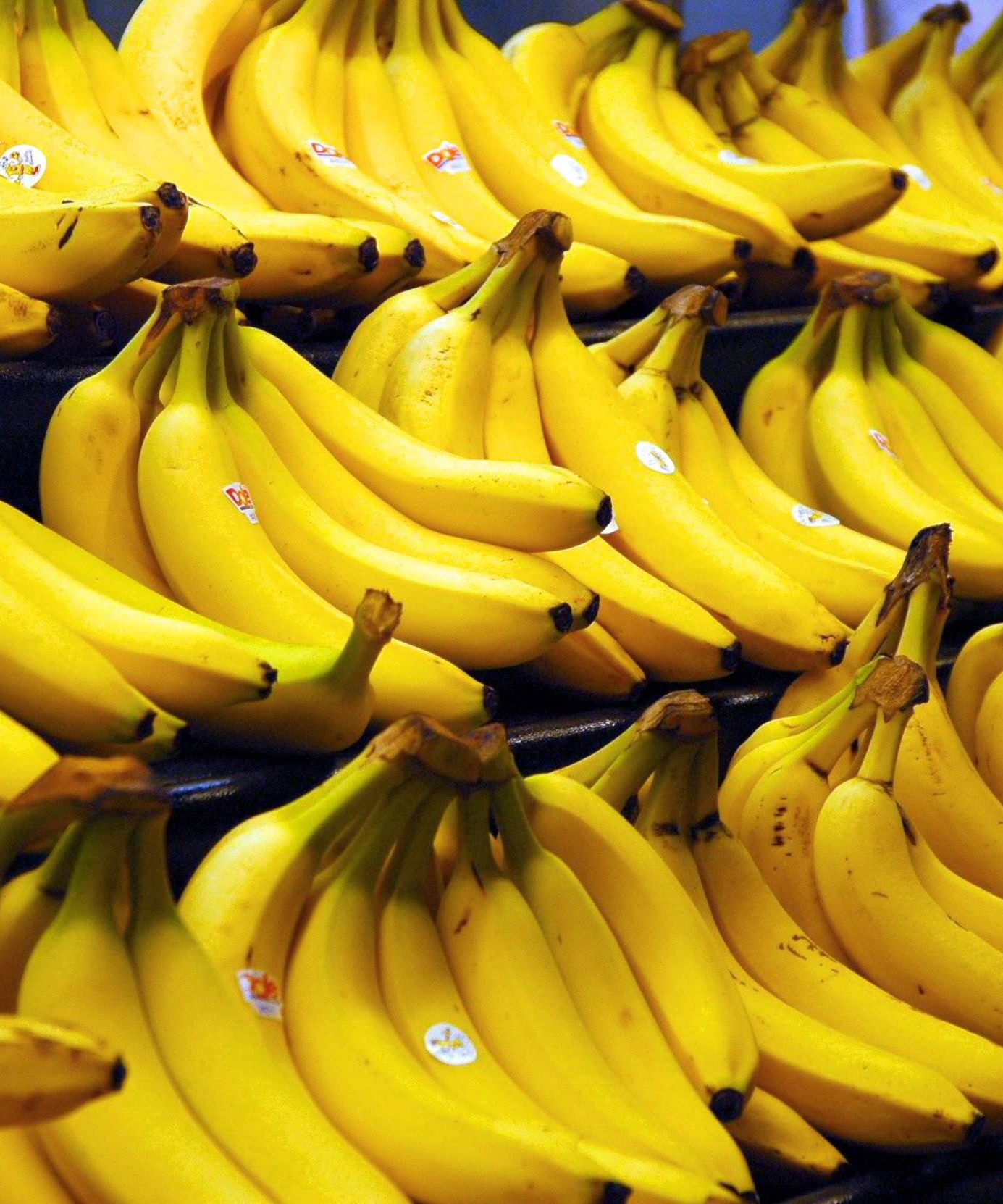 What do you see?
Yellow Bananas


Yellow is prototypical for bananas
CC BY / Margaret Mitchell / m-mitchell.com
Prototype Theory
One purpose of categorization is to reduce the infinite differences among stimuli to behaviourally and cognitively usable proportions
There may be some central, prototypical notions of items that arise from stored typical properties for an object category  (Rosch, 1975)
May also store exemplars (Wu & Barsalou, 2009)
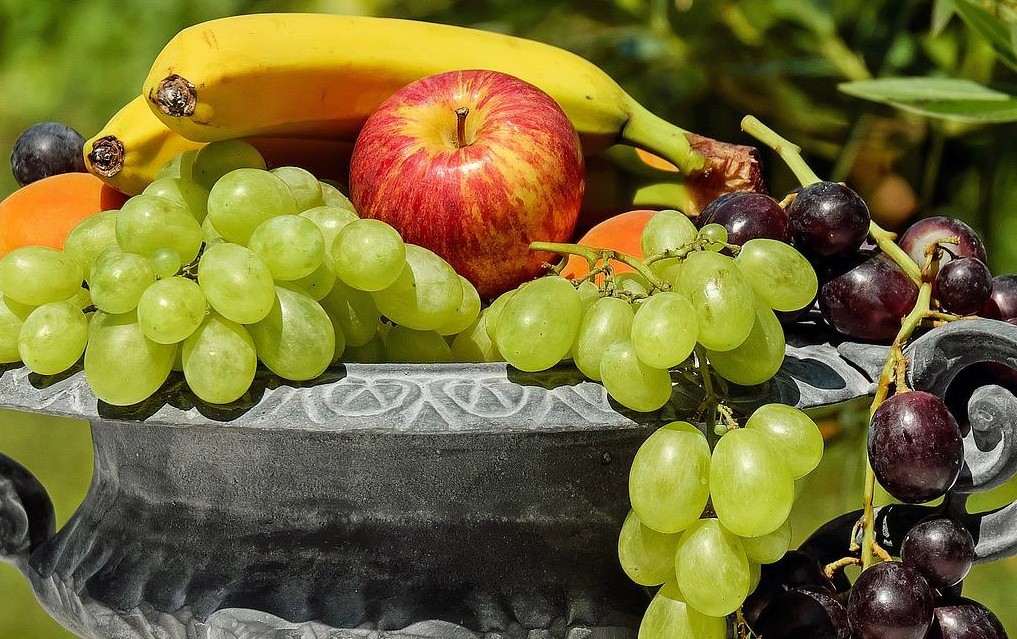 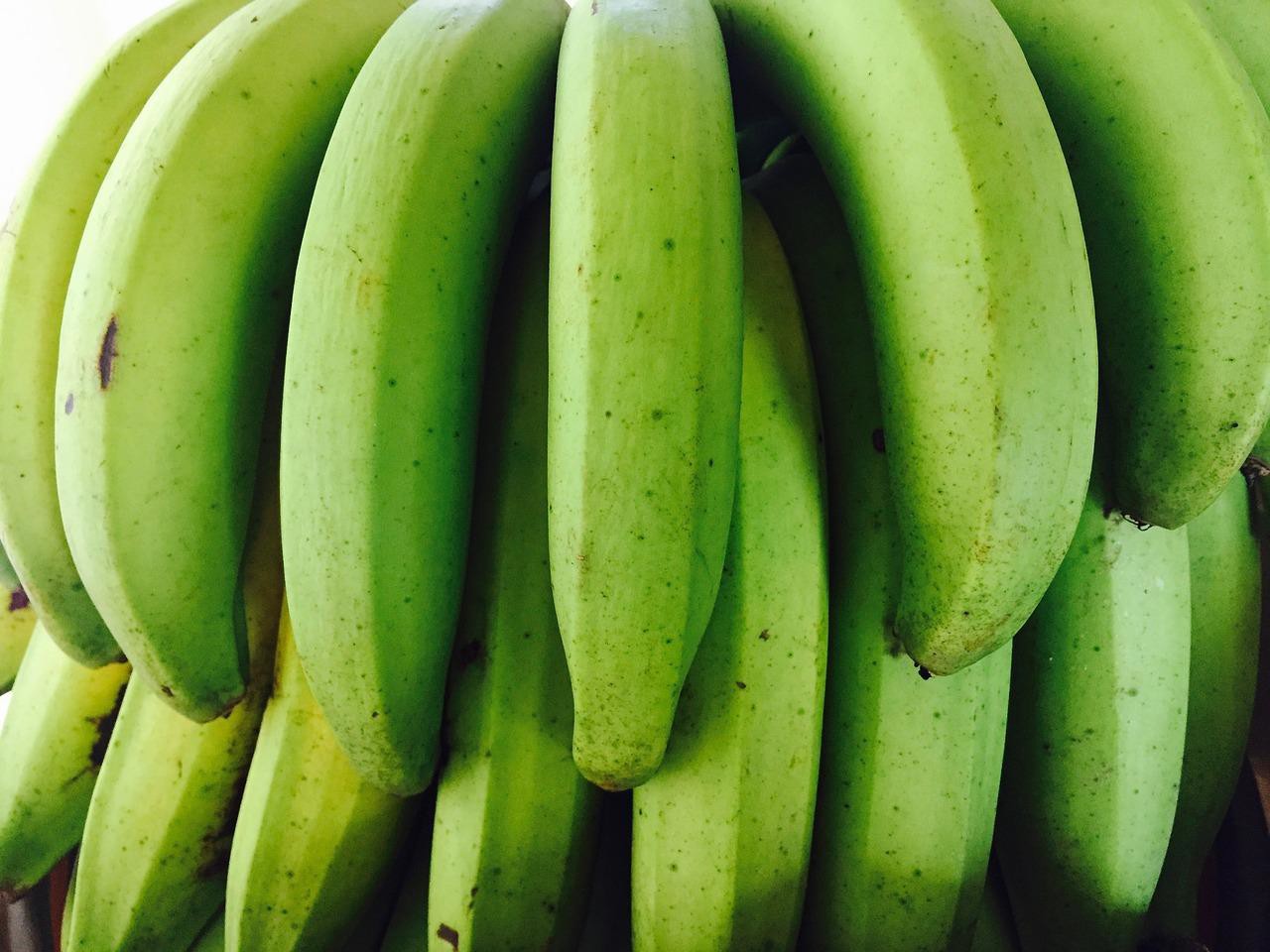 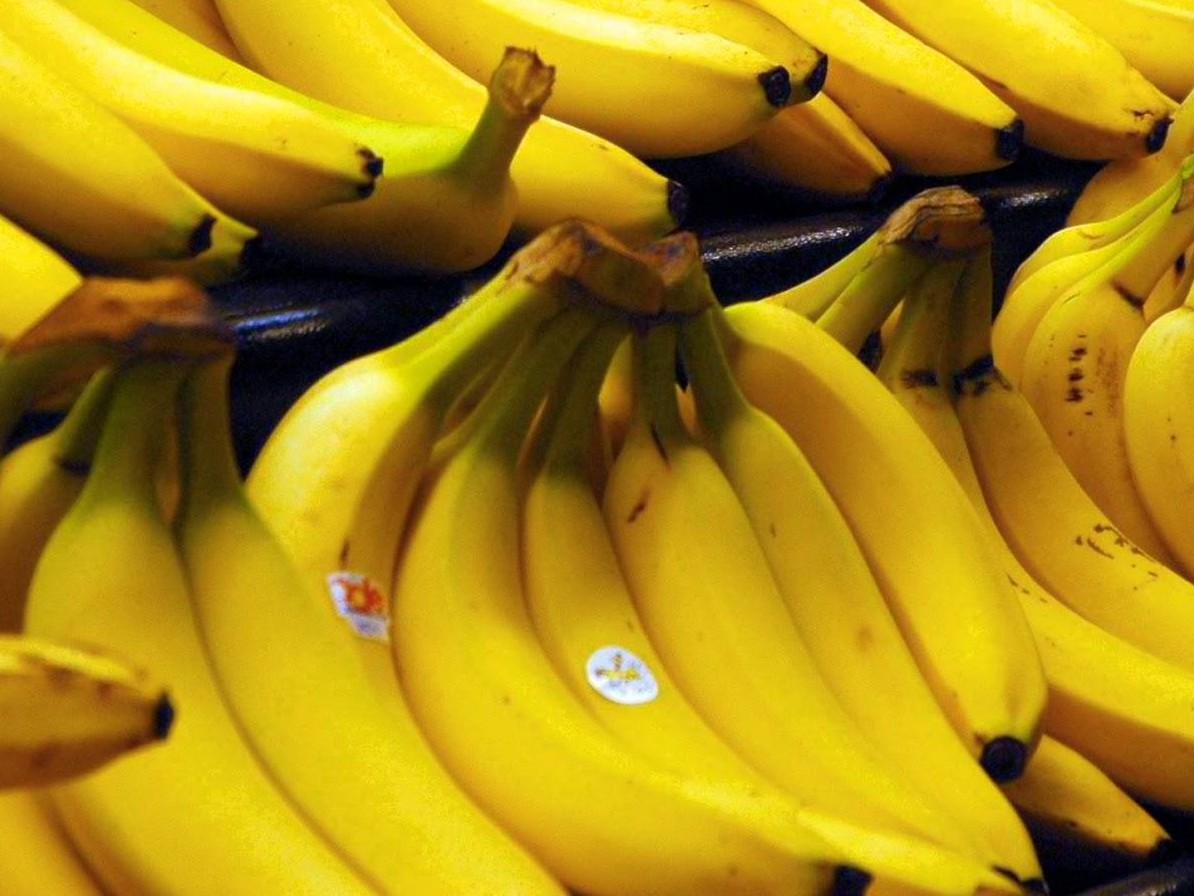 Banana
Unripe Bananas, Cavendish Bananas
Fruit
Bananas
“Basic Level”
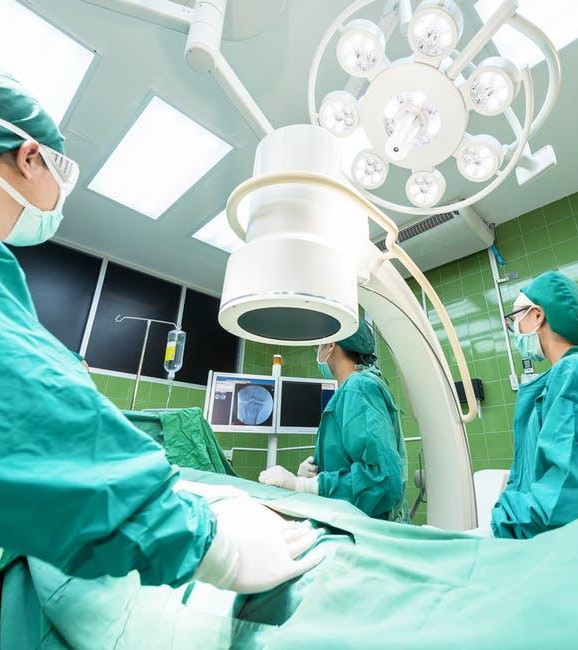 A man and his son are in a terrible accident and are rushed to the hospital in critical care.
The doctor looks at the boy and exclaims "I can't operate on this boy, he's my son!"

How could this be?
CC BY / Margaret Mitchell / m-mitchell.com
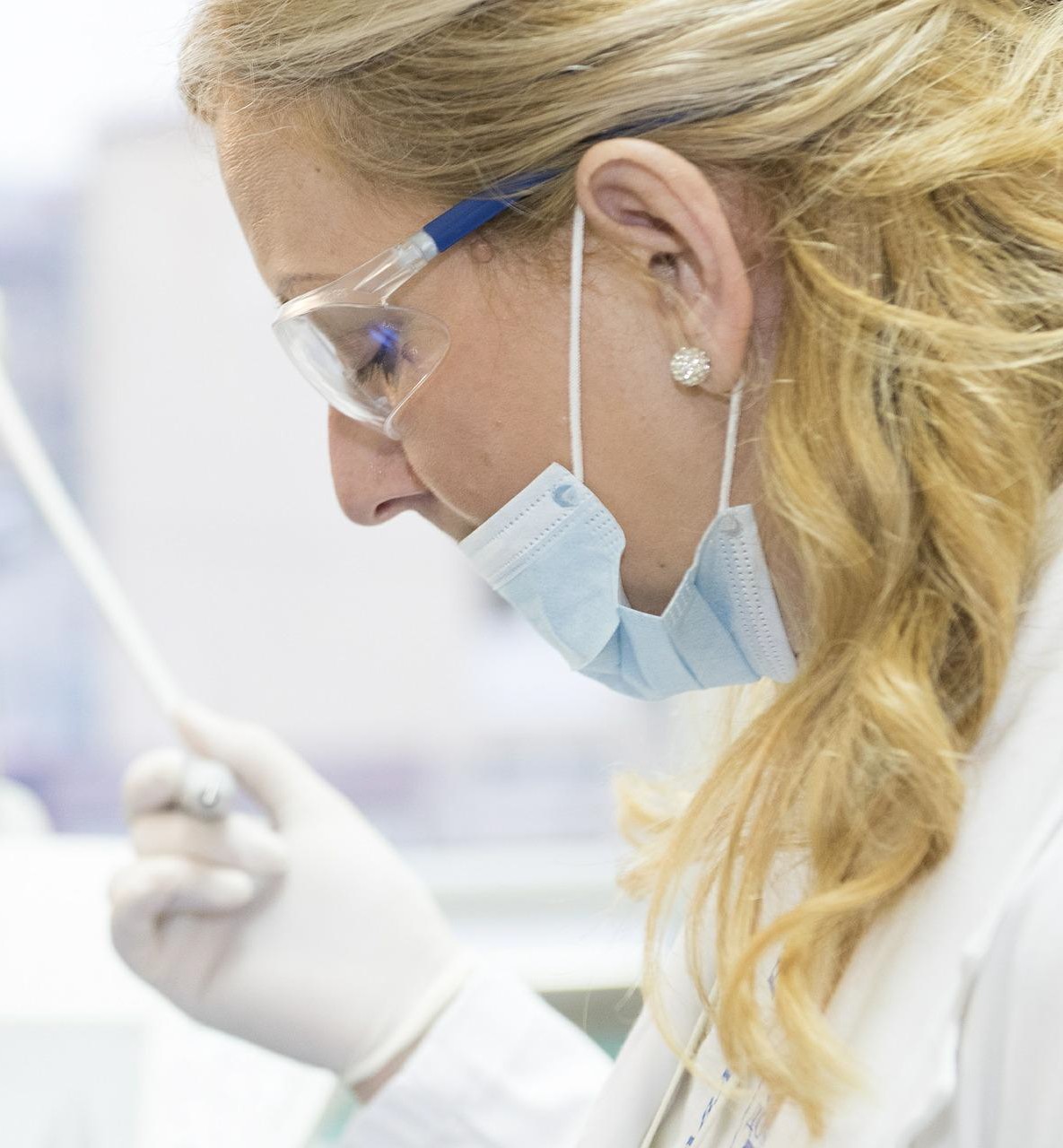 A man and his son are in a terrible accident and are rushed to the hospital in critical care.
The doctor looks at the boy and exclaims "I can't operate on this boy, he's my son!"

How could this be?
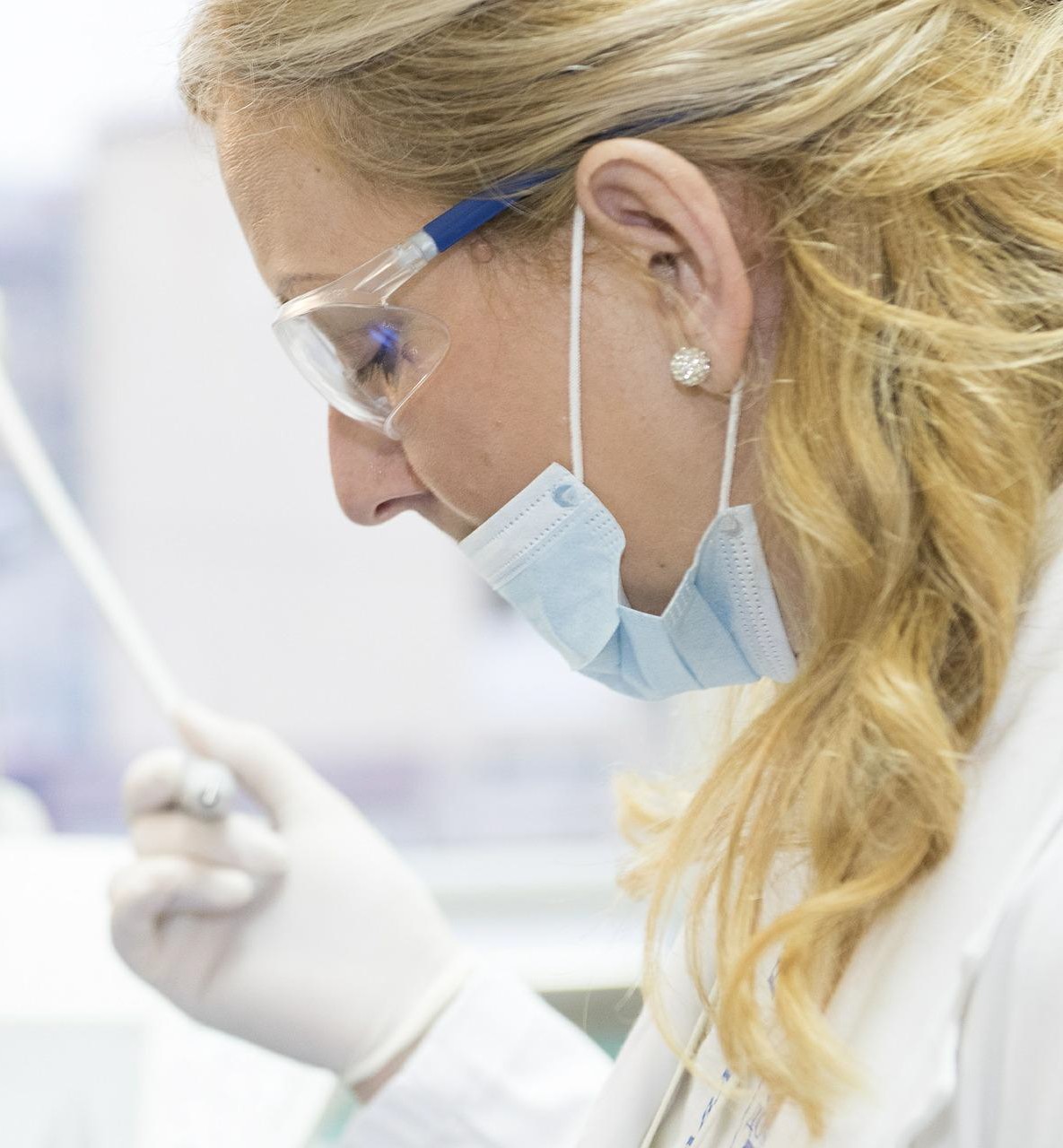 A man and his son are in a terrible accident and are rushed to the hospital in critical care.
The doctor looks at the boy and exclaims "I can't operate on this boy, he's my son!"

How could this be?
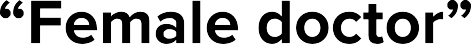 CC BY / Margaret Mitchell / m-mitchell.com
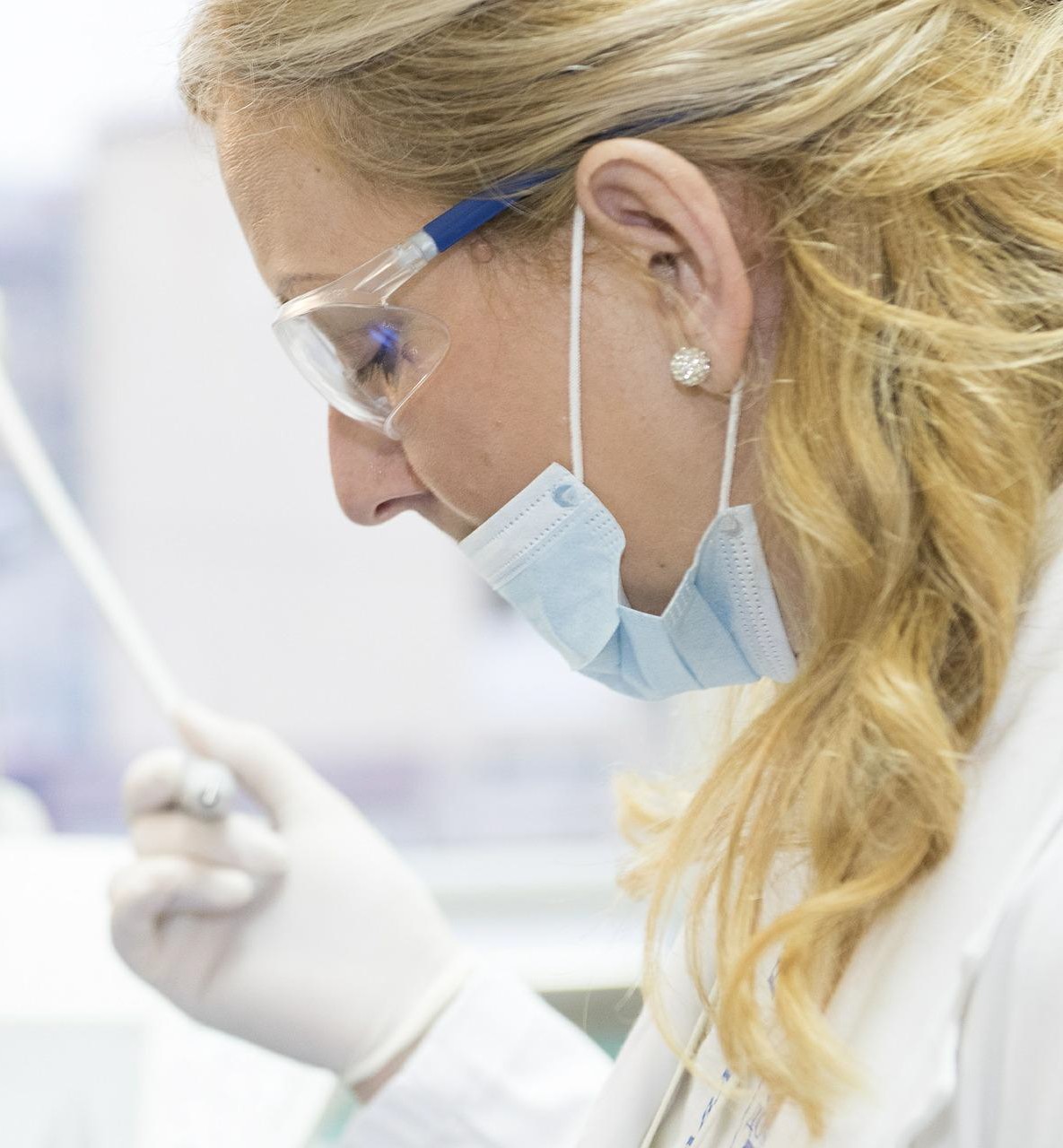 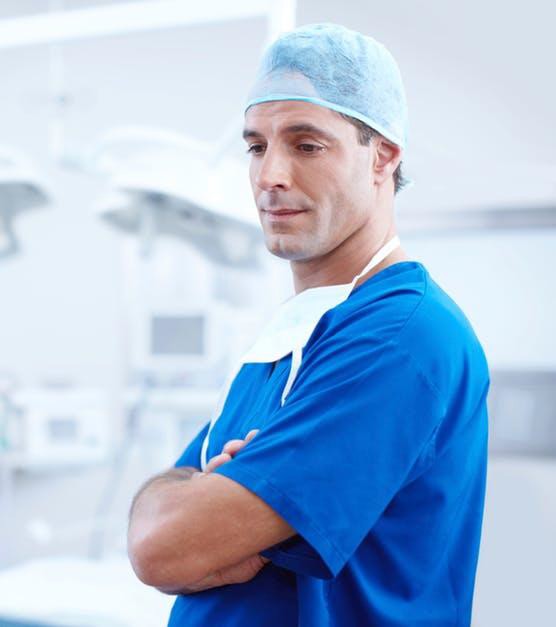 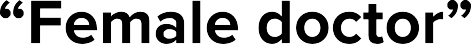 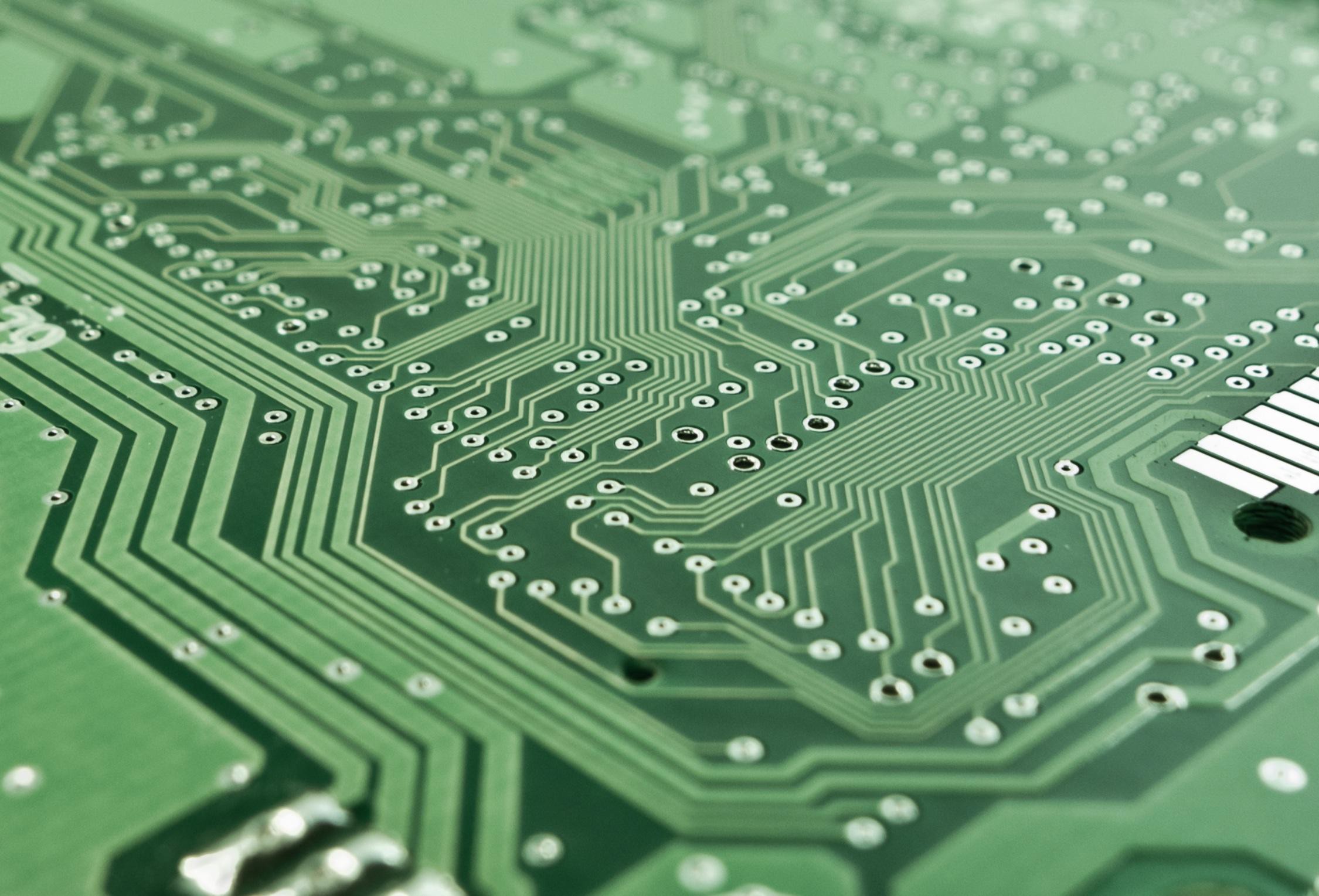 The majority of test subjects overlooked the possibility that the doctor is a she - including men, women, and self-described feminists.
Wapman & Belle, Boston University
CC BY / Margaret Mitchell / m-mitchell.com
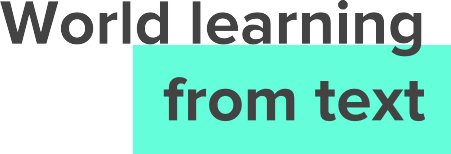 Gordon and Van Durme, 2013
CC BY / Margaret Mitchell / m-mitchell.com
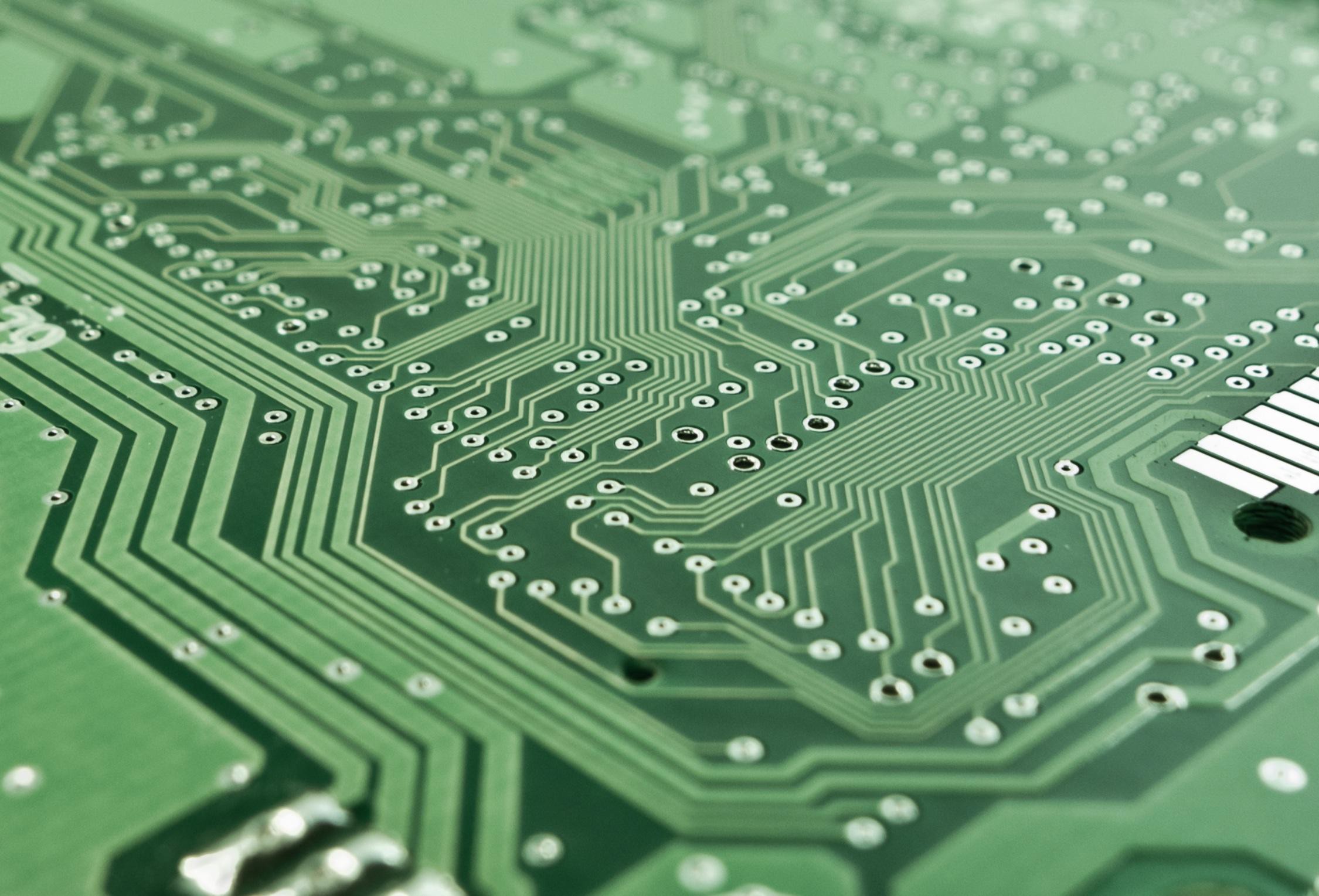 Human Reporting Bias
The frequency with which people write about actions, outcomes, or properties is not a reflection of real-world frequencies or the degree to which a property is characteristic of a class of individuals
CC BY / Margaret Mitchell / m-mitchell.com
Human reporting bias affects ML models
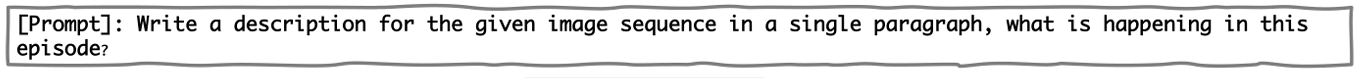 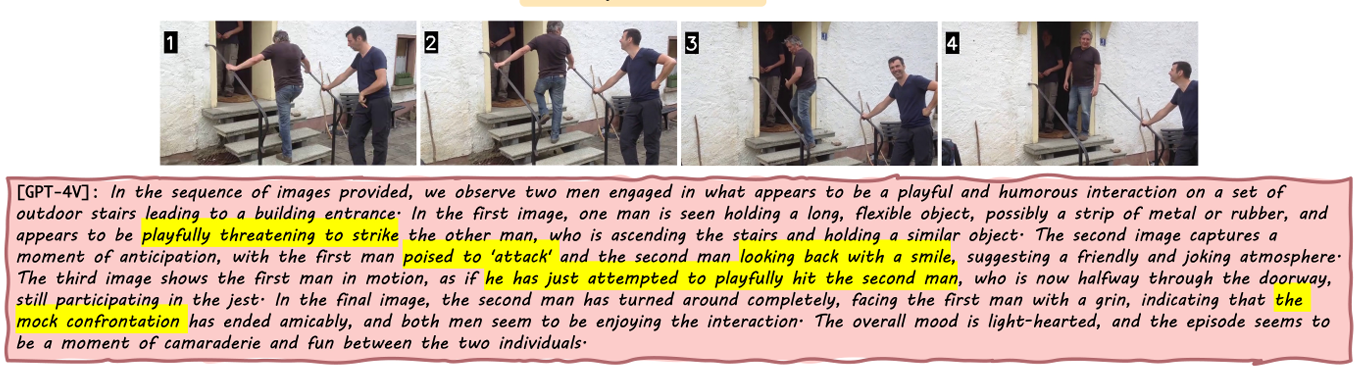 https://arxiv.org/pdf/2401.10529.pdf
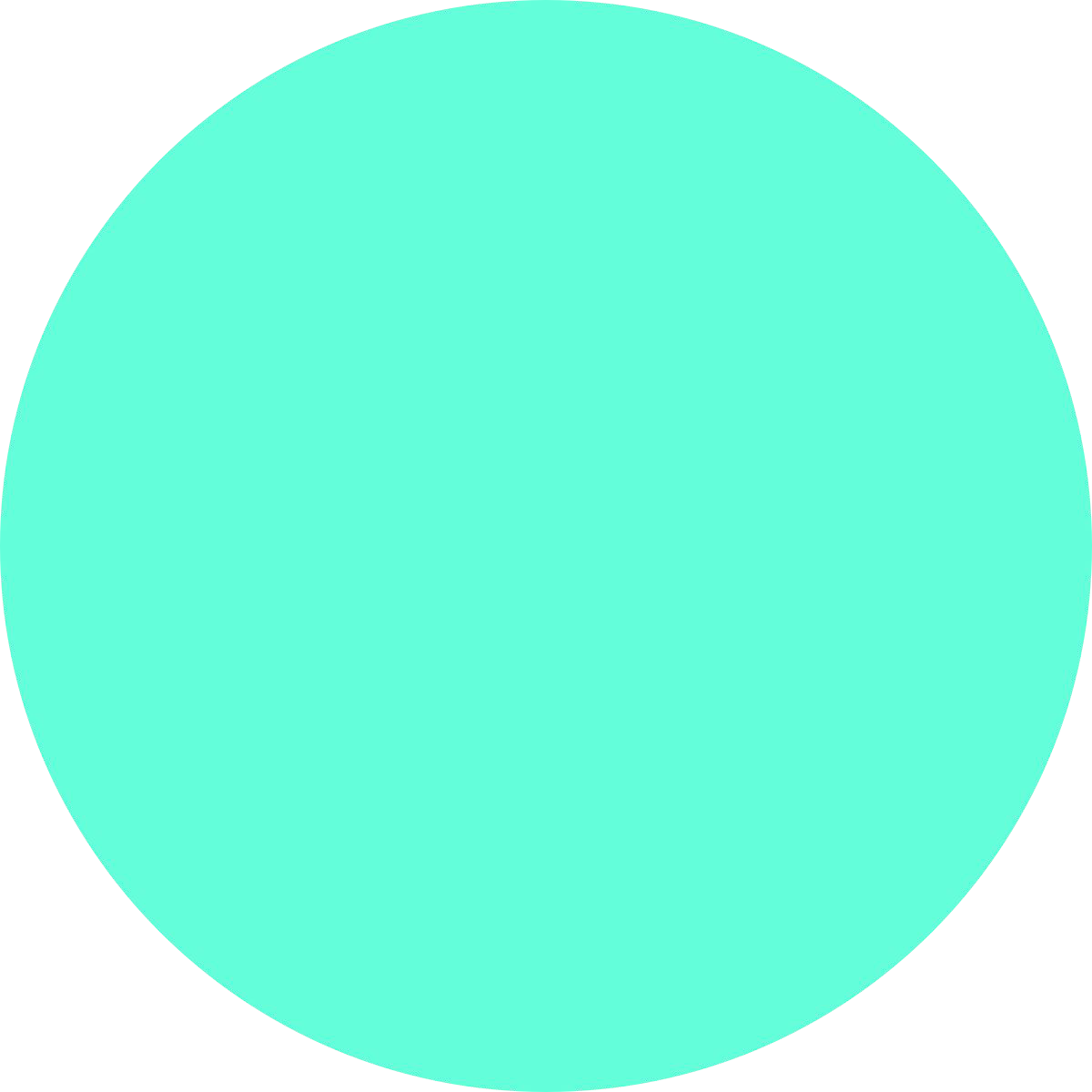 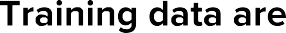 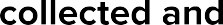 CC BY / Margaret Mitchell / m-mitchell.com
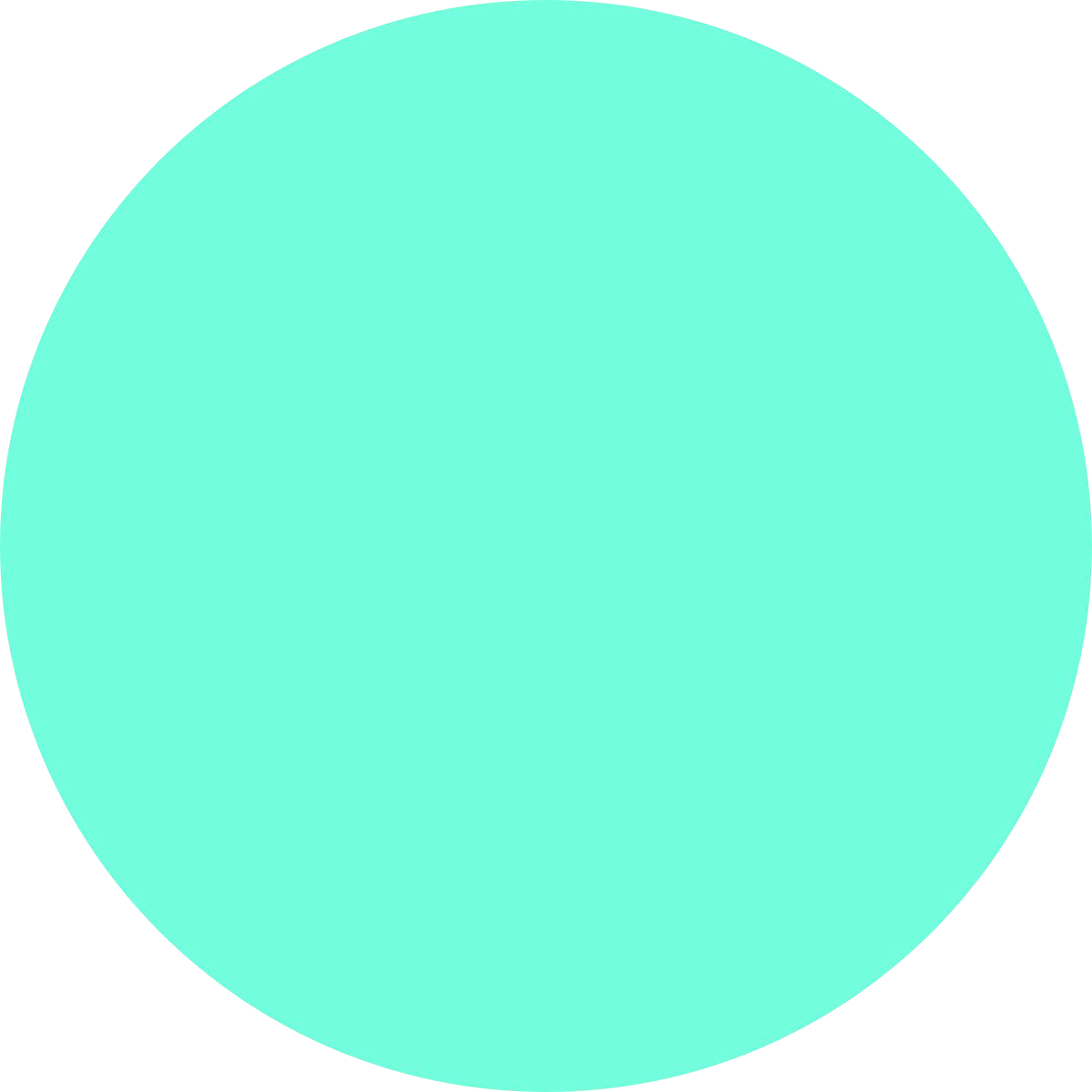 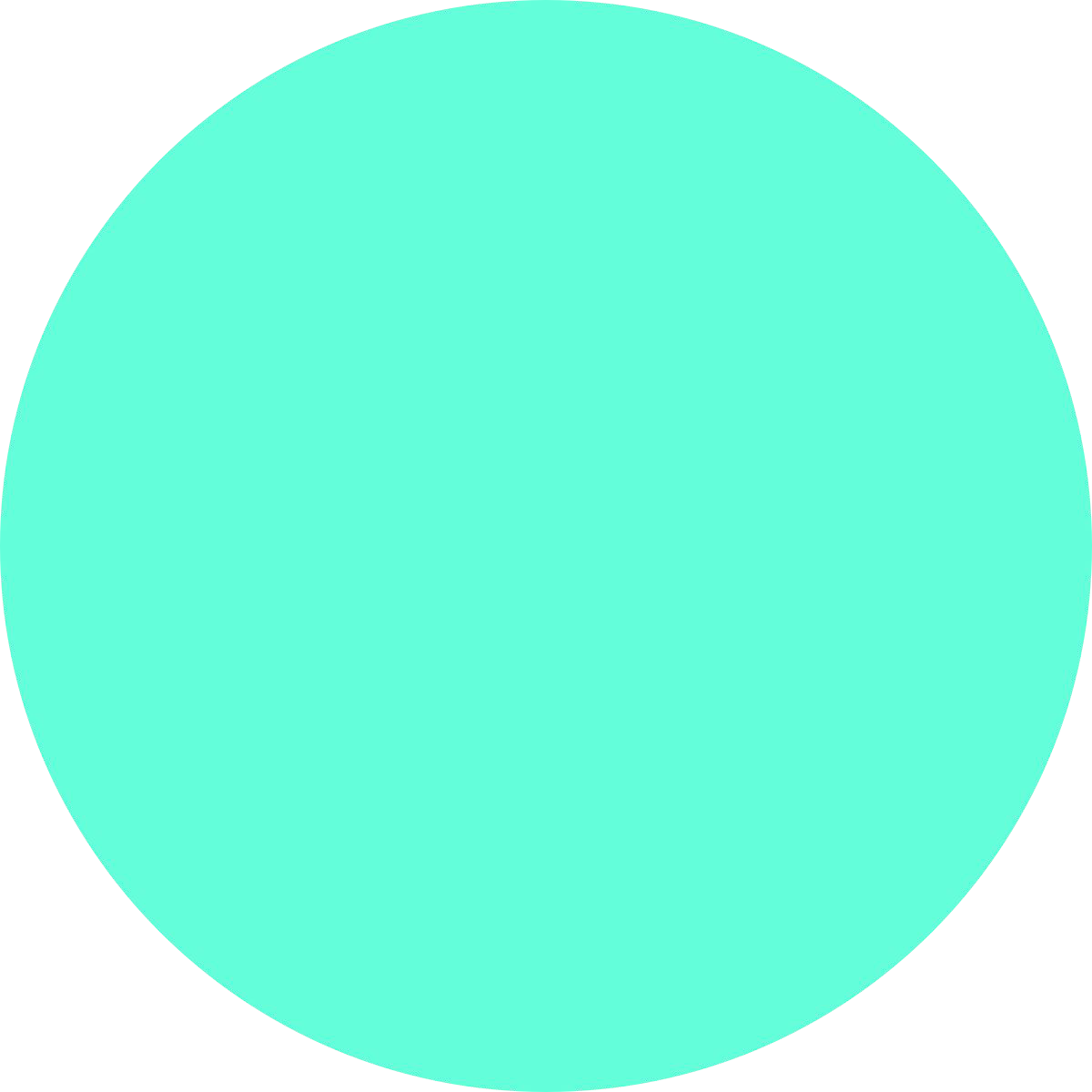 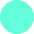 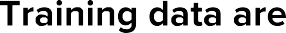 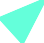 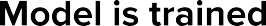 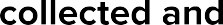 CC BY / Margaret Mitchell / m-mitchell.com
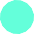 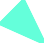 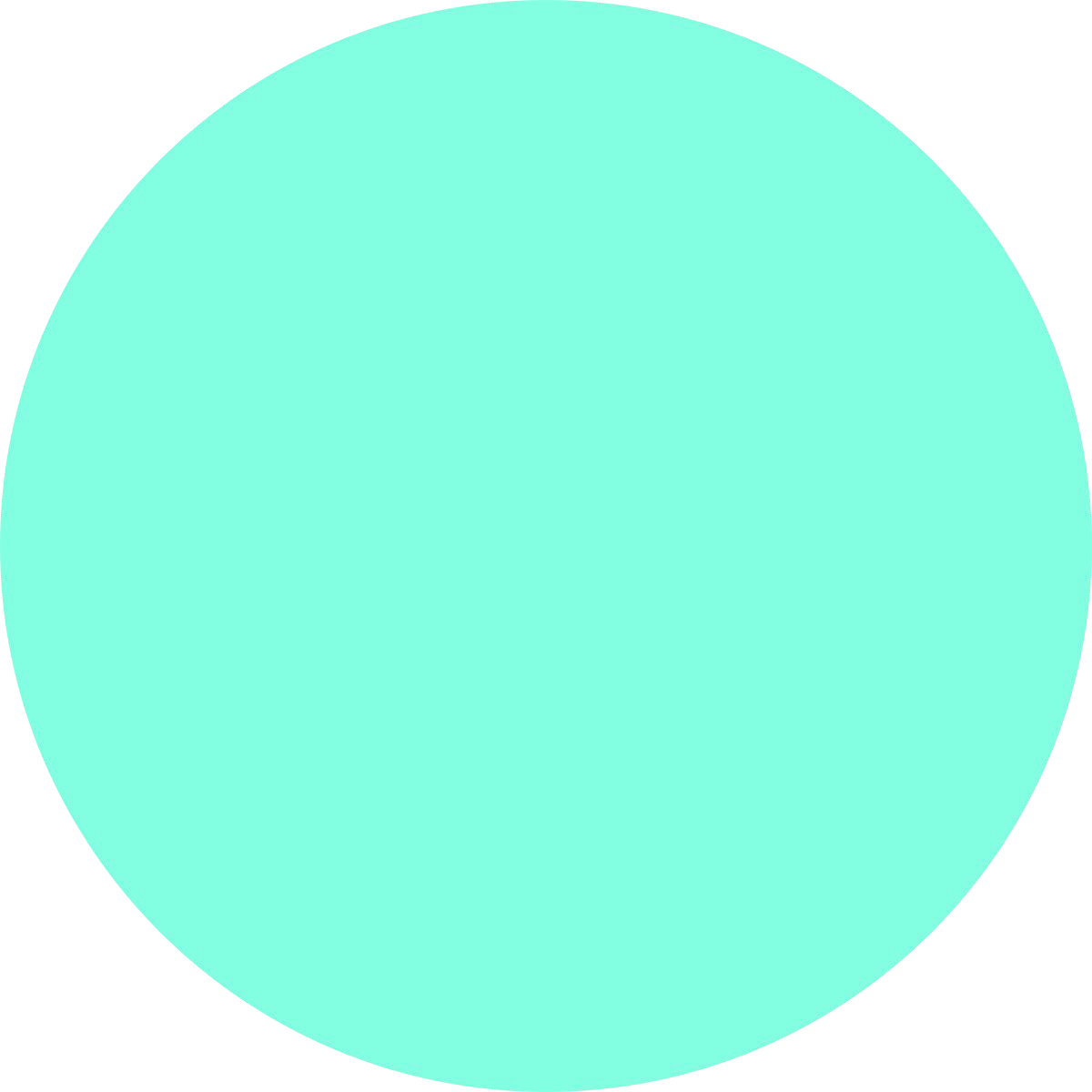 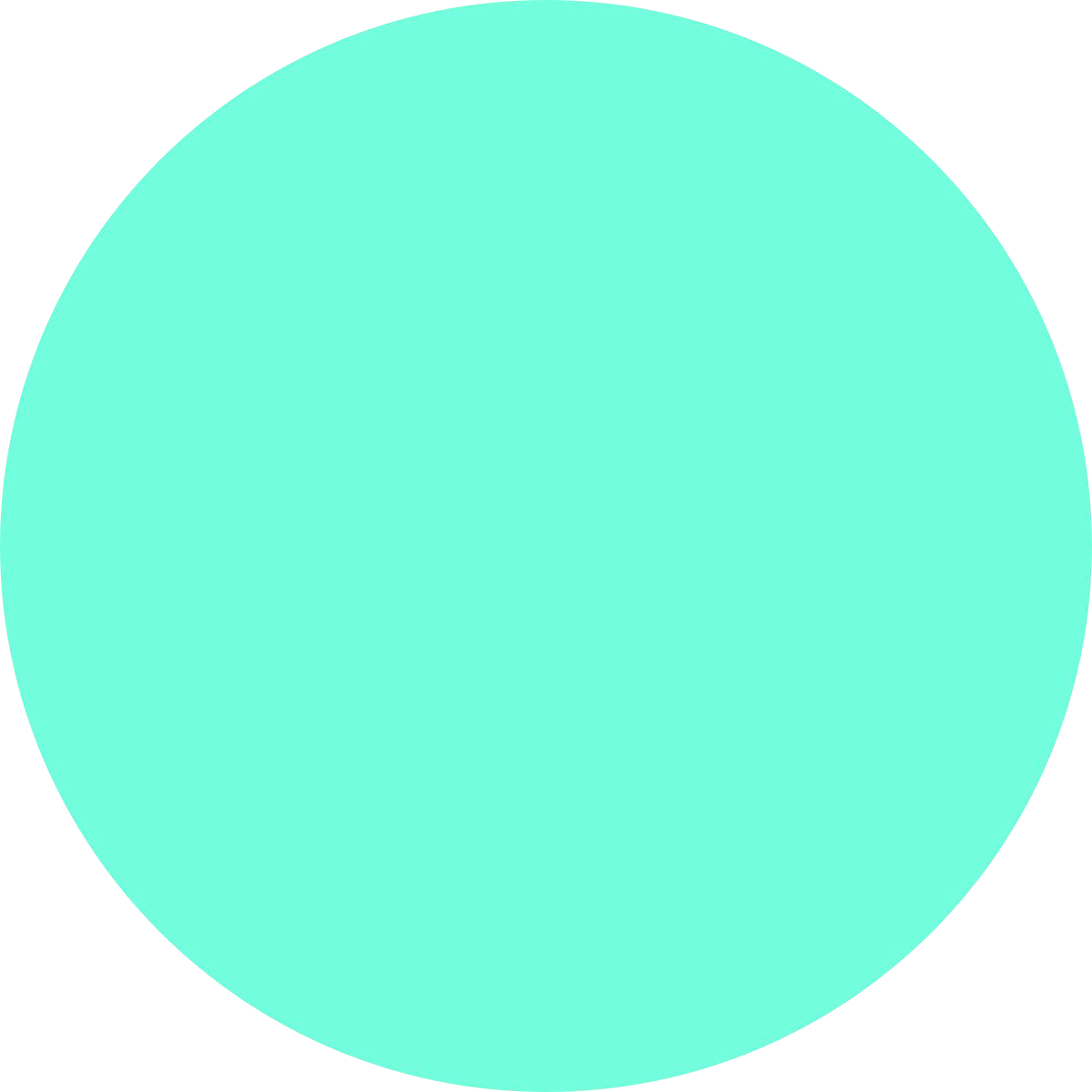 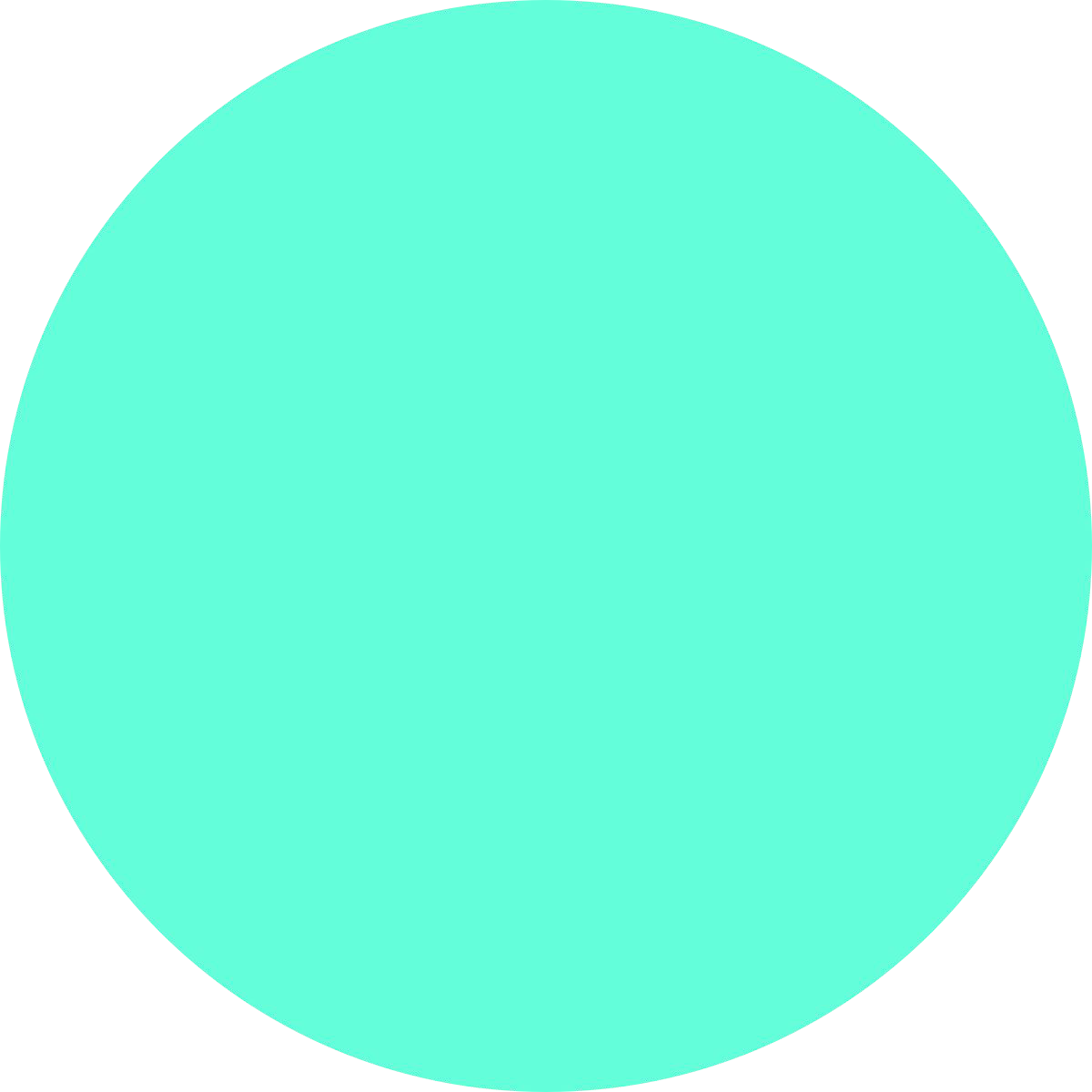 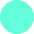 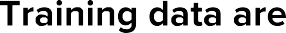 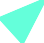 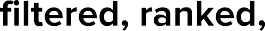 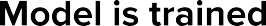 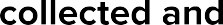 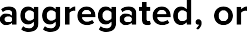 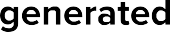 CC BY / Margaret Mitchell / m-mitchell.com
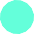 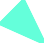 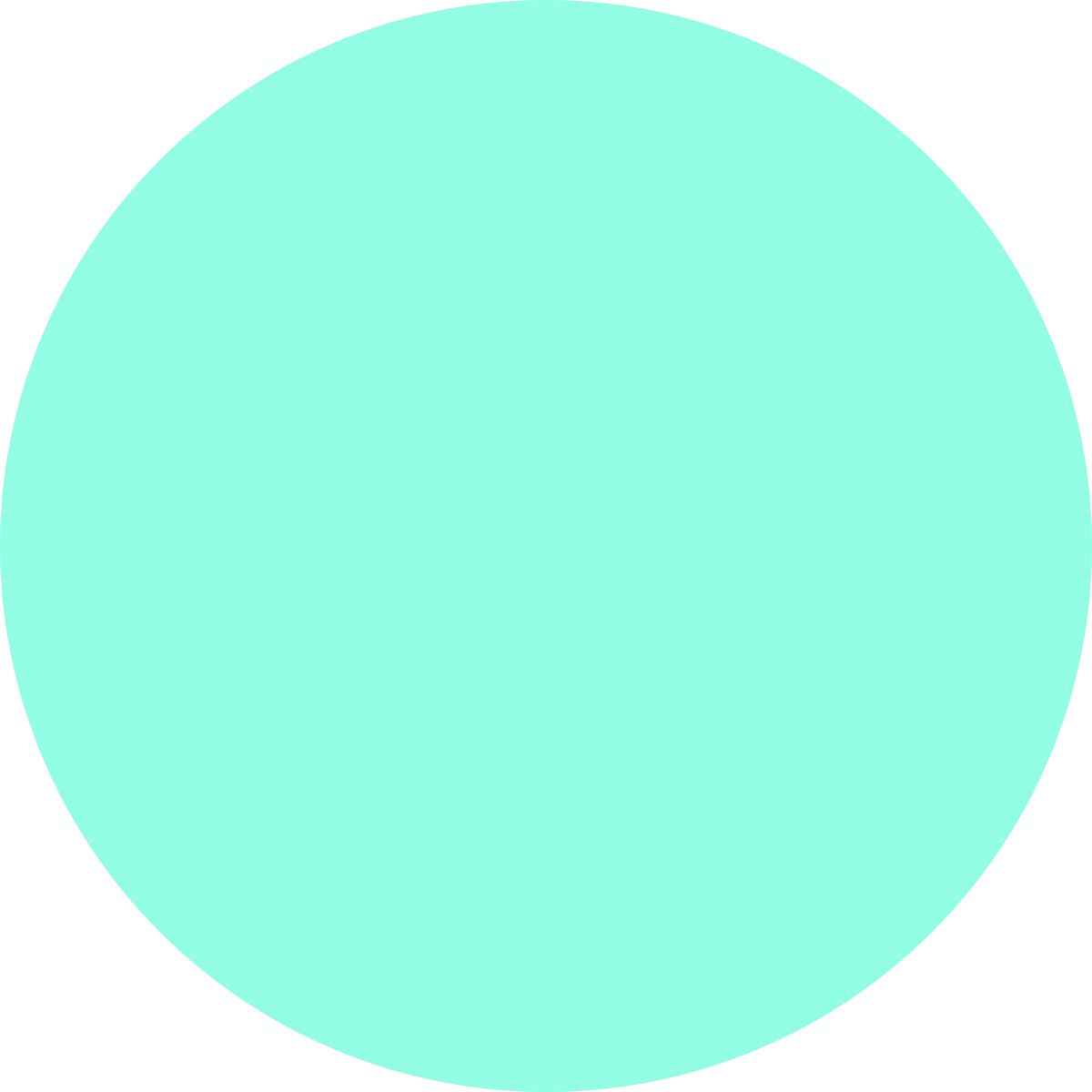 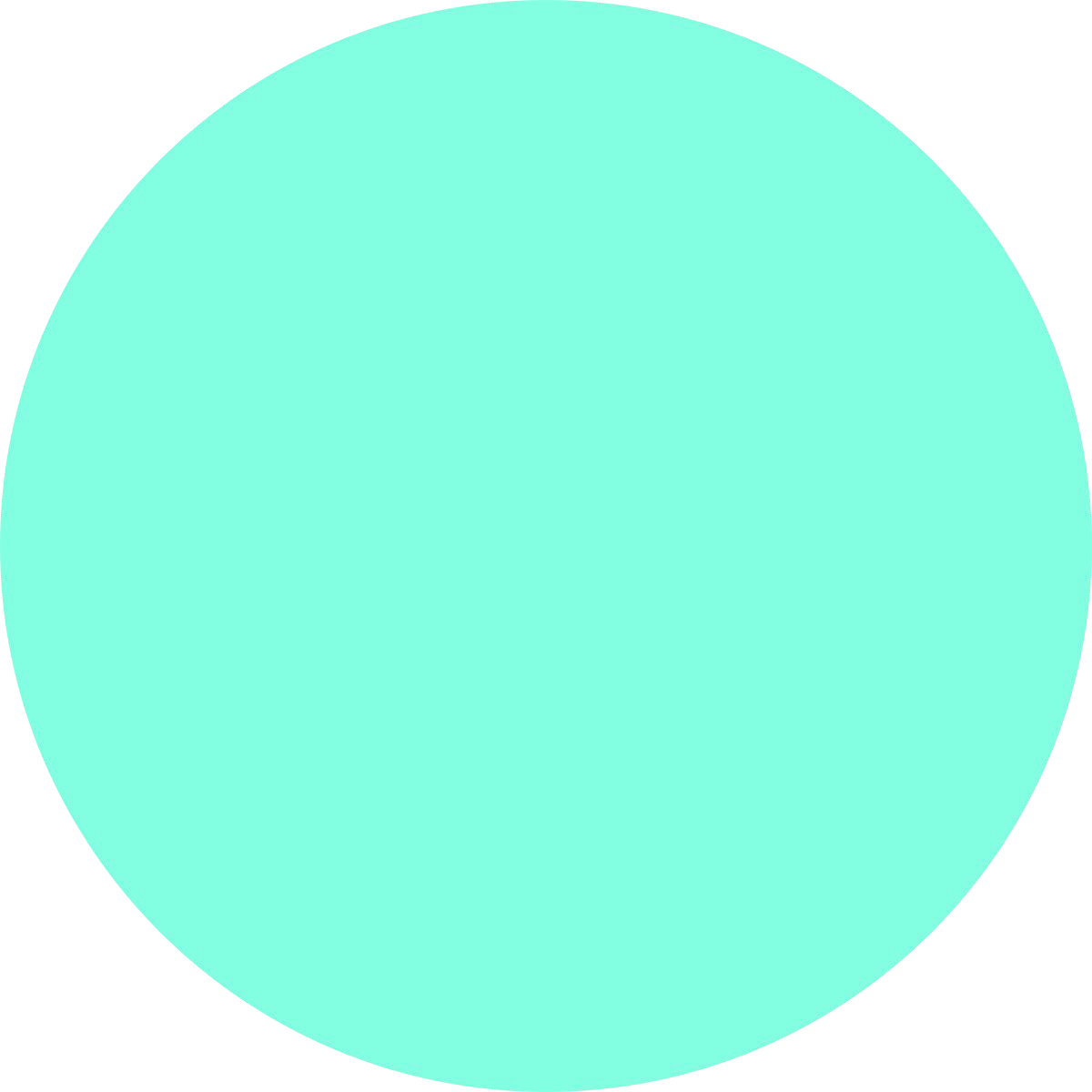 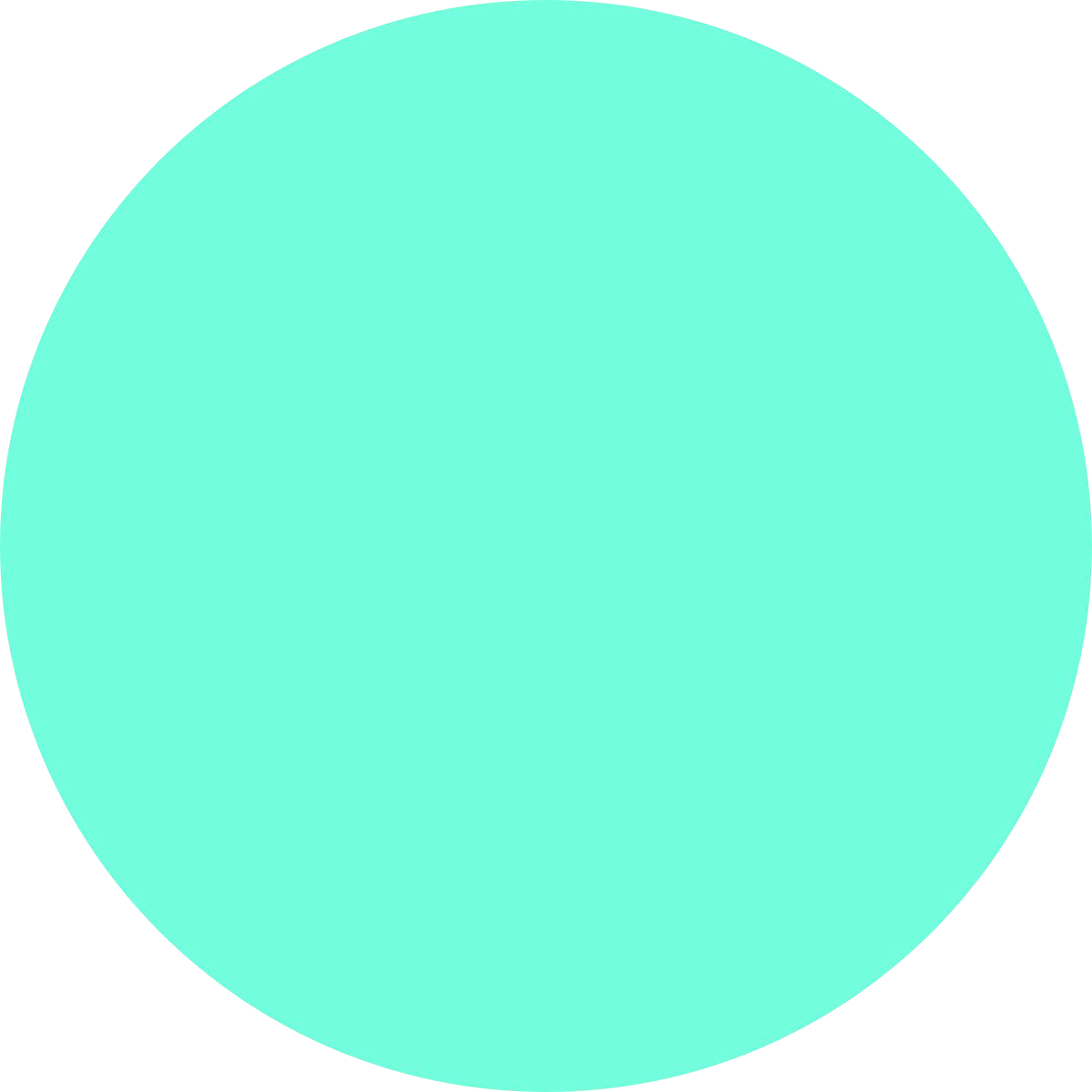 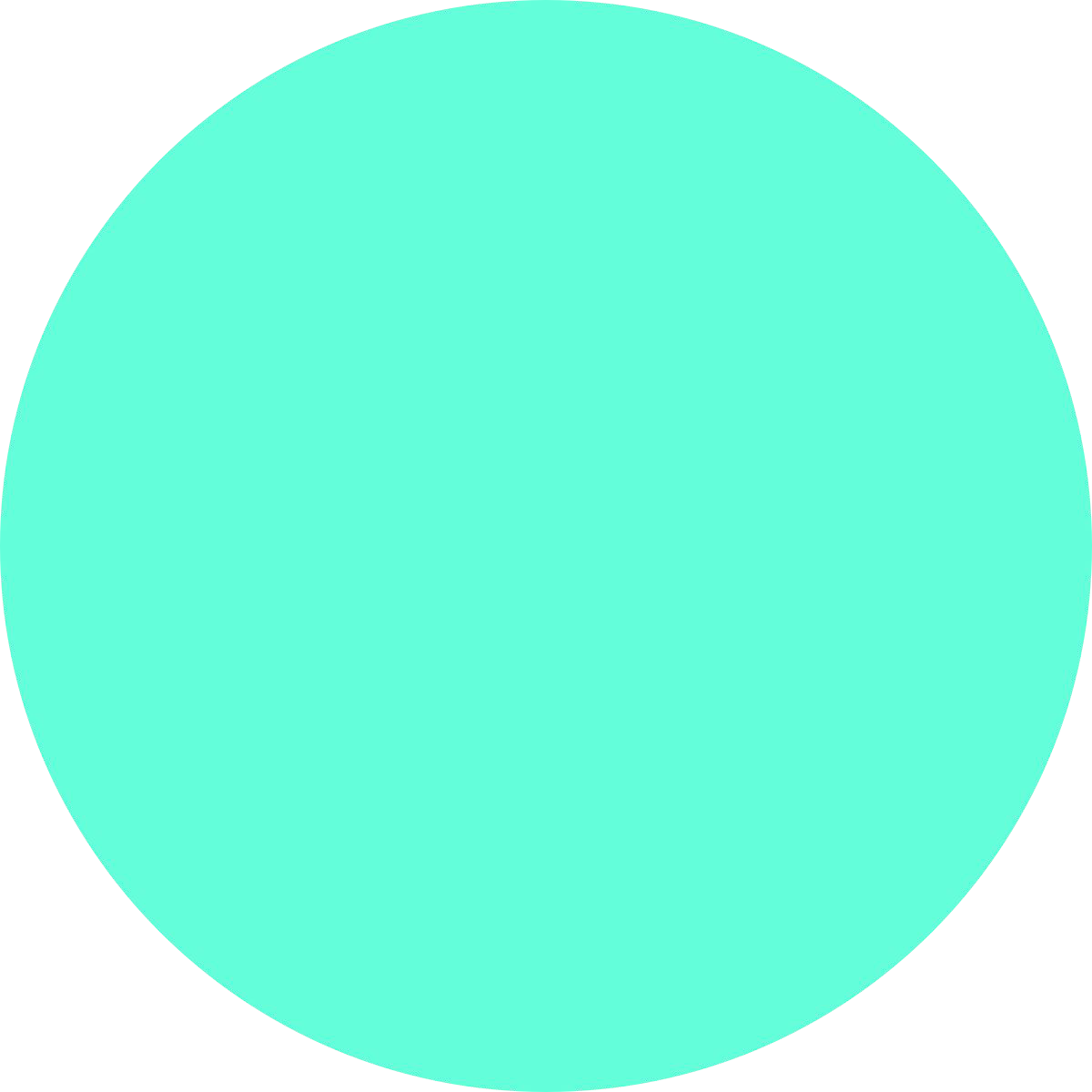 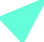 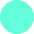 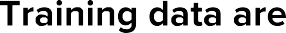 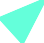 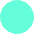 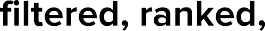 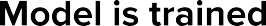 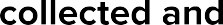 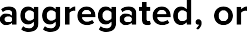 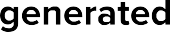 CC BY / Margaret Mitchell / m-mitchell.com
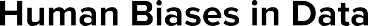 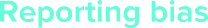 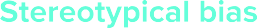 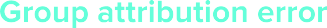 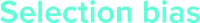 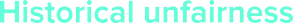 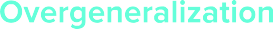 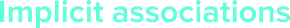 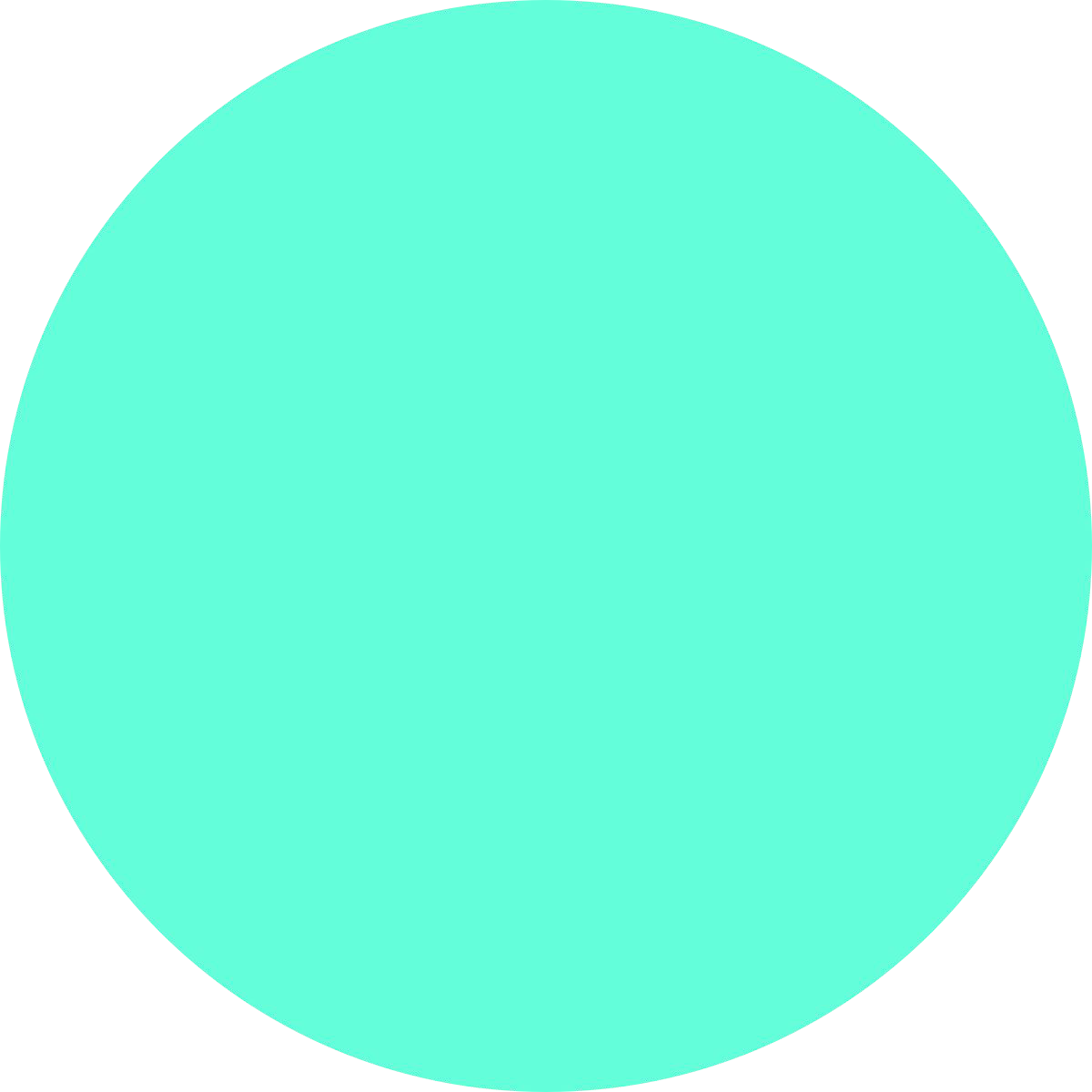 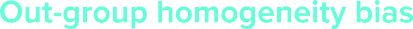 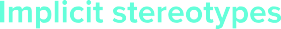 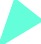 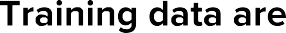 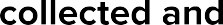 CC BY / Margaret Mitchell / m-mitchell.com
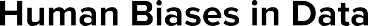 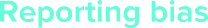 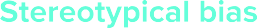 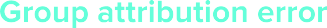 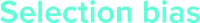 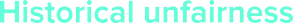 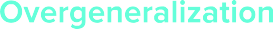 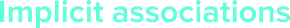 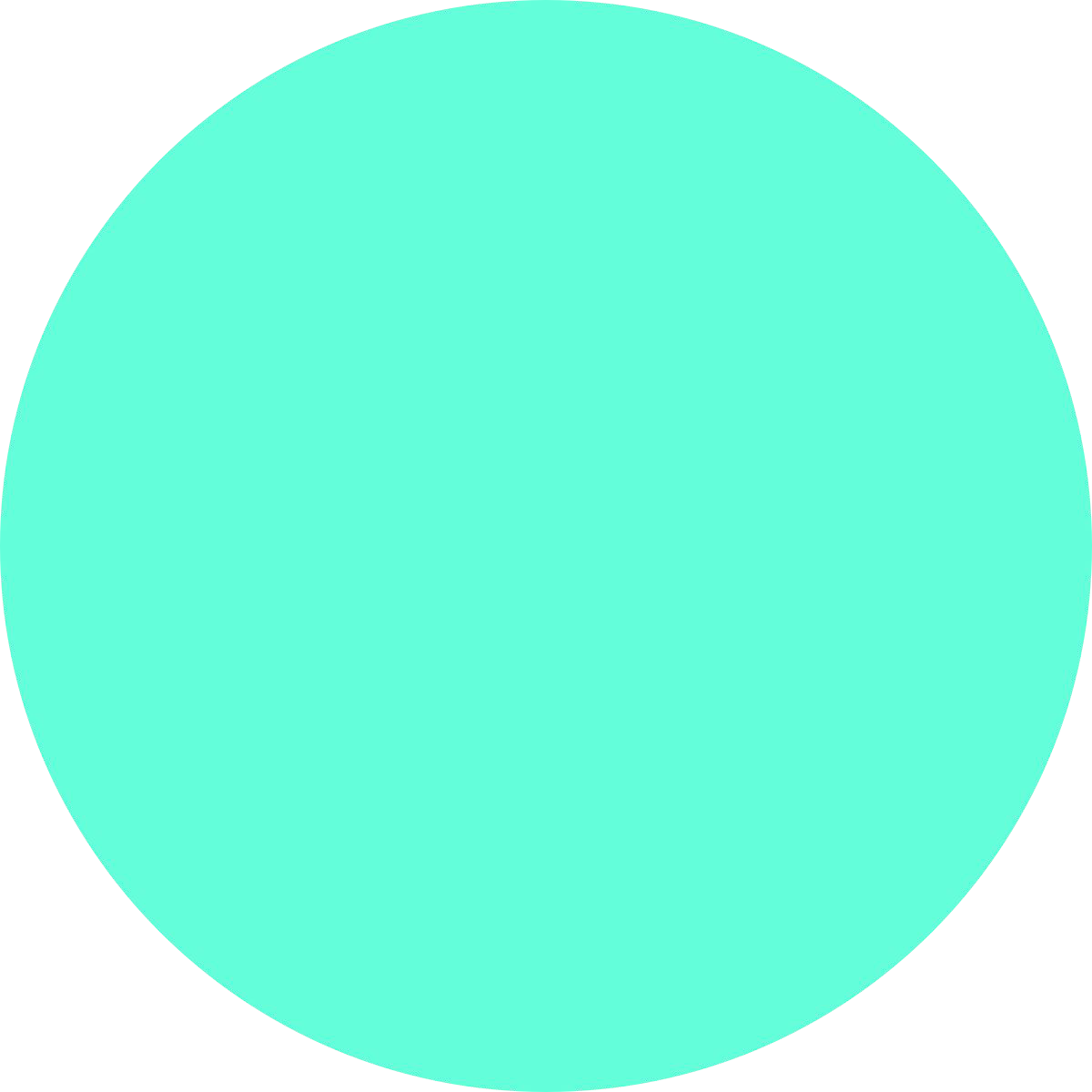 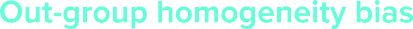 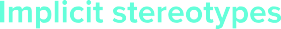 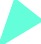 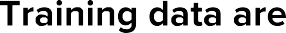 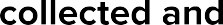 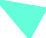 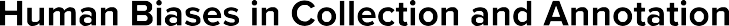 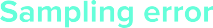 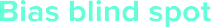 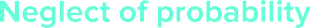 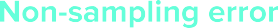 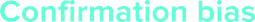 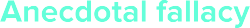 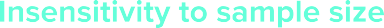 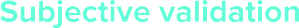 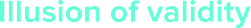 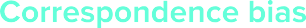 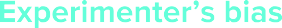 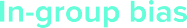 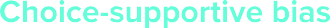 CC BY / Margaret Mitchell / m-mitchell.com
Reporting bias: What people share is not a reflection of real-world frequencies
Data
Selection Bias: Selection does not reflect a random sample
Out-group homogeneity bias: People tend to see outgroup members as more alike than ingroup members when comparing attitudes, values, personality traits, and other characteristics
Confirmation bias: The tendency to search for, interpret, favor, and recall information in a way that confirms one's preexisting beliefs or hypotheses
Overgeneralization: Coming to conclusion based on information that is too general and/or not specific enough
Correlation fallacy: Confusing correlation with causation
Automation bias: Propensity for humans to favor suggestions from automated decision-making systems over contradictory information without automation
More  at:  https://developers.google.com/machine-learning/glossary/
Interpretation
CC BY / Margaret Mitchell / m-mitchell.com
Biases in Data
Biases in Data
Selection Bias: Selection does not reflect a random sample
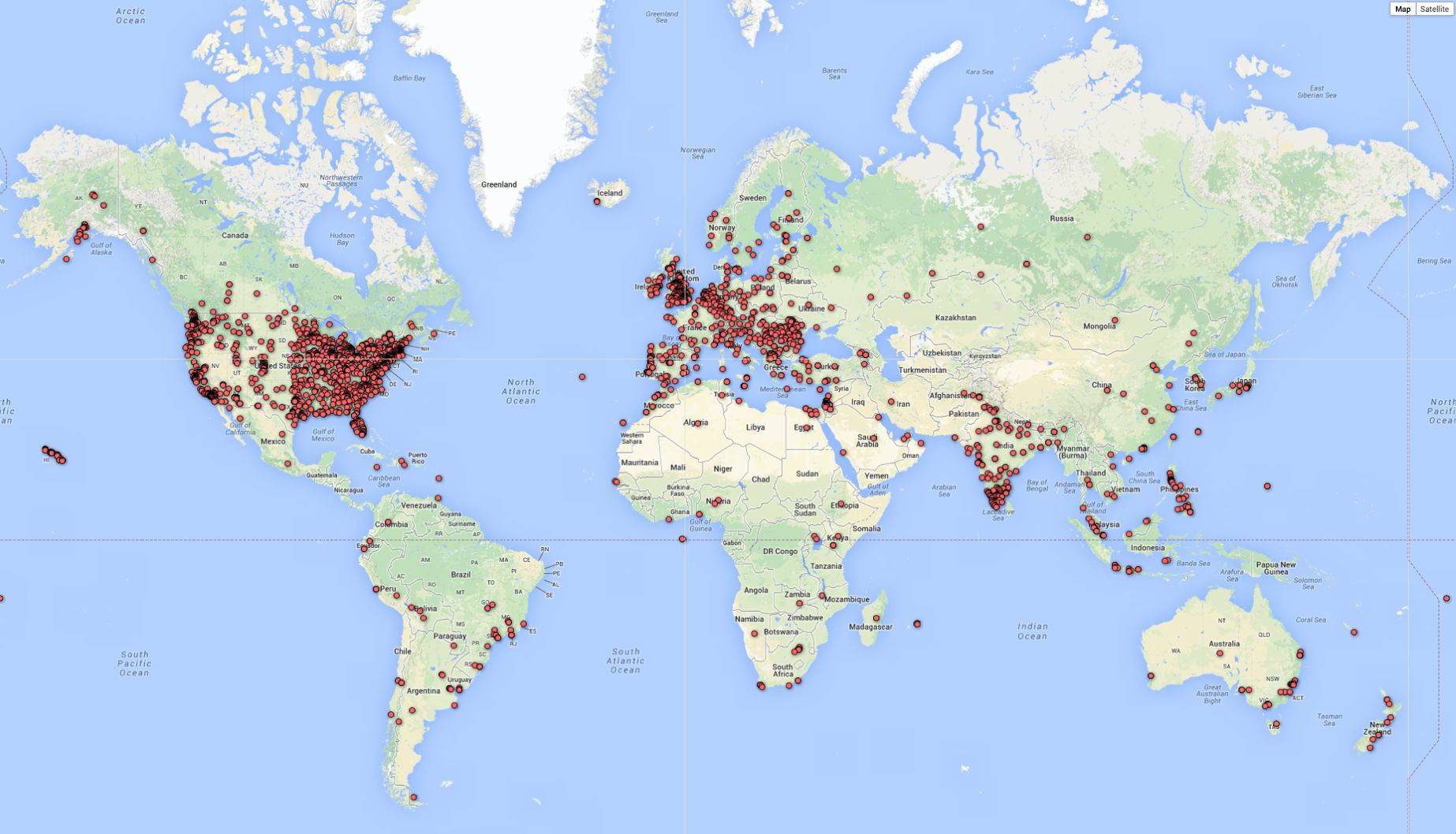 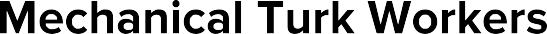 CREDIT
© 2013–2016 Michael Yoshitaka Erlewine and Hadas Kotek
CC BY / Margaret Mitchell / m-mitchell.com
Biases in Data
Out-group homogeneity bias: Tendency to see outgroup members as more alike than ingroup members
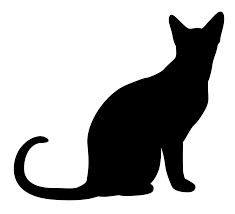 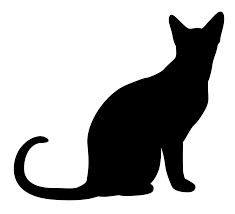 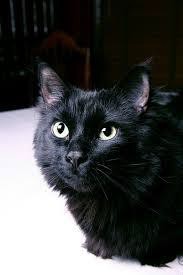 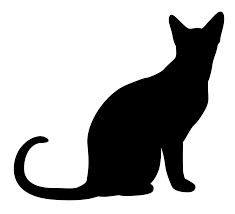 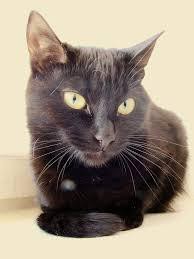 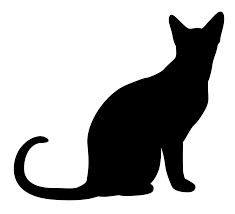 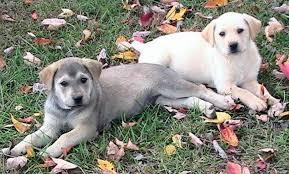 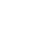 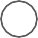 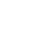 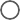 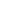 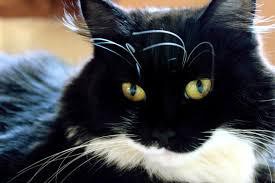 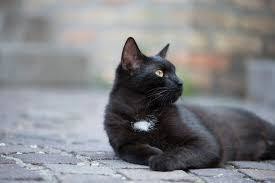 CC BY / Margaret Mitchell / m-mitchell.com
Biases in Data → Biased Data Representation
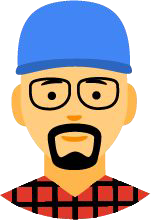 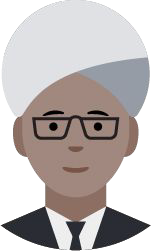 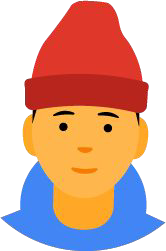 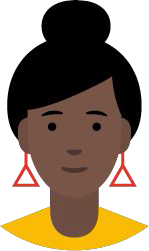 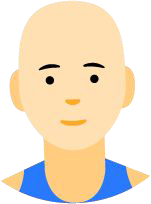 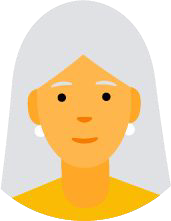 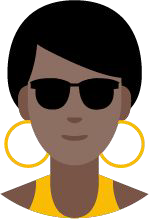 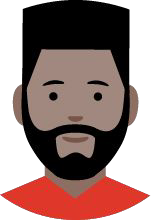 It's possible that you have an appropriate amount of data for every group you can think of but that some groups are represented less positively than others.
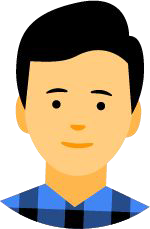 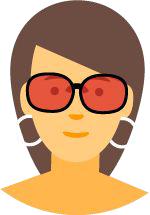 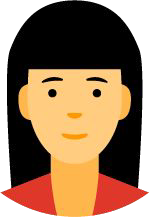 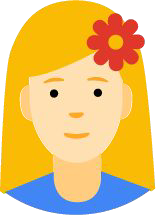 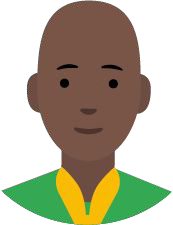 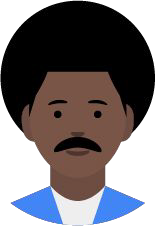 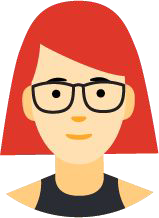 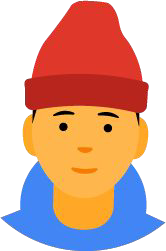 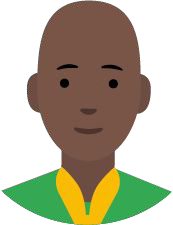 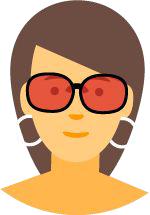 CC BY / Margaret Mitchell / m-mitchell.com
Biases in Data → Biased Labels
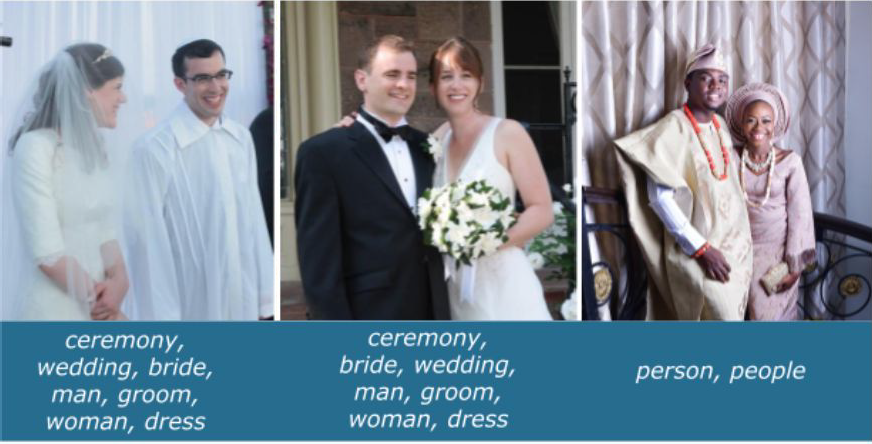 Annotations in your dataset will reflect the worldviews of your annotators.
https://ai.googleblog.com/2018/09/introducing-inclusive-images-competition.html
Biases in Interpretation
Biases in Interpretation
Confirmation bias: The tendency to search for, interpret, favor, recall information in a way that confirms preexisting beliefs
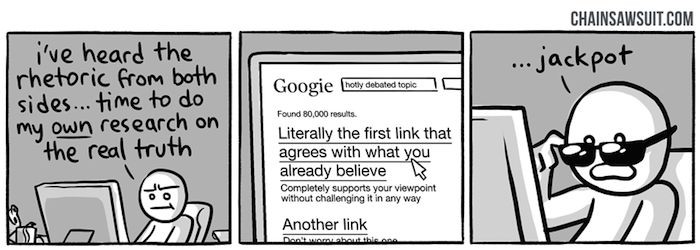 CREDIT
© kris straub - Chainsawsuit.com
CC BY / Margaret Mitchell / m-mitchell.com
Biases in Interpretation
Overgeneralization: Coming to conclusion based on information that is too general and/or not specific enough (related: overfitting)
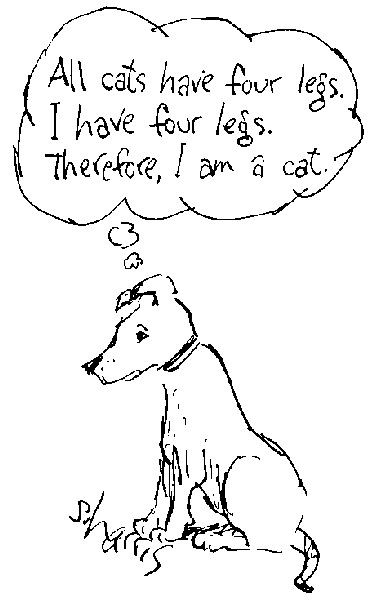 CREDIT
Sidney Harris
CC BY / Margaret Mitchell / m-mitchell.com
Biases in Interpretation
Correlation fallacy: Confusing correlation with causation
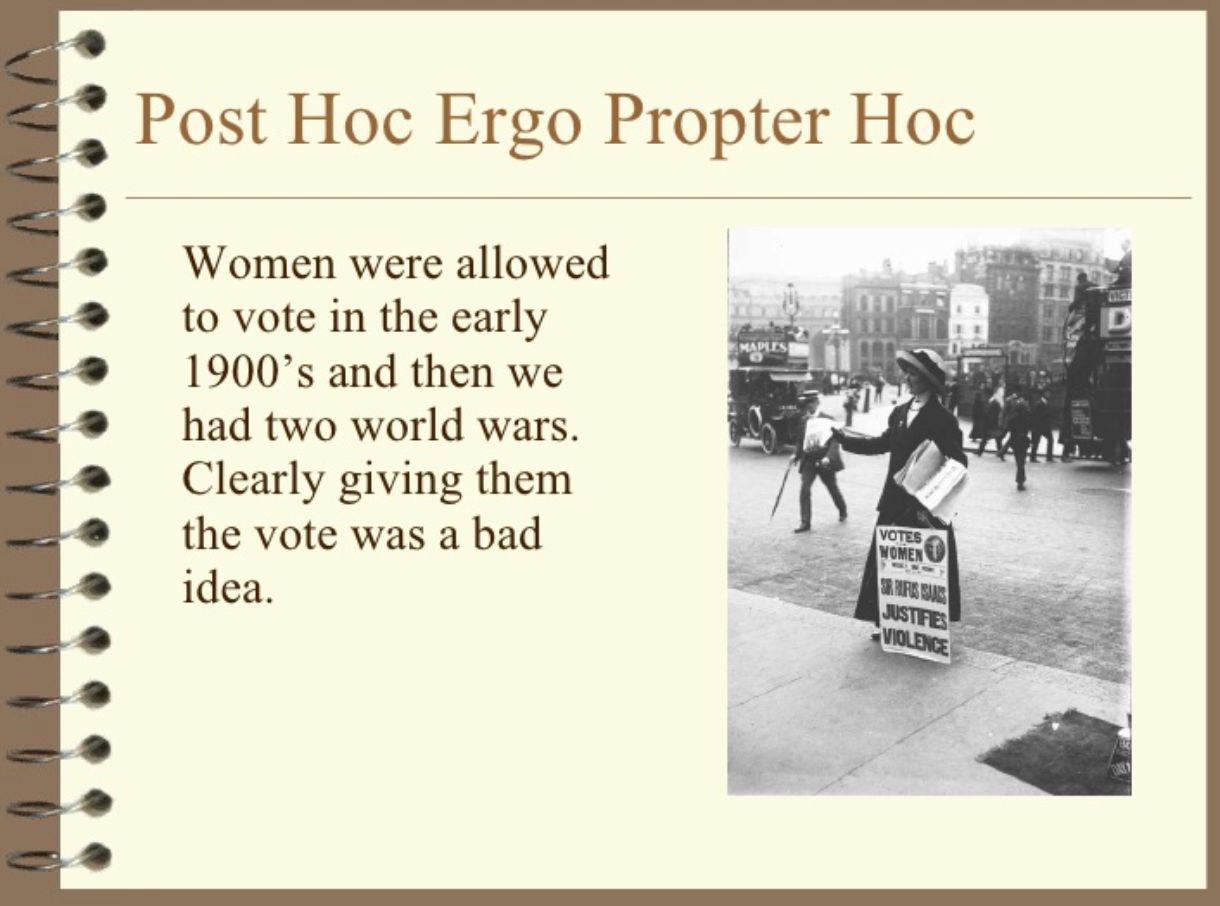 CREDIT
© mollysdad - Slideshare - Introduction to Logical Fallacies
CC BY / Margaret Mitchell / m-mitchell.com
Biases in Interpretation
Automation bias: Propensity for humans to favor suggestions from automated decision-making systems over contradictory information without automation
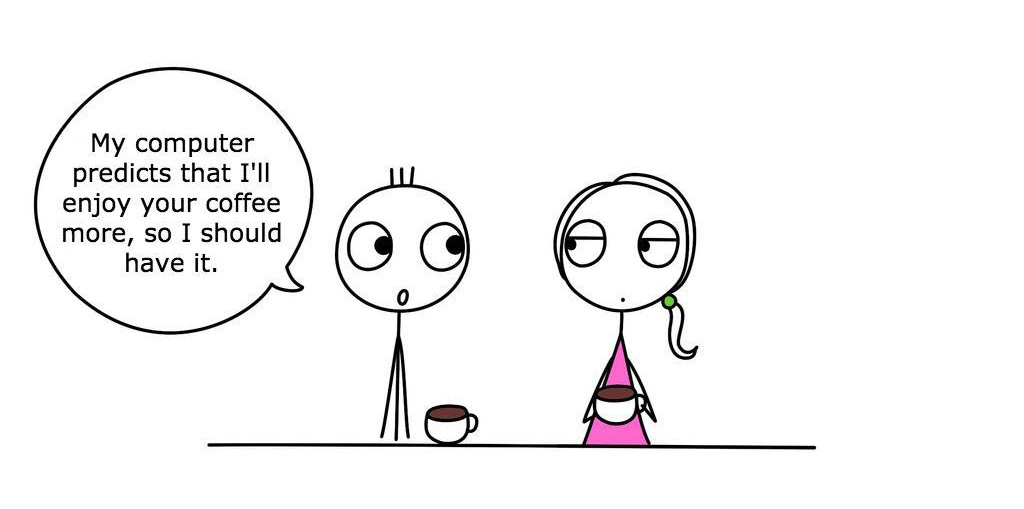 CREDIT
thedailyenglishshow.com | CC BY 2.0
CC BY / Margaret Mitchell / m-mitchell.com
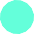 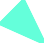 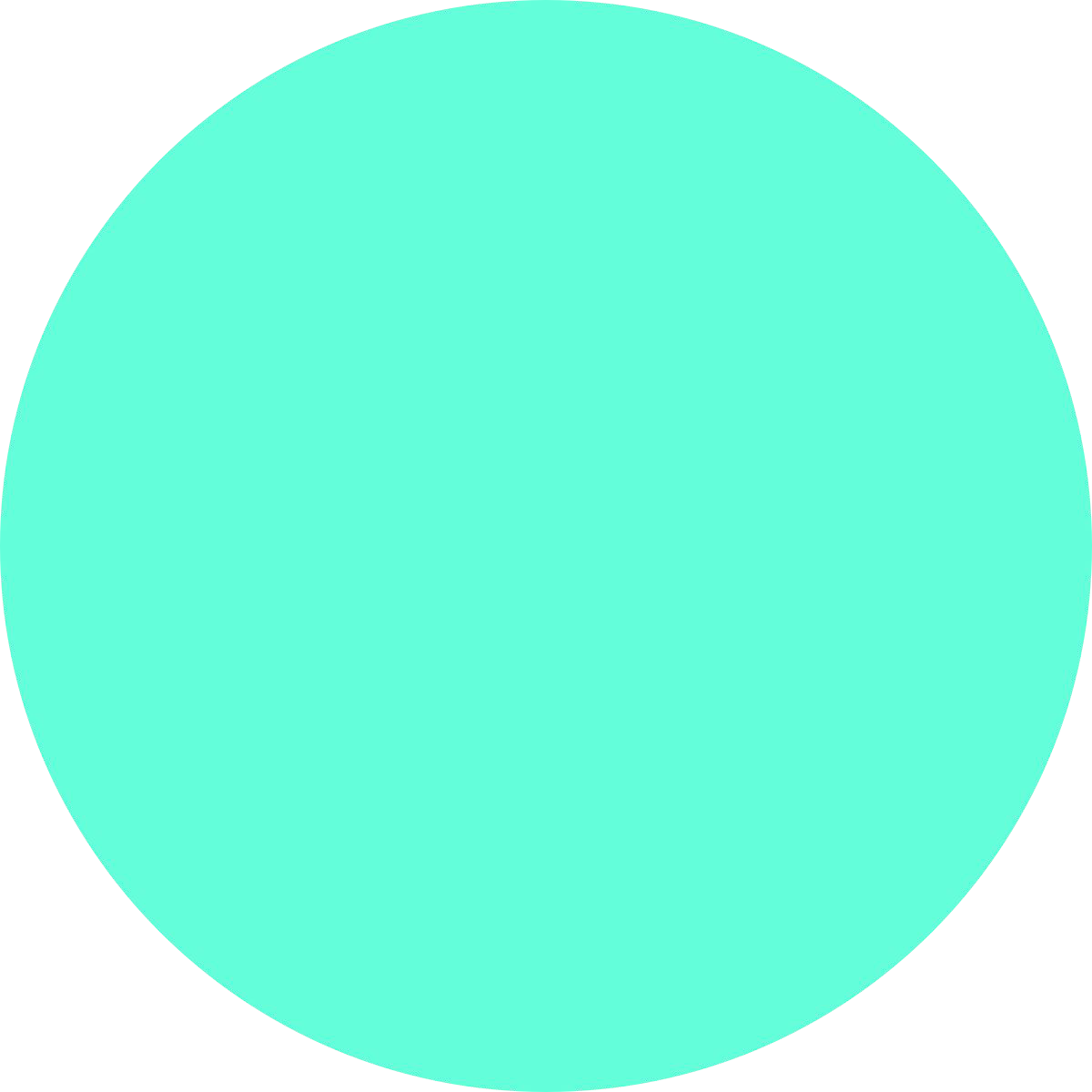 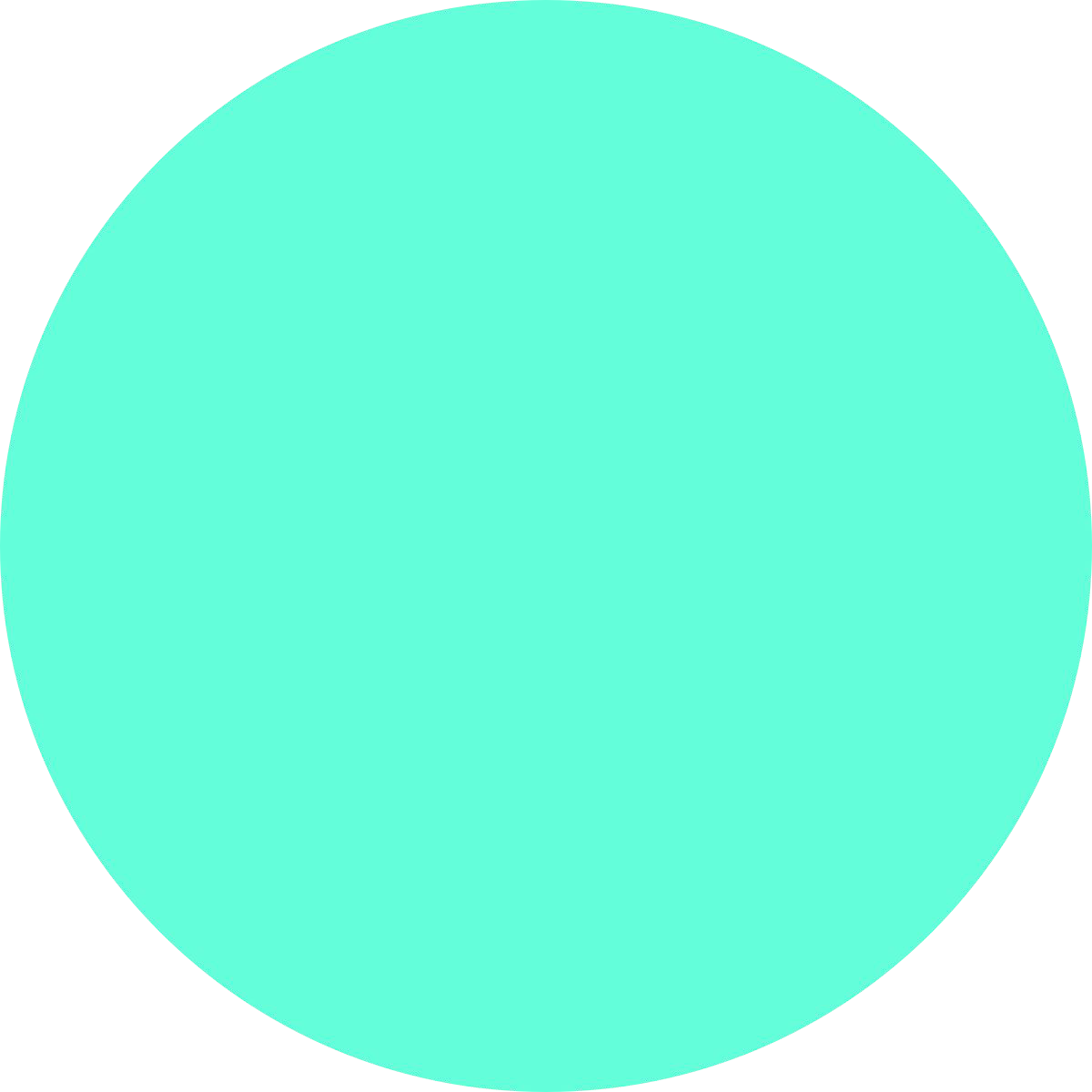 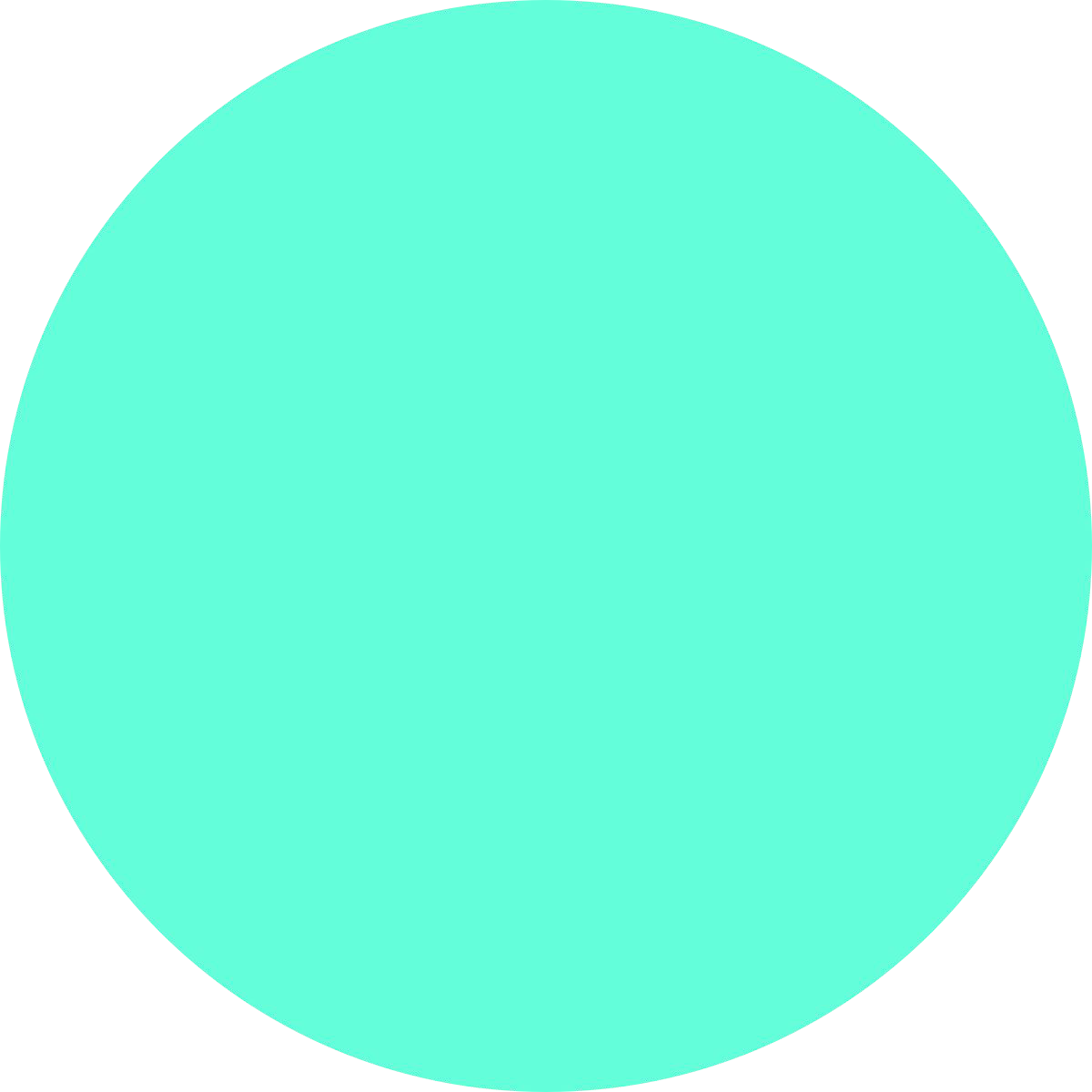 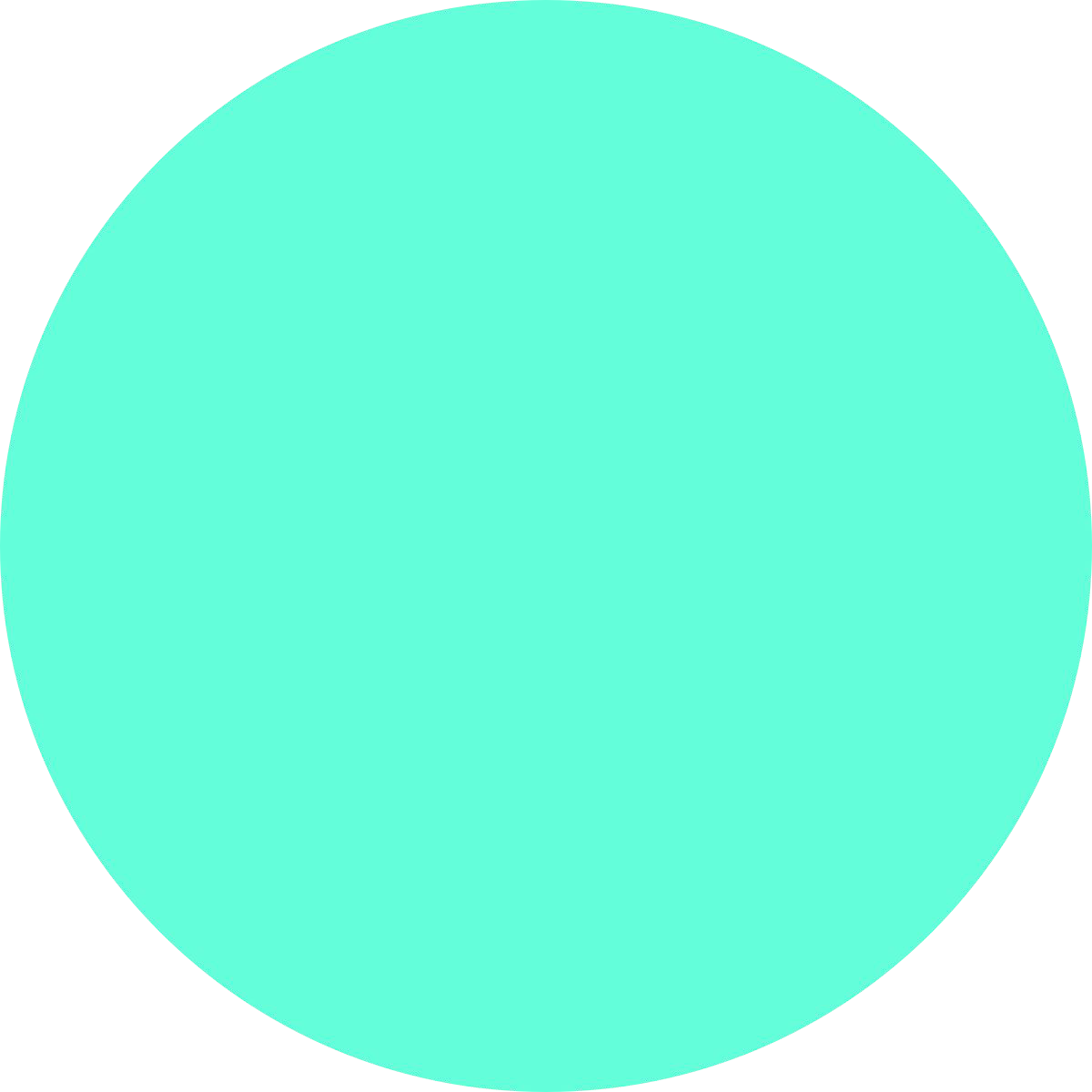 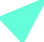 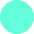 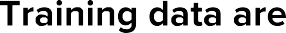 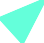 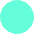 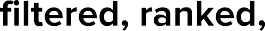 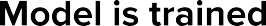 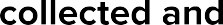 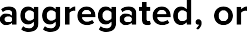 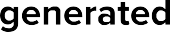 CC BY / Margaret Mitchell / m-mitchell.com
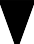 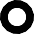 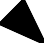 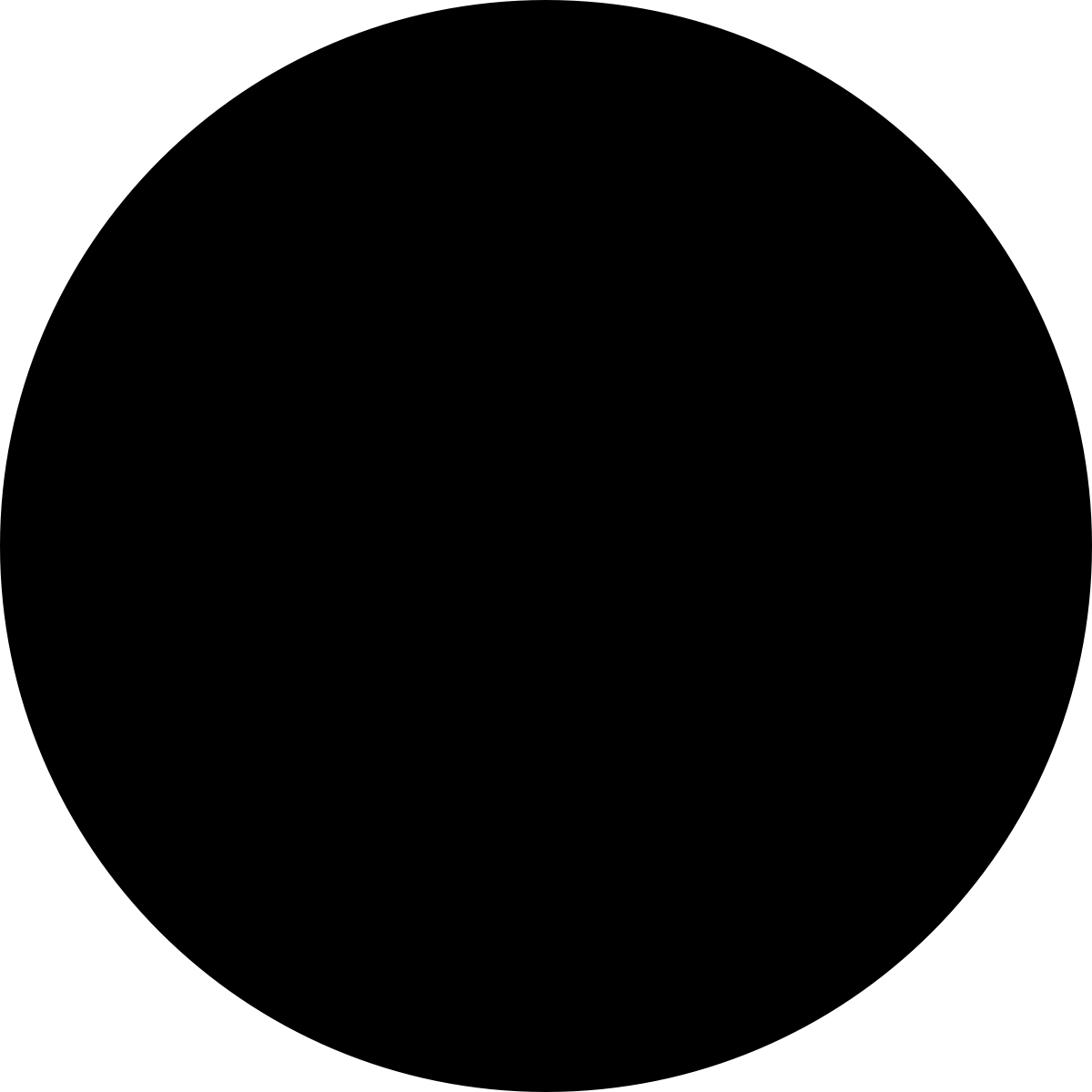 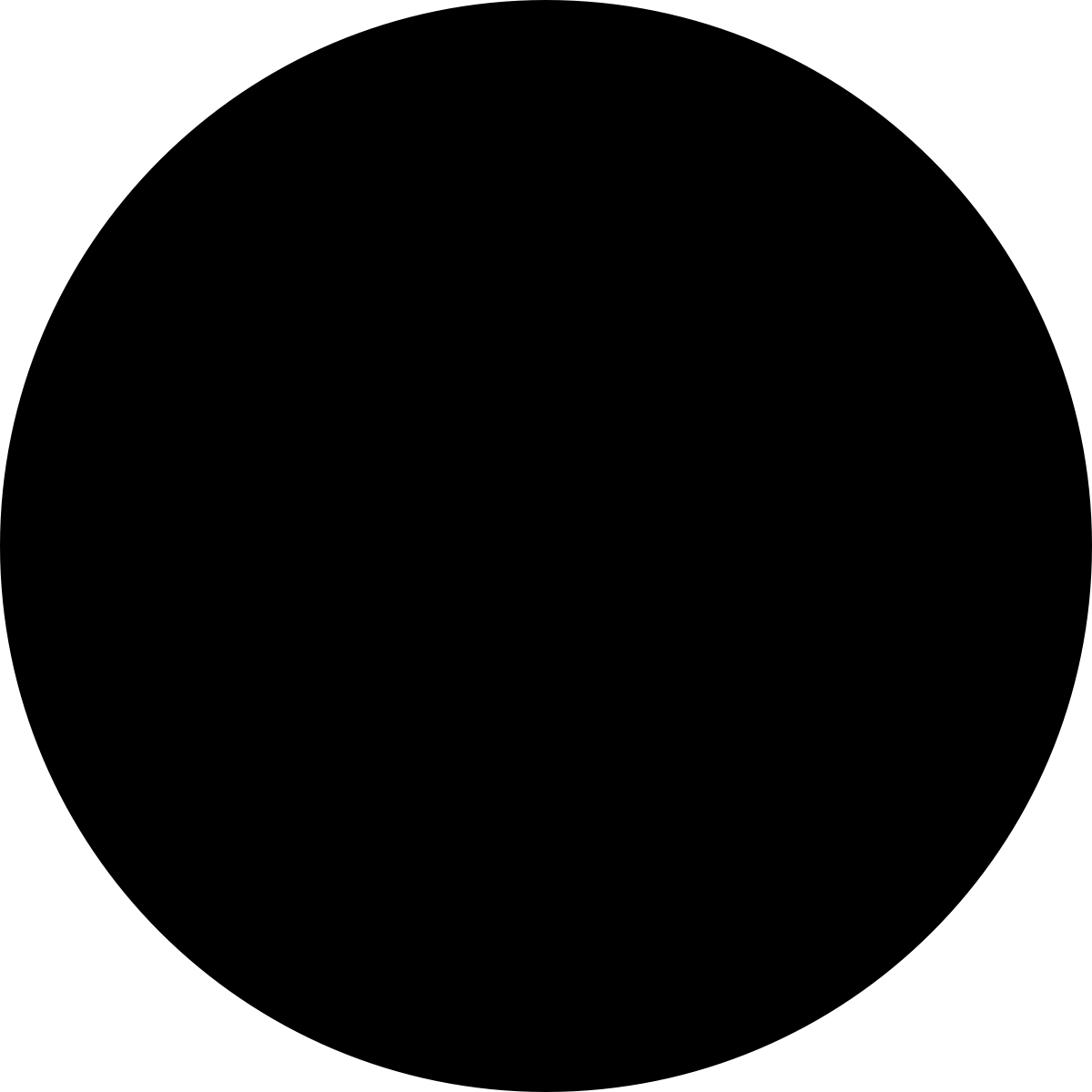 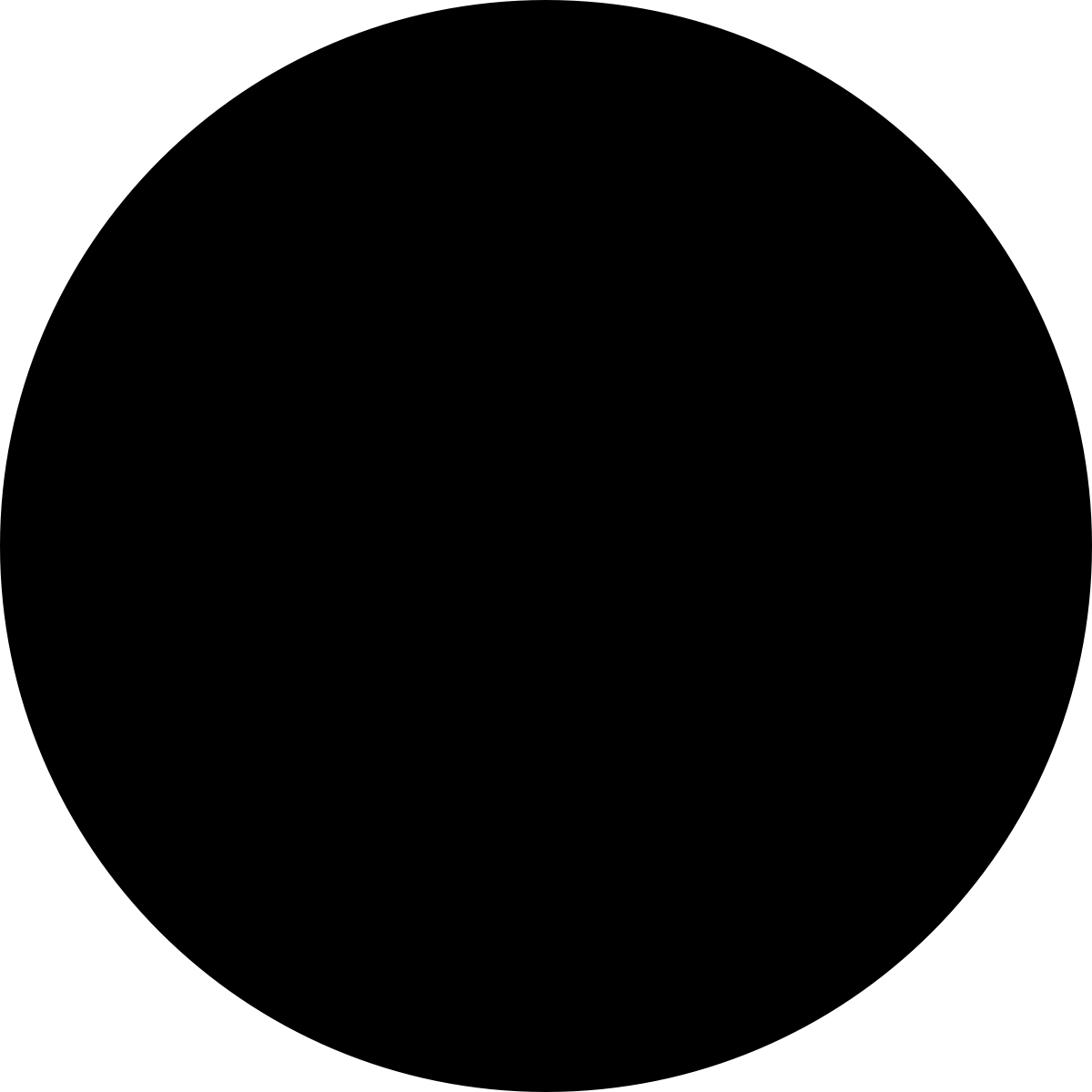 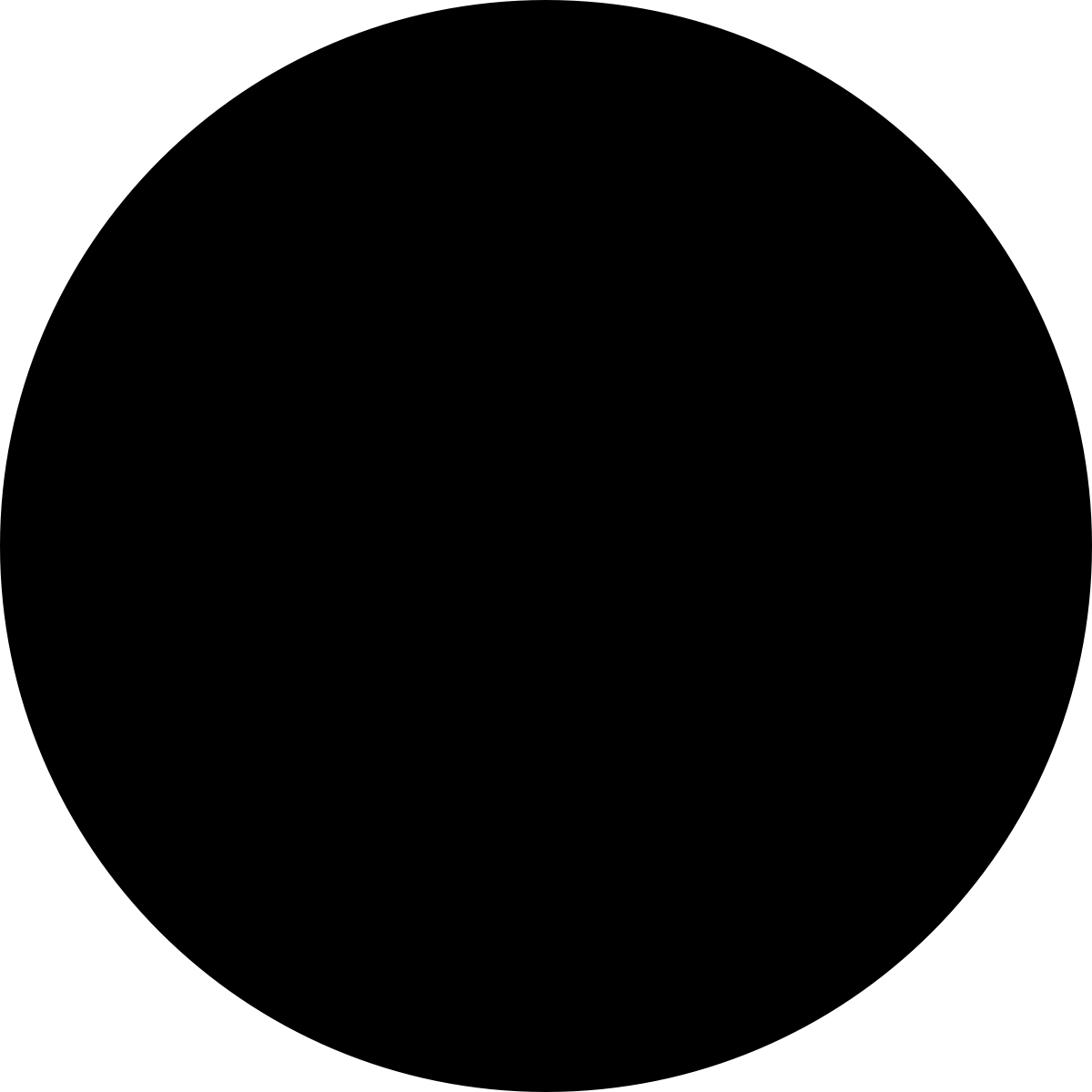 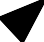 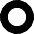 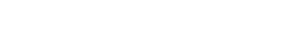 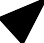 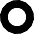 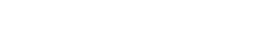 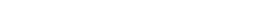 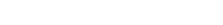 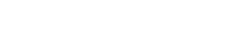 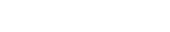 CC BY / Margaret Mitchell / m-mitchell.com
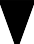 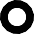 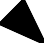 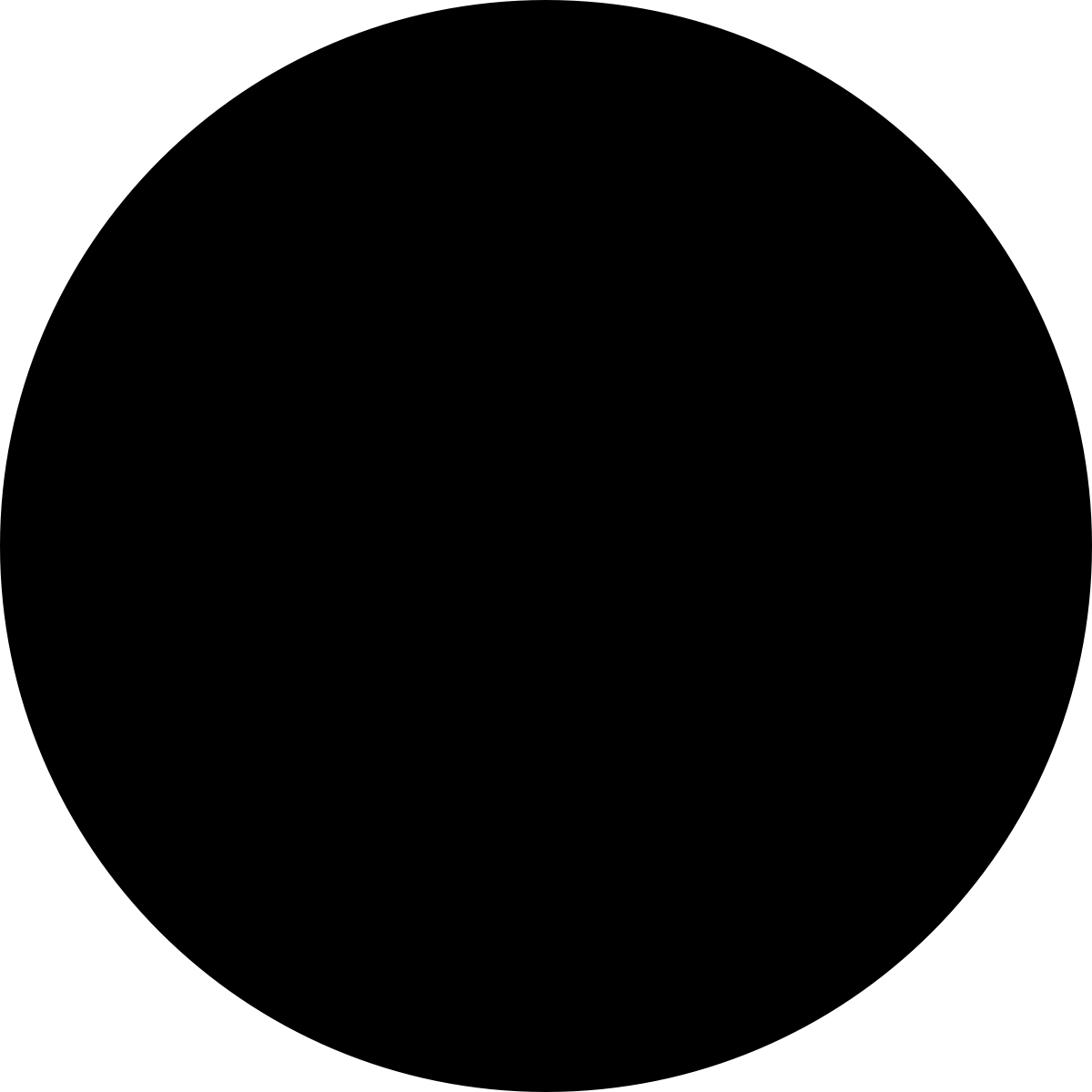 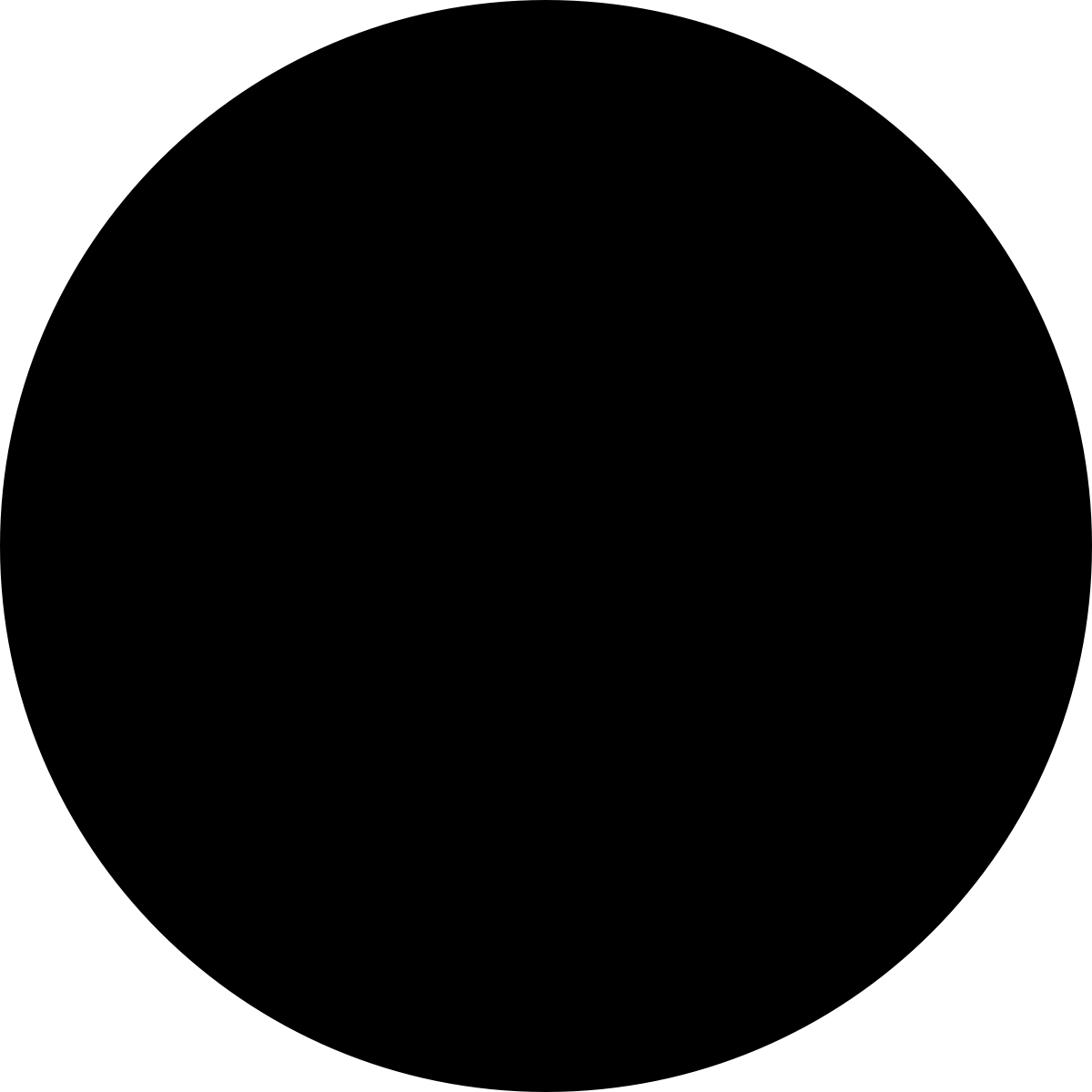 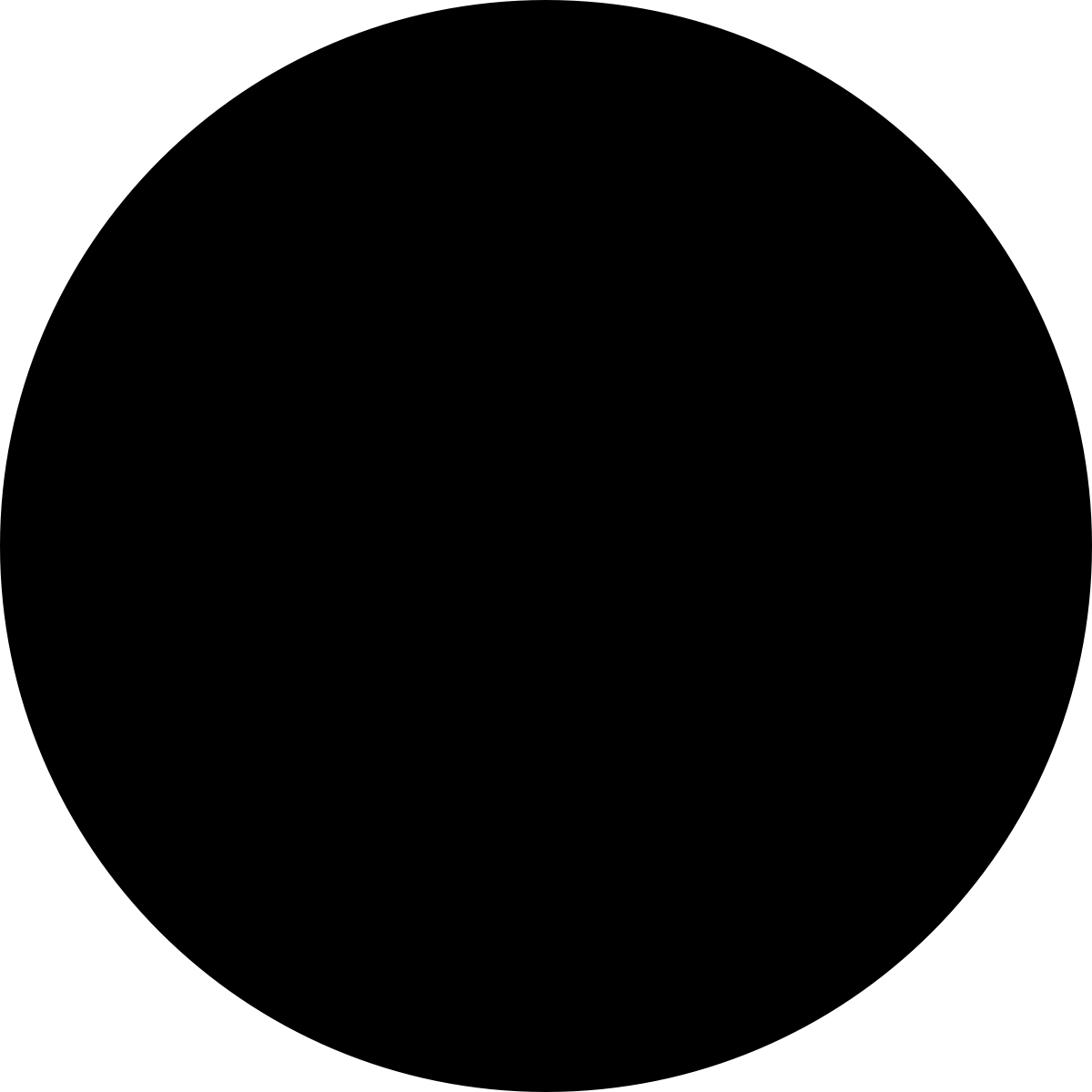 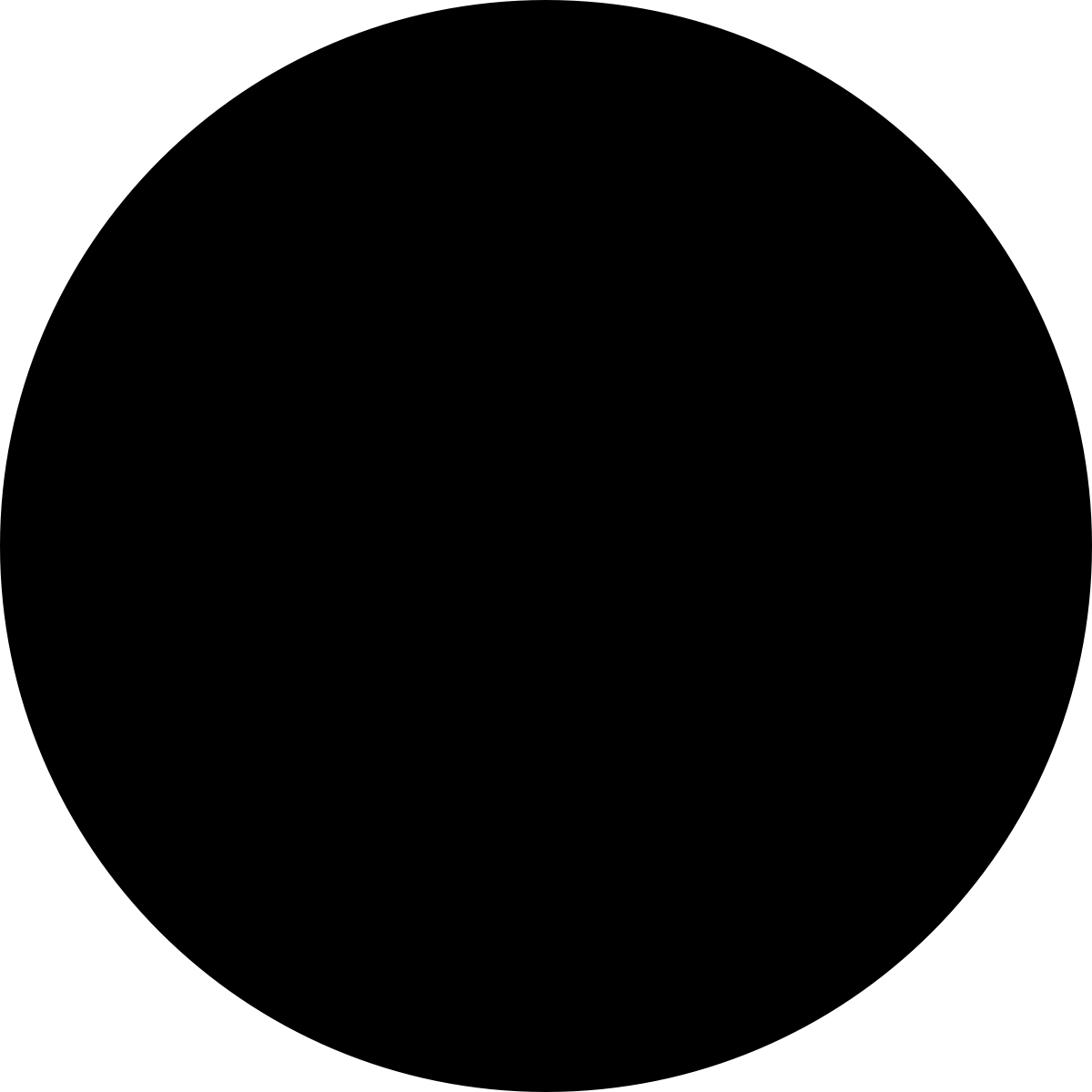 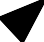 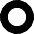 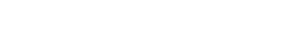 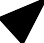 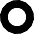 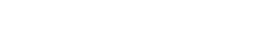 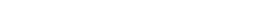 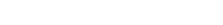 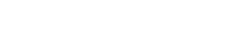 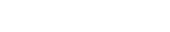 CC BY / Margaret Mitchell / m-mitchell.com
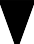 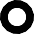 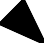 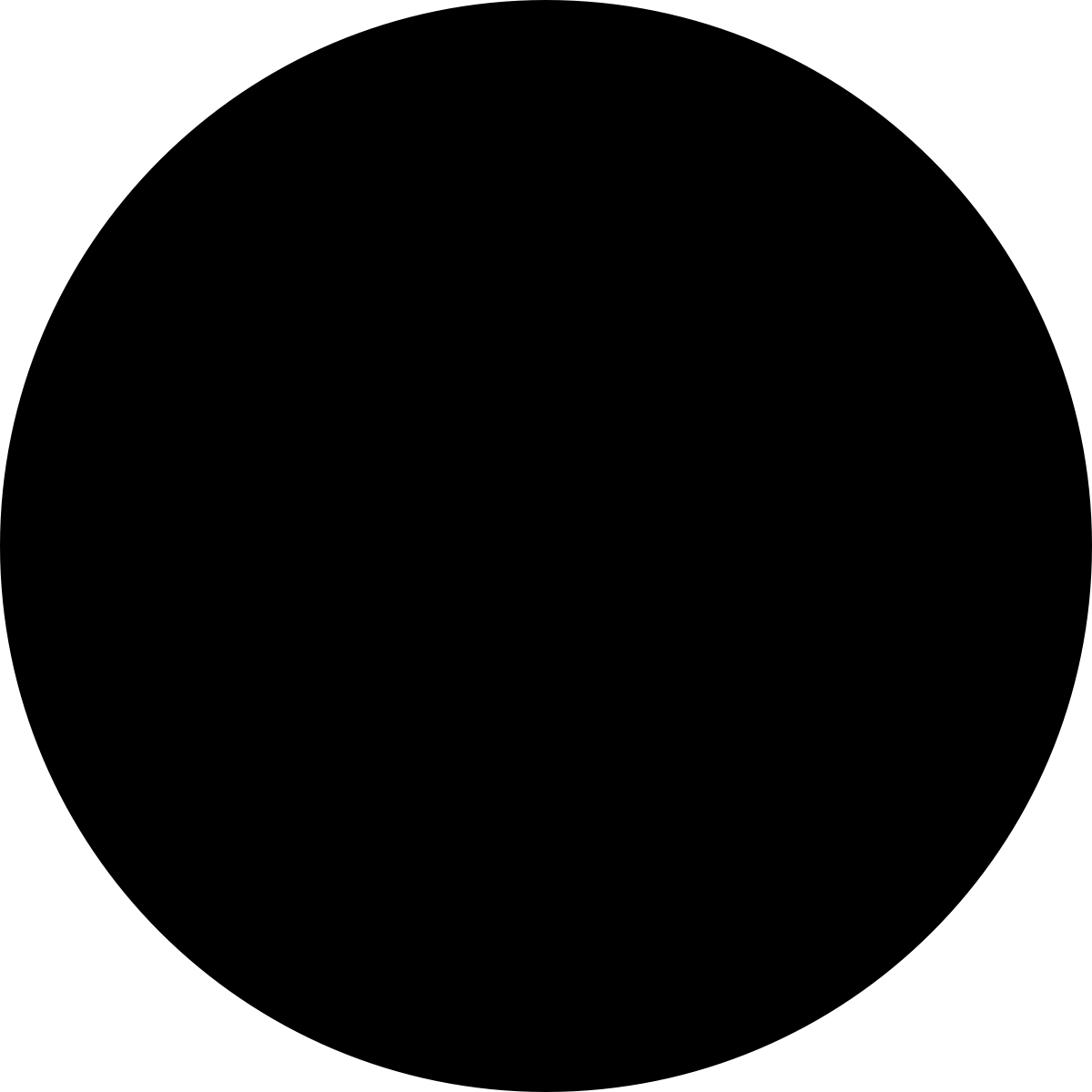 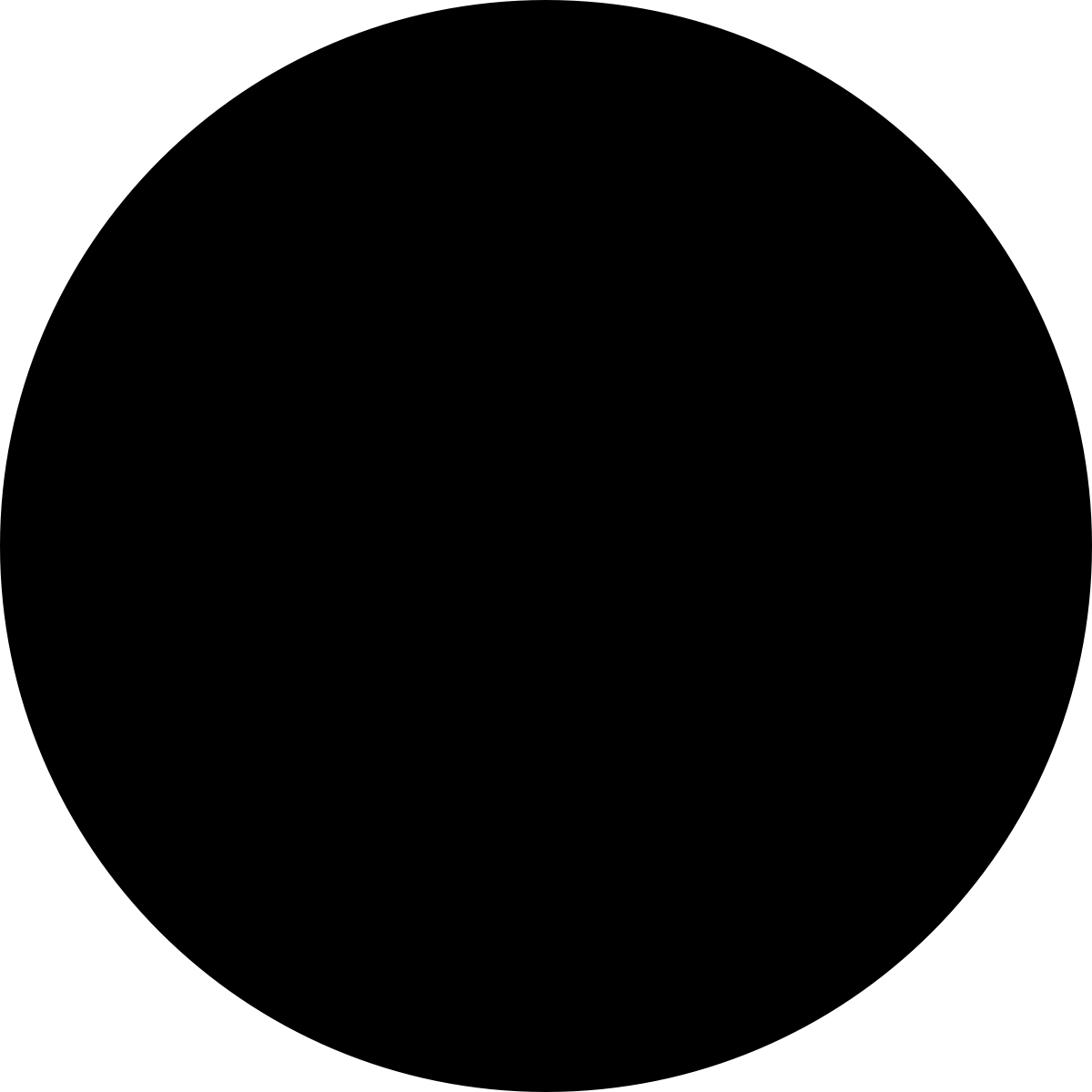 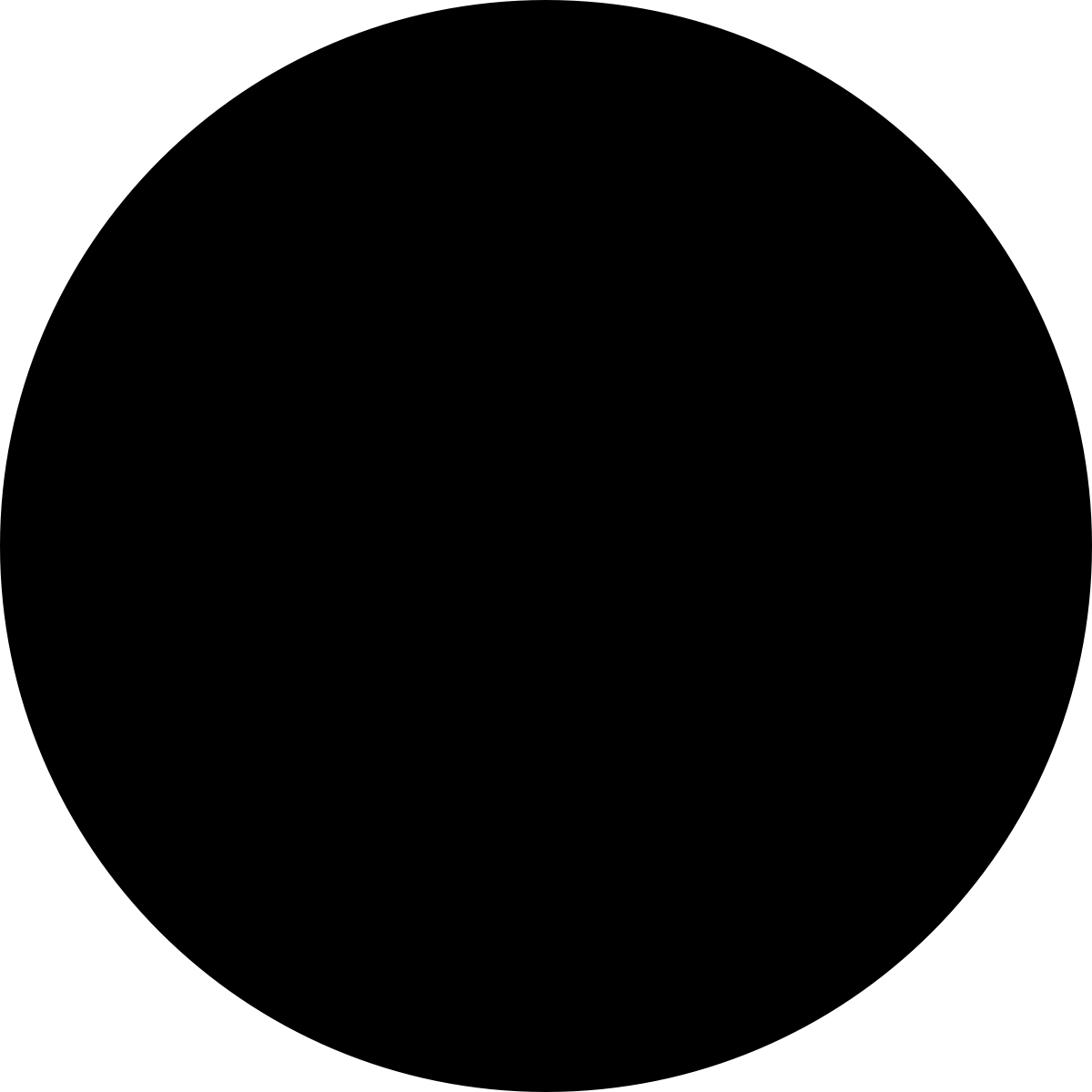 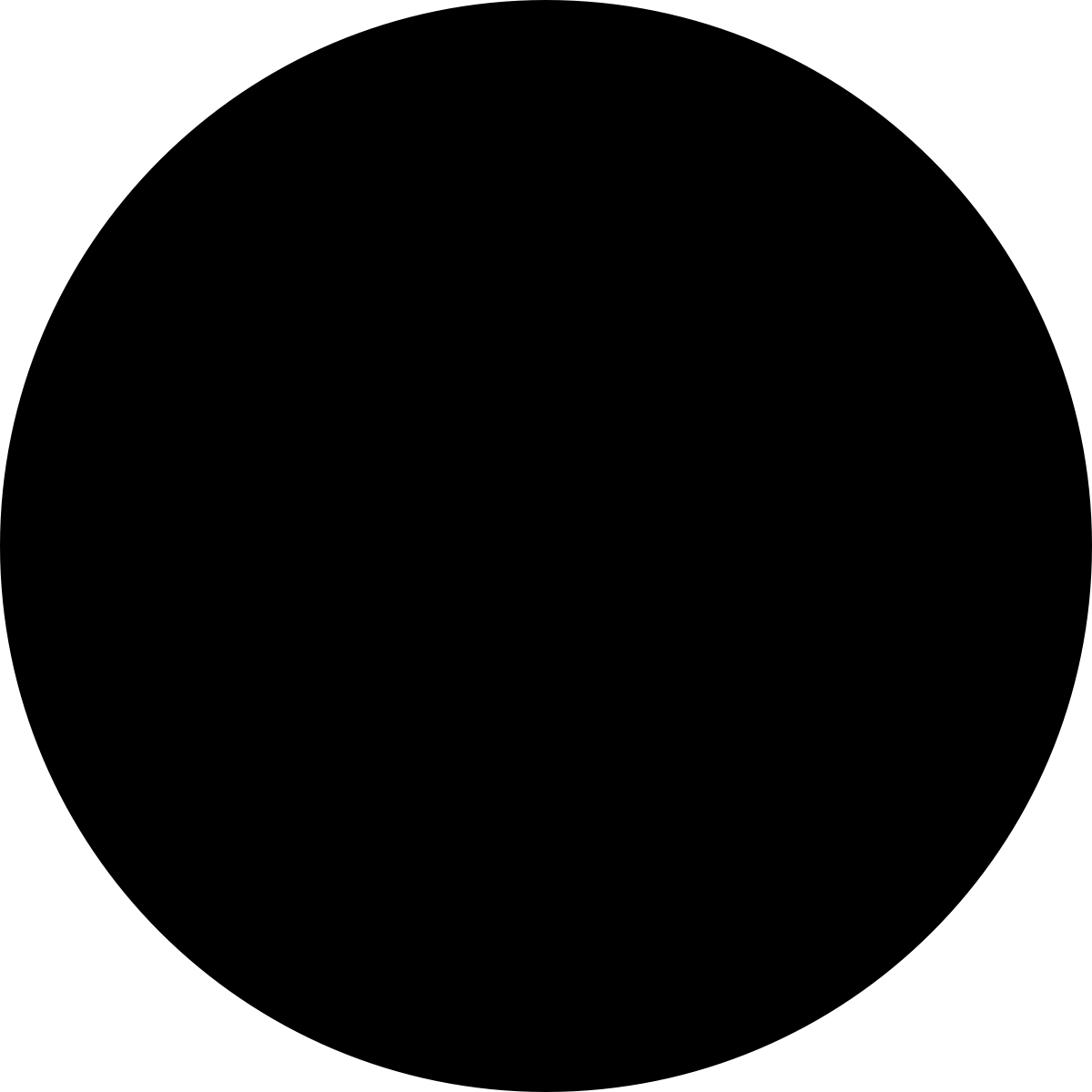 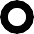 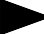 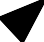 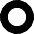 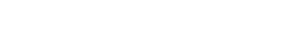 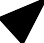 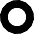 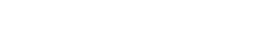 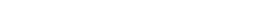 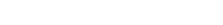 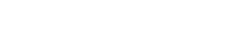 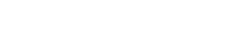 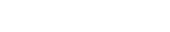 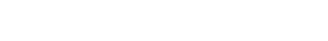 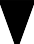 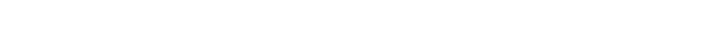 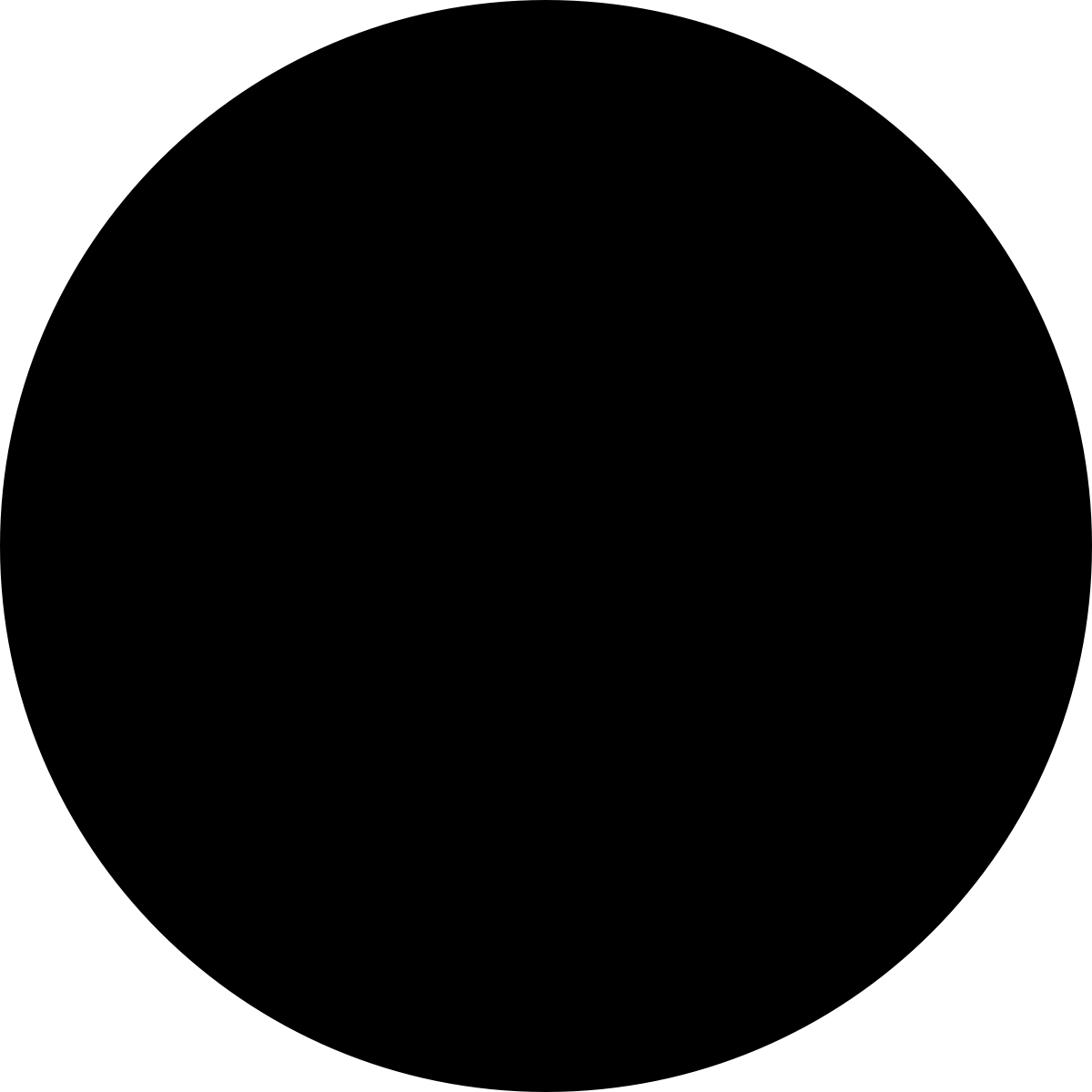 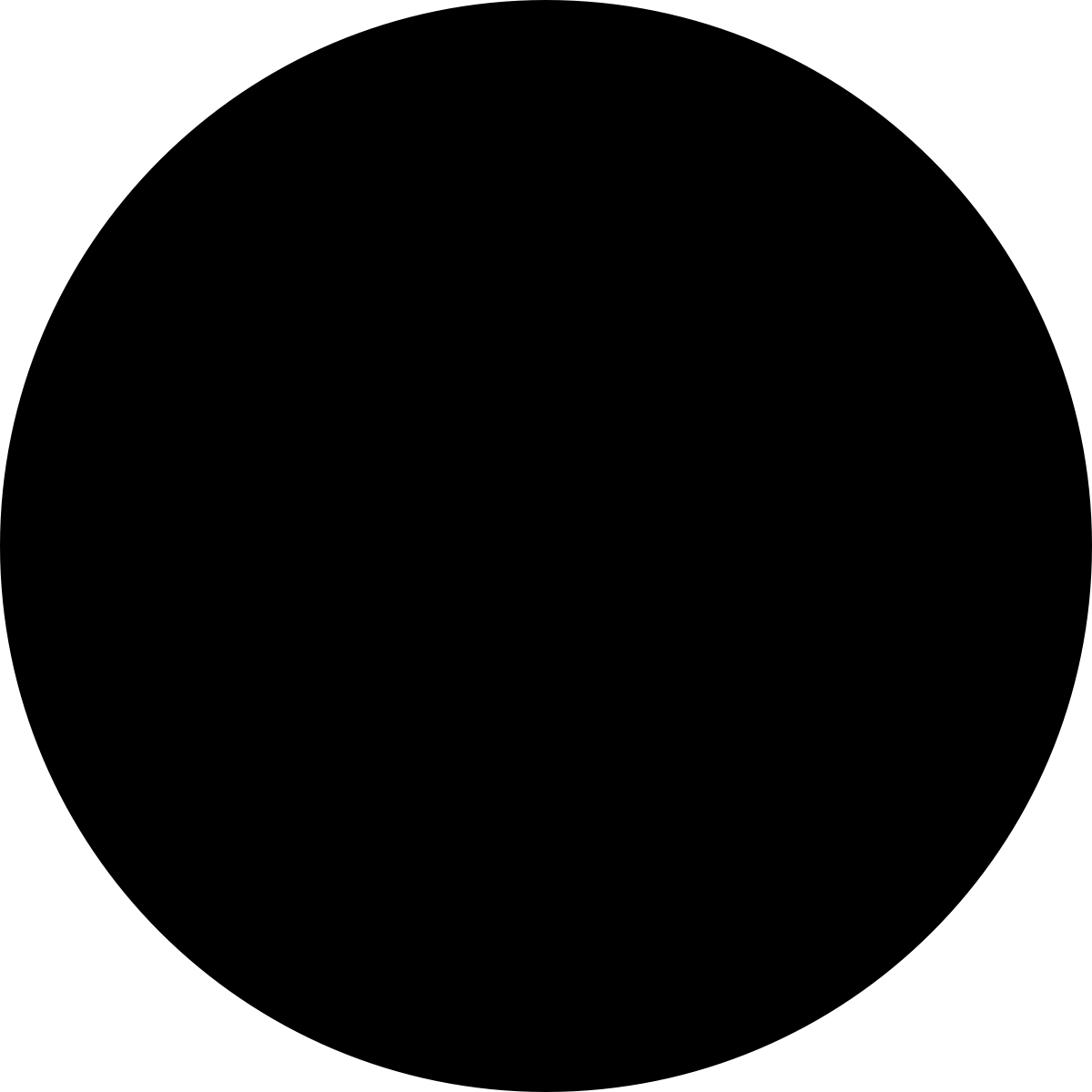 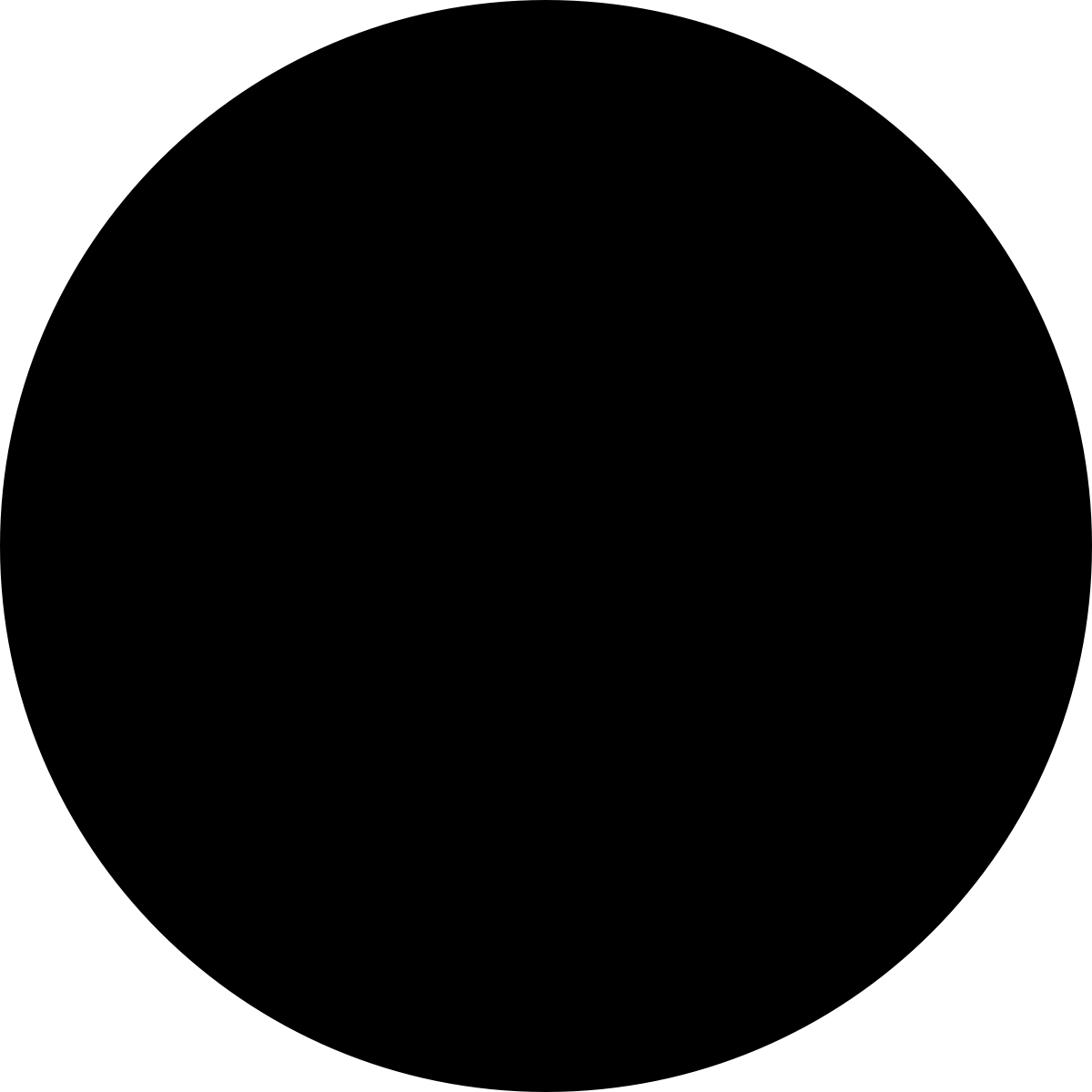 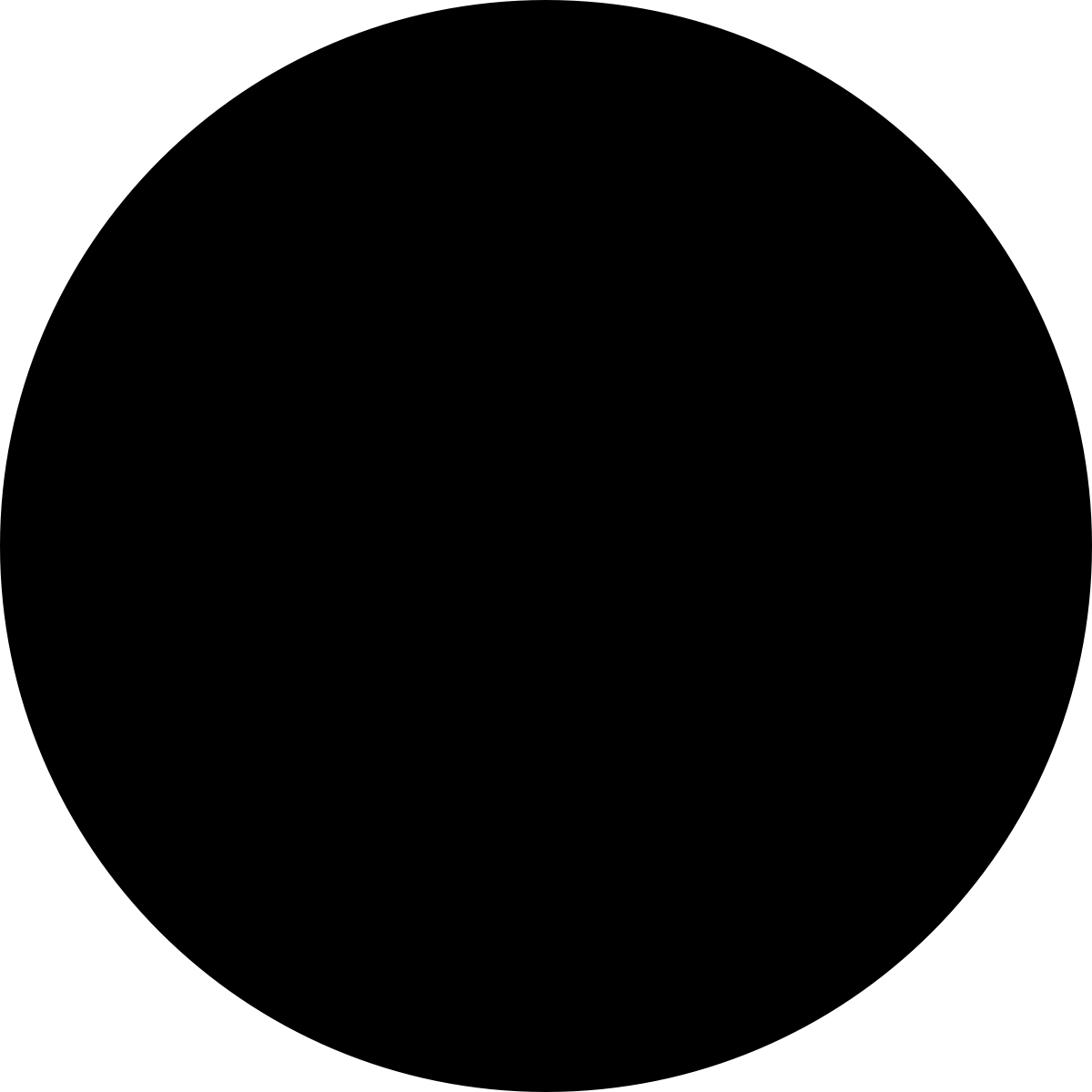 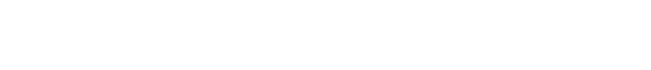 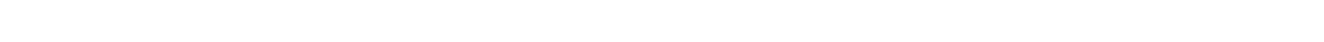 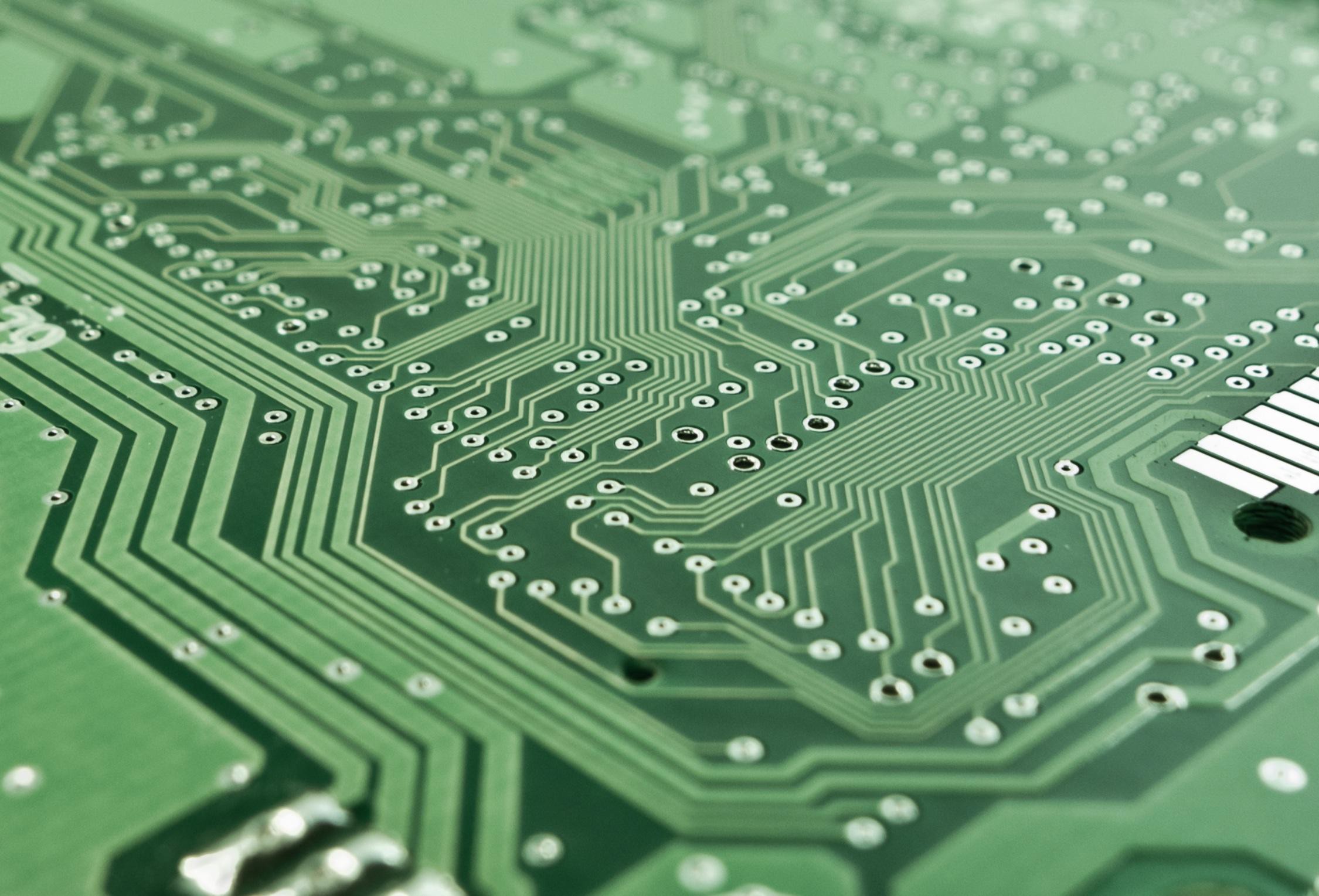 Human data perpetuates human biases.
As ML learns from human data, the result is a bias network effect.
Q1
https://tinyurl.com/441-L22-fa24
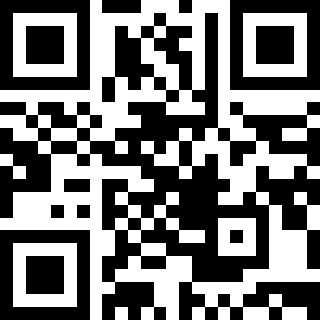 Predicting Future Criminal Behavior
Predicting Policing
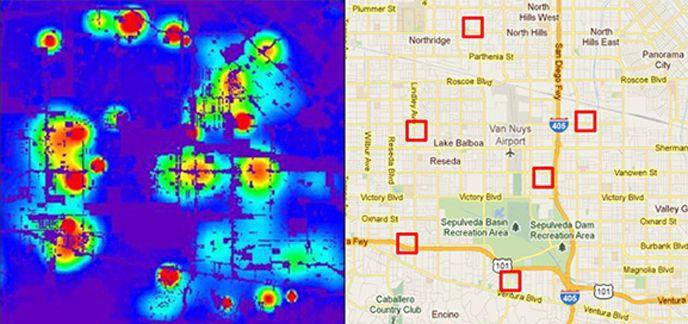 Algorithms identify potential crime hot-spots
Based on where crime is previously reported, not where it is known to have occurred
Predicts future events from past
CREDIT
Smithsonian. Artificial Intelligence Is Now Used to Predict Crime. But Is It Biased?  2018
CC BY / Margaret Mitchell / m-mitchell.com
Predicting Sentencing
Prater (who is white) rated low risk after shoplifting, despite two armed robberies; one attempted armed robbery.
Borden (who is black) rated high risk after she and a friend took (but returned before police arrived) a bike and scooter sitting outside.
Two years later, Borden has not been charged with any new crimes. Prater serving 8-year prison term for grand theft.
CREDIT
ProPublica. Northpointe: Risk in Criminal Sentencing. 2016.
CC BY / Margaret Mitchell / m-mitchell.com
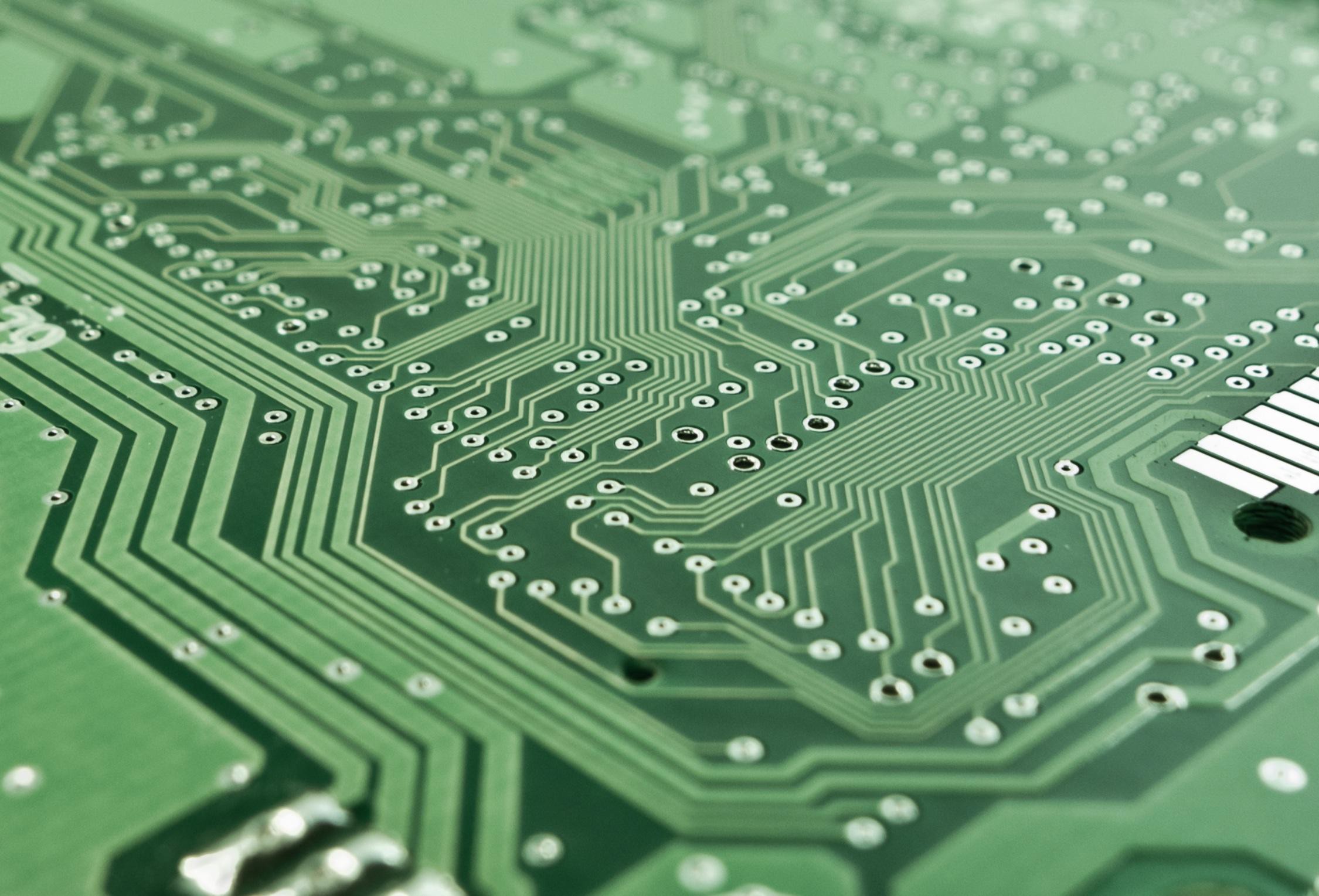 It’s up to us to influence how AI evolves.
Here are some things we can do.
CC BY / Margaret Mitchell / m-mitchell.com
Data
CC BY / Margaret Mitchell / m-mitchell.com
Data Really, Really Matters
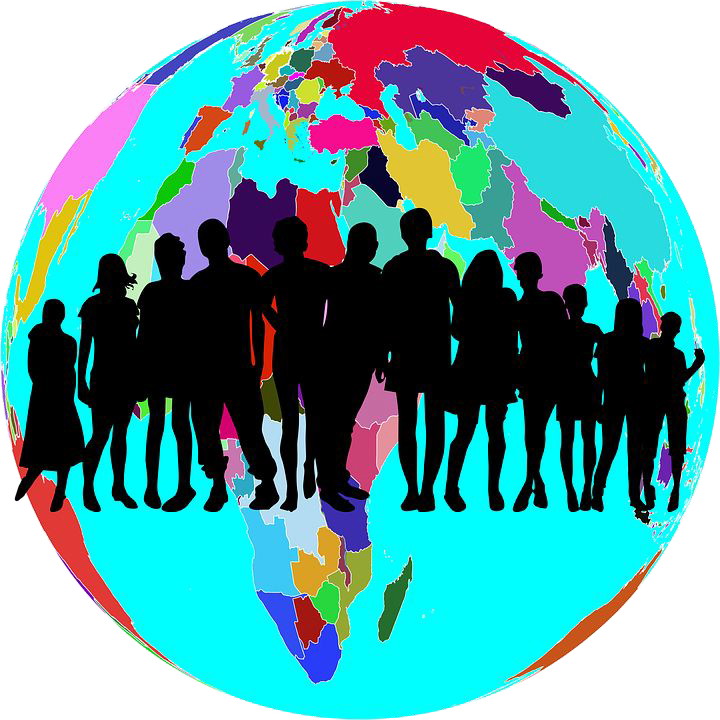 Understand your Data: skews, correlations
Abandon single training-set / testing-set from similar distribution
Combine inputs from multiple sources
Use held-out test set for hard use cases
Talk to experts about additional signals
CC BY / Margaret Mitchell / m-mitchell.com
Tools for data exploration
https://pair.withgoogle.com/

Facets: feature visualization libraries
https://pair-code.github.io/facets/ 

Know your data: dataset visualization
https://knowyourdata.withgoogle.com/
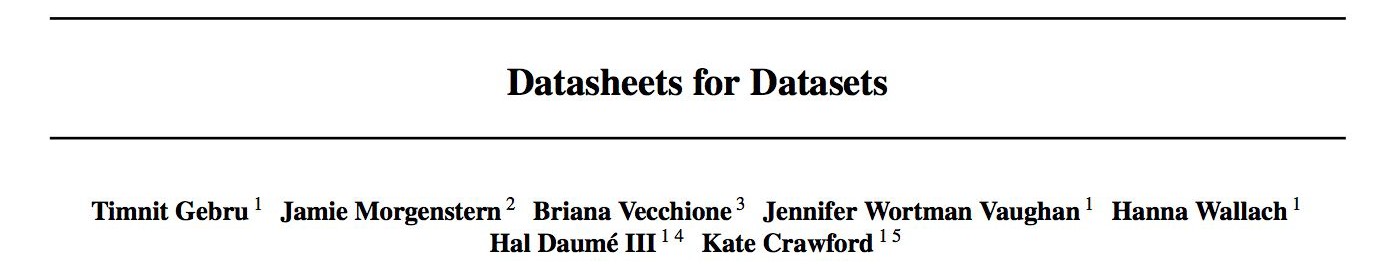 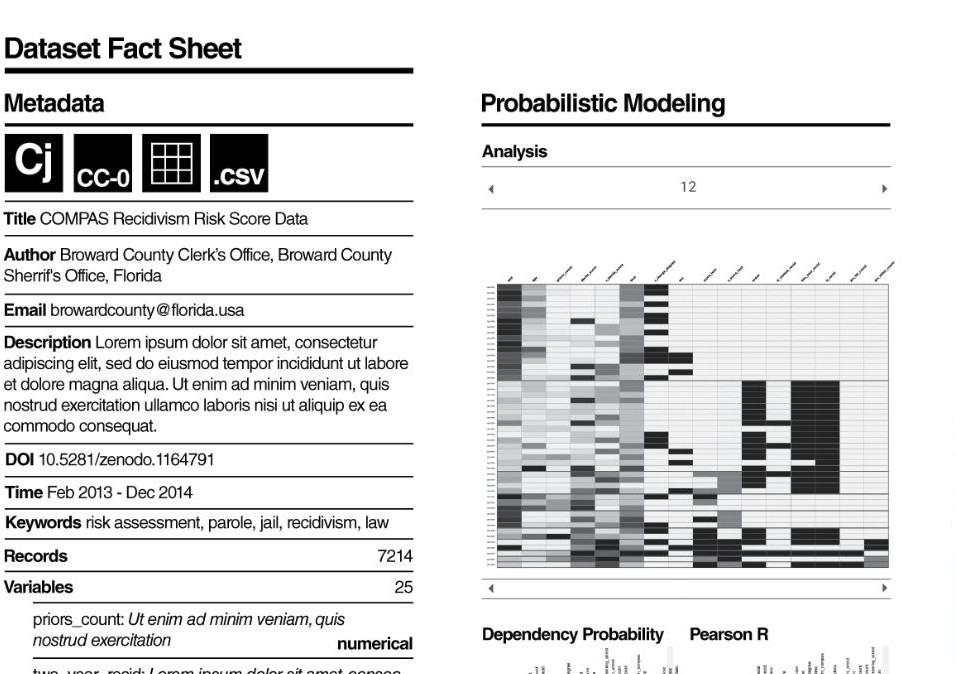 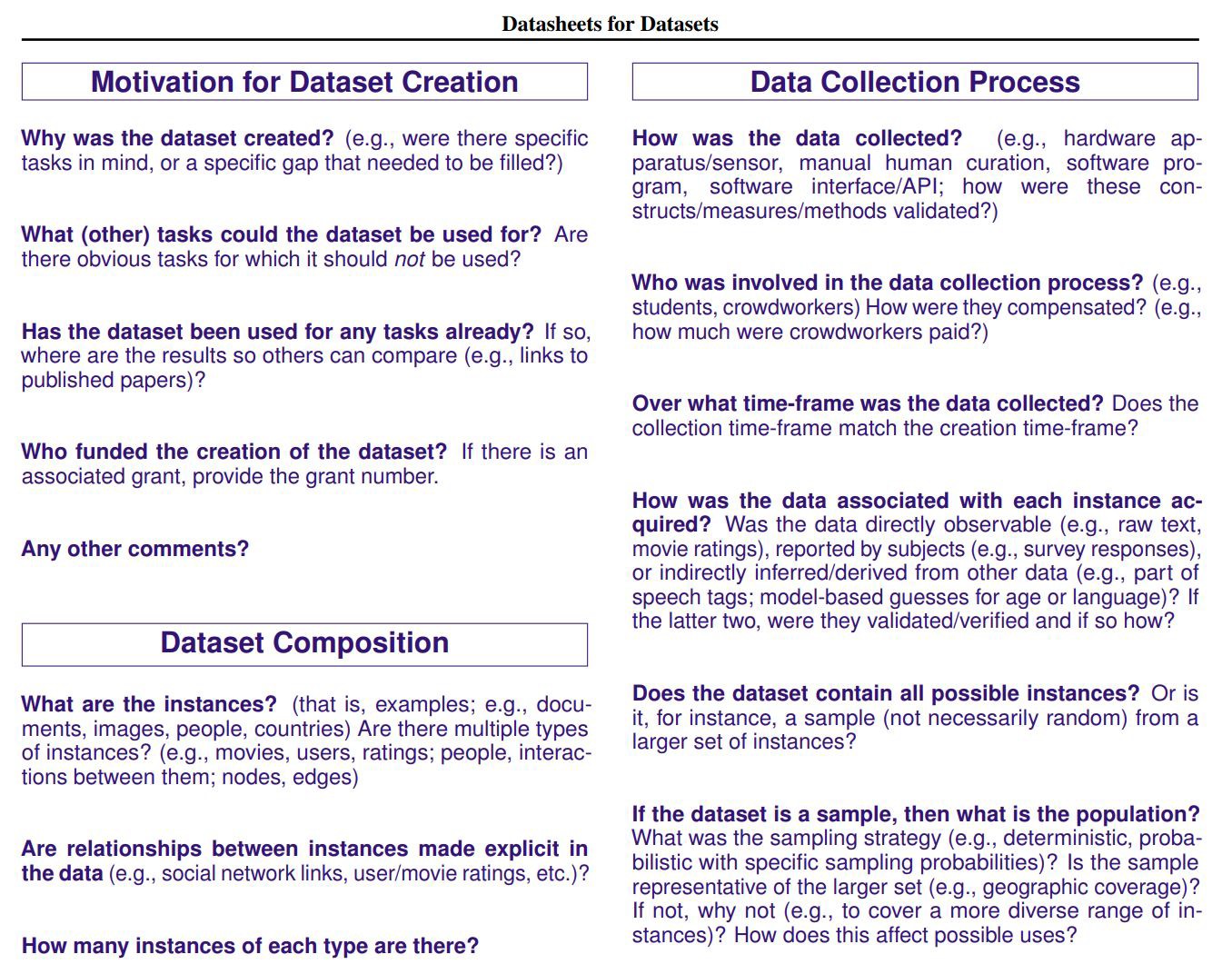 CC BY / Margaret Mitchell / m-mitchell.com
Machine Learning
Use ML Techniques for Bias Mitigation and Inclusion
Adversarial Multi-task Learning to Mitigate Bias
Removing the signal for problematic output
Stereotyping
Sexism, Racism, *-ism
“Debiasing”
CC BY / Margaret Mitchell / m-mitchell.com
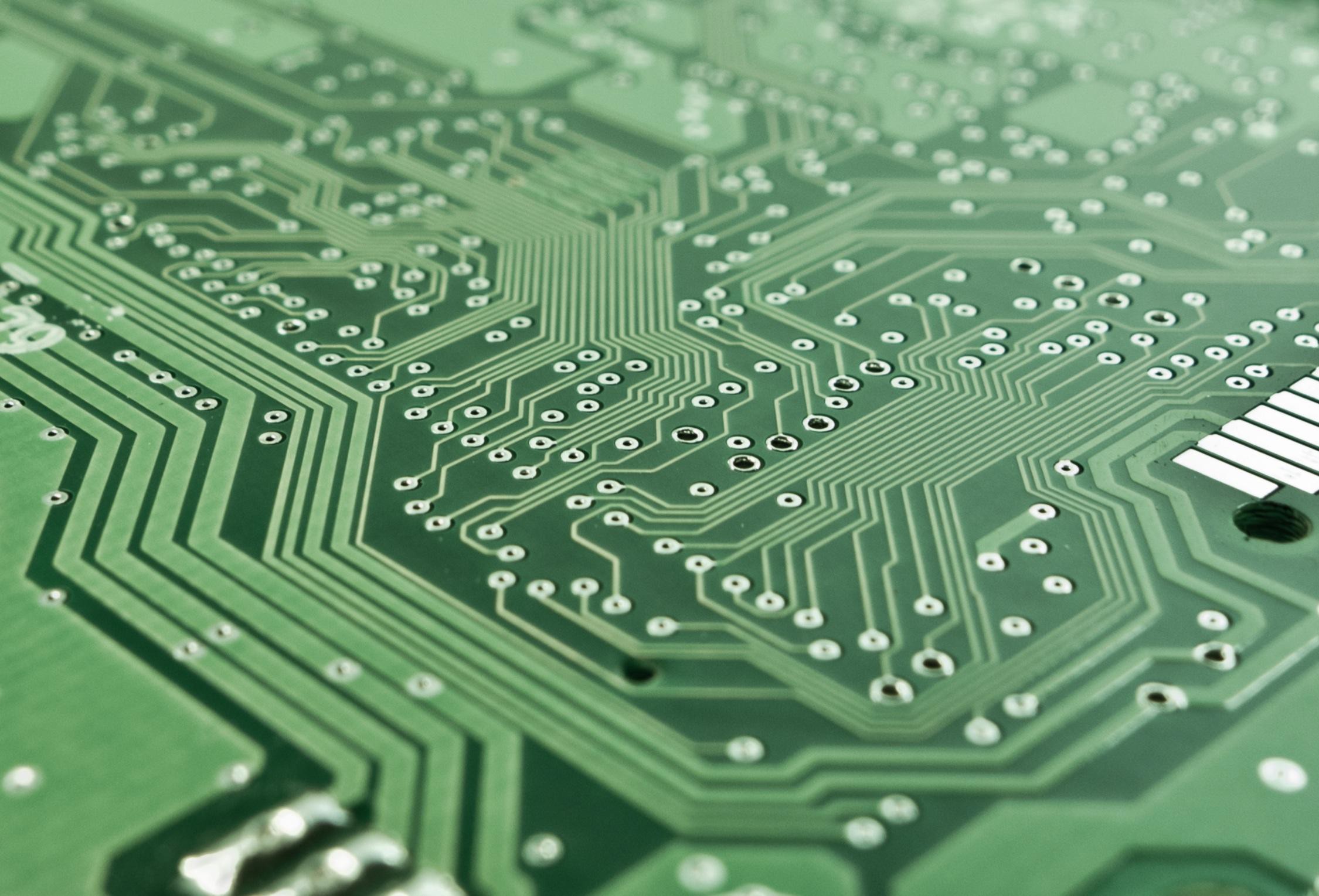 Adversarial Multi-task Learning to Mitigate Bias
Multitask Adversarial Learning
Z⊥D | Y
Get promoted	Gender
Basic idea: Jointly predict:
Output decision D
Attribute you’d like to remove from decision Z
Negate the effect of the undesired attribute
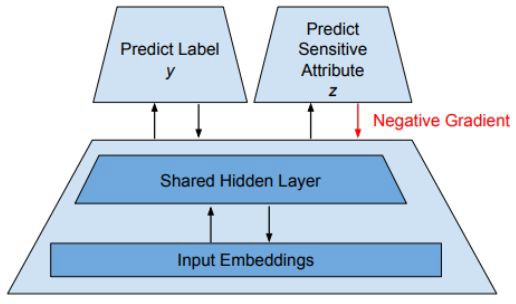 Beutel, Chen, Zhao, Chi.  Data Decisions and Theoretical Implications when Adversarially Learning Fair Representations.  FAT/ML, 2017.
Zhang, Lemoine, Mitchell.  Mitigating Unwanted Biases with Adversarial Learning.  AIES, 2018.
CC BY / Margaret Mitchell / m-mitchell.com
Release Responsibly
Model Cards for Model Reporting
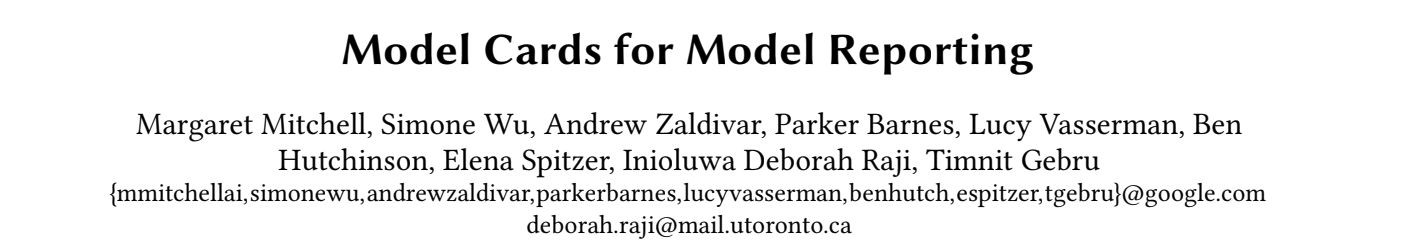 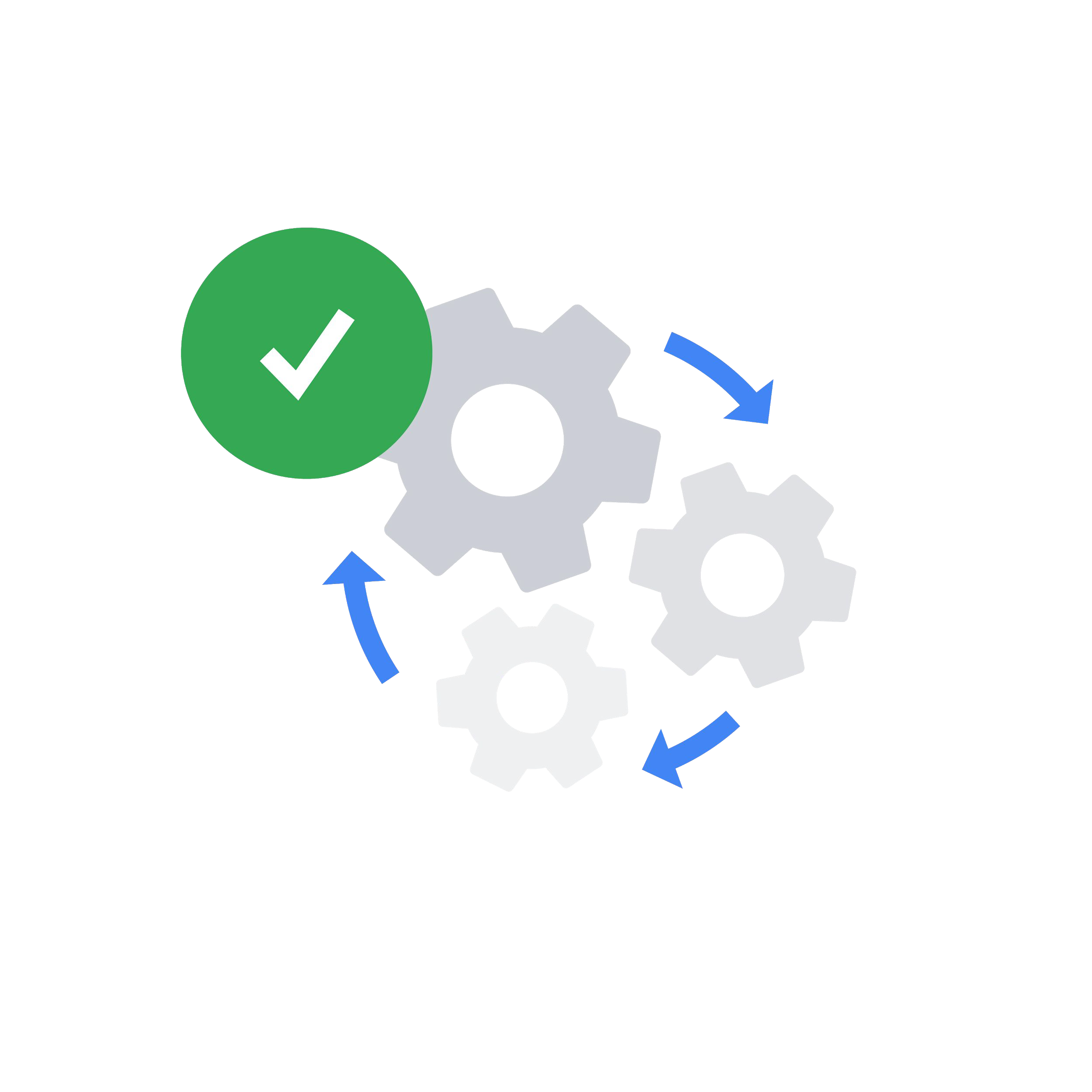 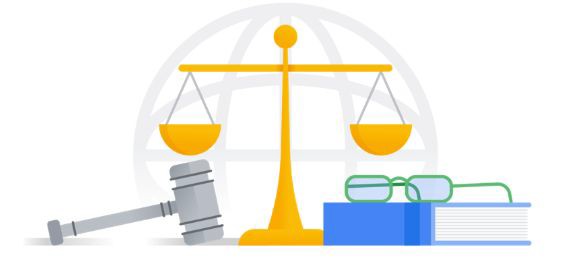 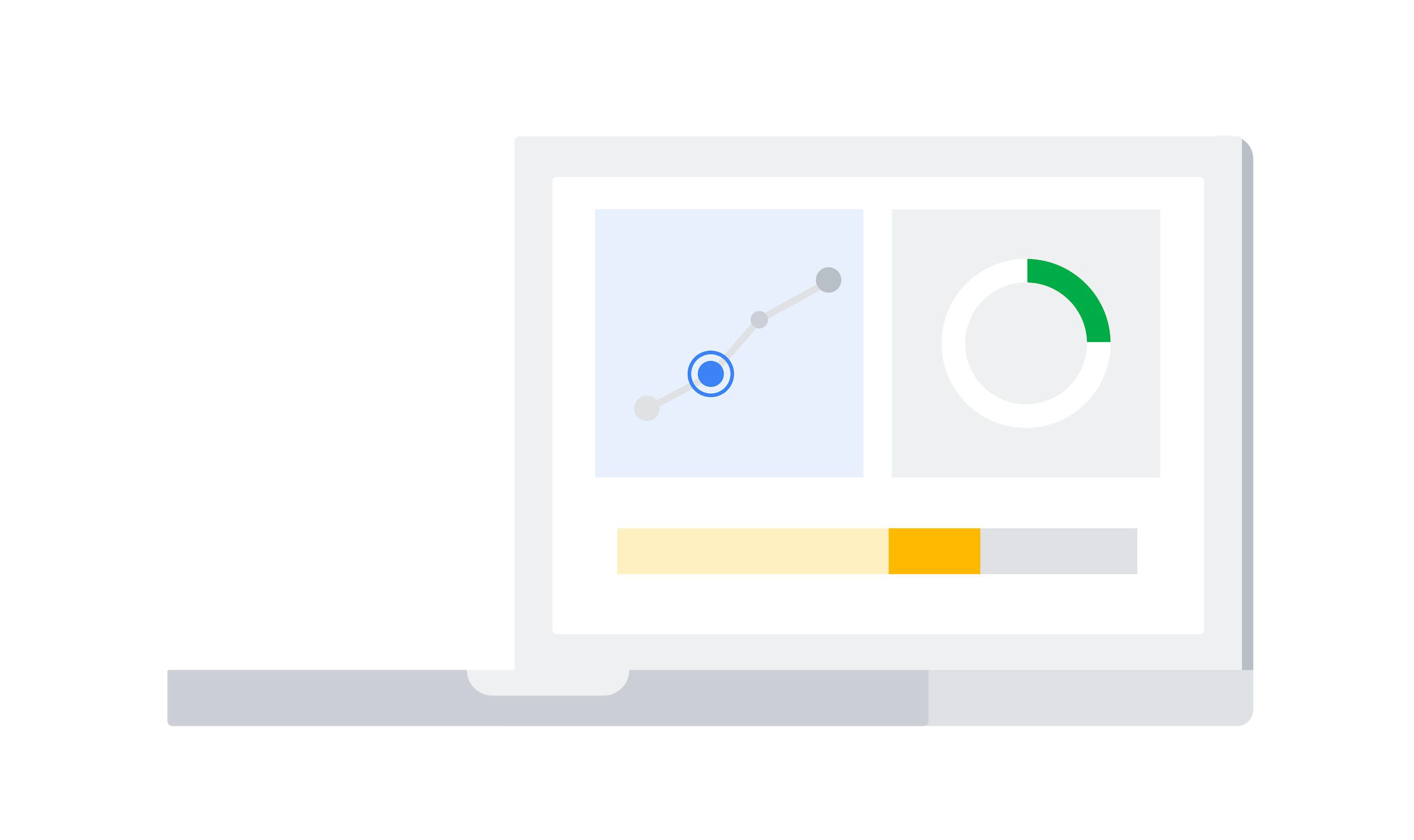 Why It Matters
What It Does
How It Works
It keeps model developer accountable to release high quality and fair models.
A report that focuses on transparency in model performance to encourage responsible AI adoption and application.
It is an easily discoverable and usable artifact presented at important steps of a user journey for a diverse set of users and public stakeholders.
Mitchell et al. Model Cards for Model Reporting. FAT*, 2019.
Intended Use, Factors and Subgroups
Mitchell et al. Model Cards for Model Reporting. FAT*, 2019.
Metrics and Data
Mitchell et al. Model Cards for Model Reporting. FAT*, 2019.
Considerations, Recommendations
Mitchell et al. Model Cards for Model Reporting. FAT*, 2019.
Disaggregated Intersectional Evaluation
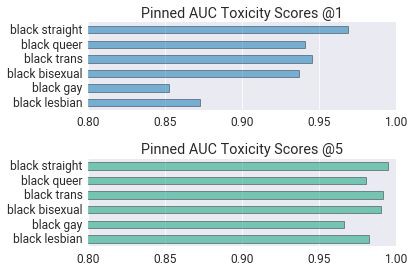 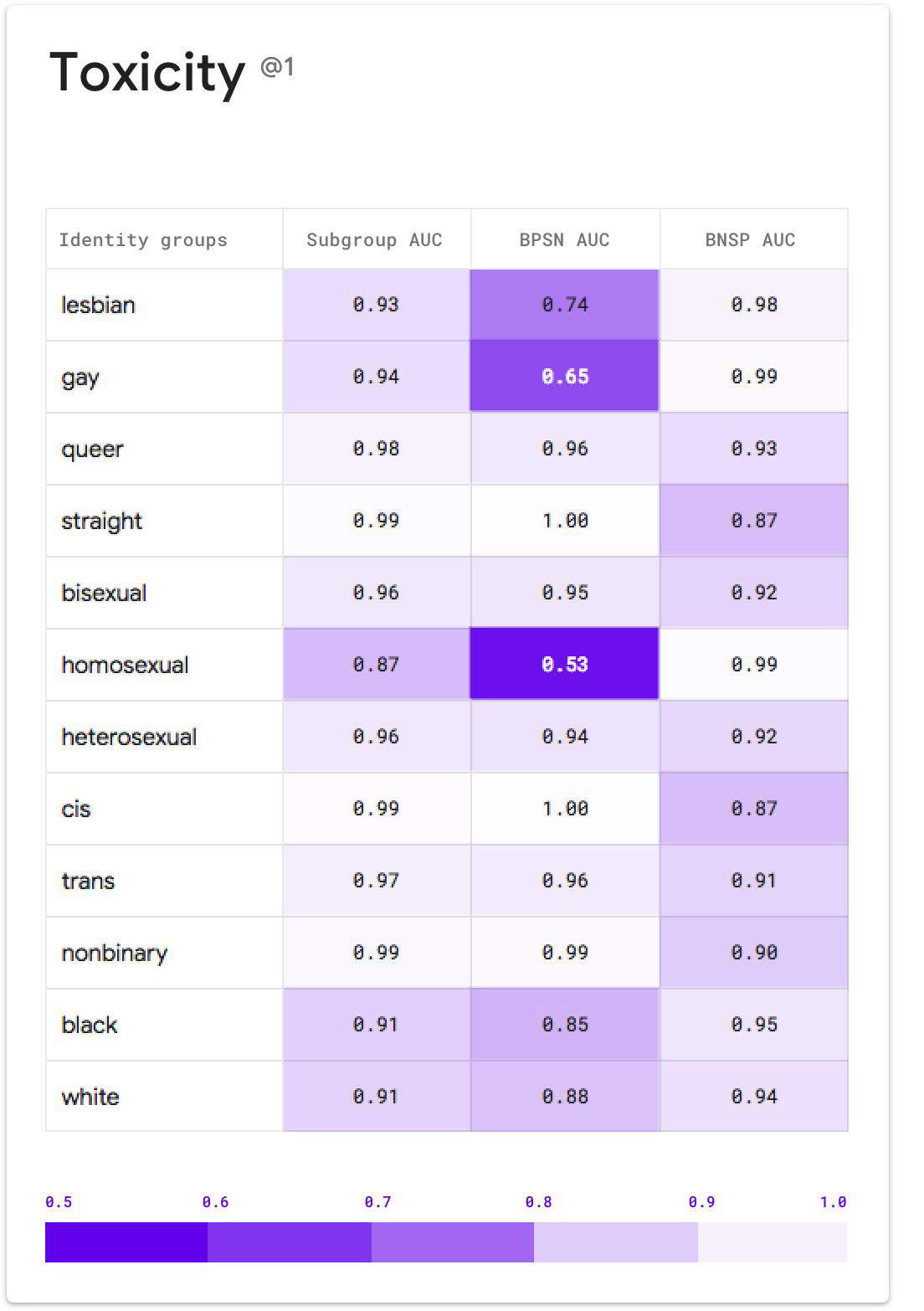 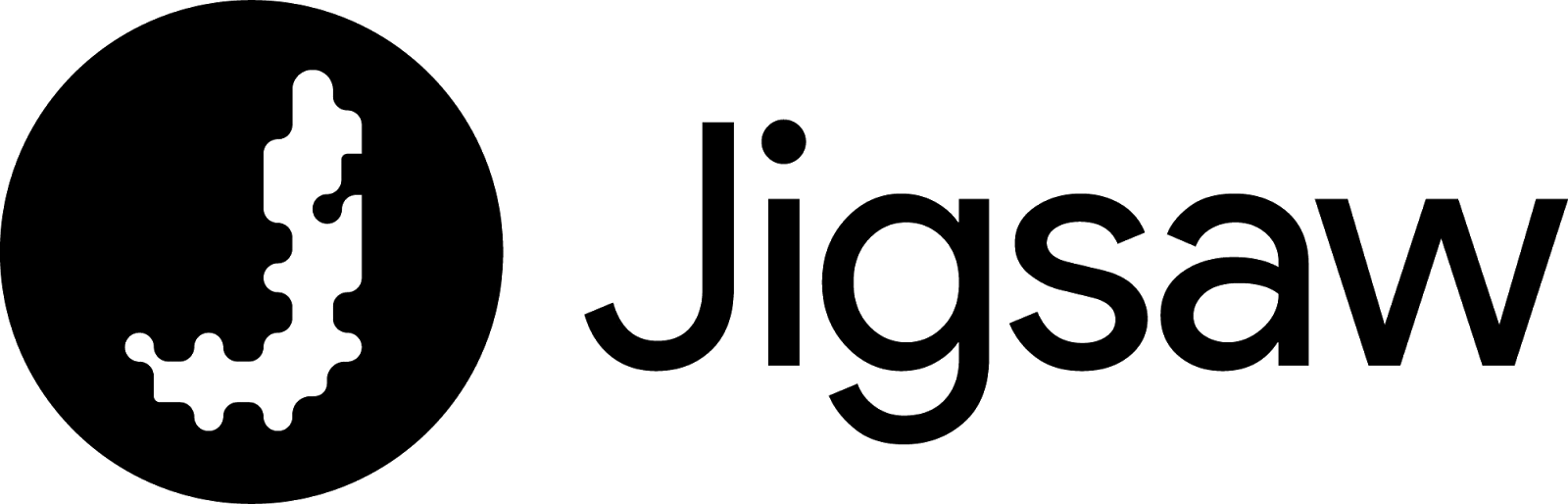 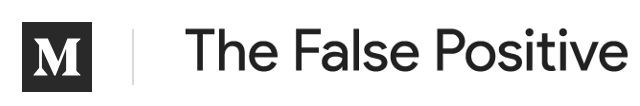 CC BY / Margaret Mitchell / m-mitchell.com
Q2
https://tinyurl.com/441-L22-fa24
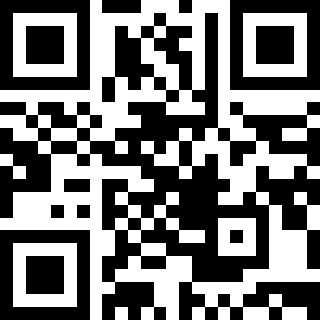 Three goals: unbiased, fair, and just
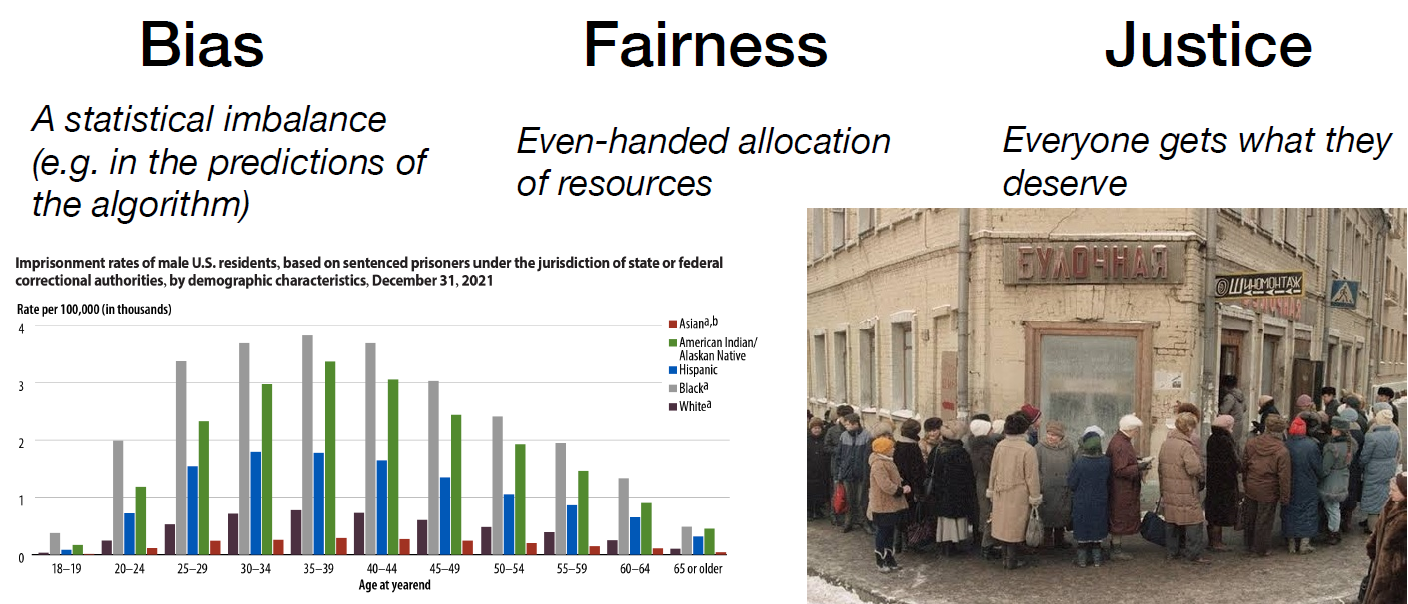 Slide source: Perona 2024
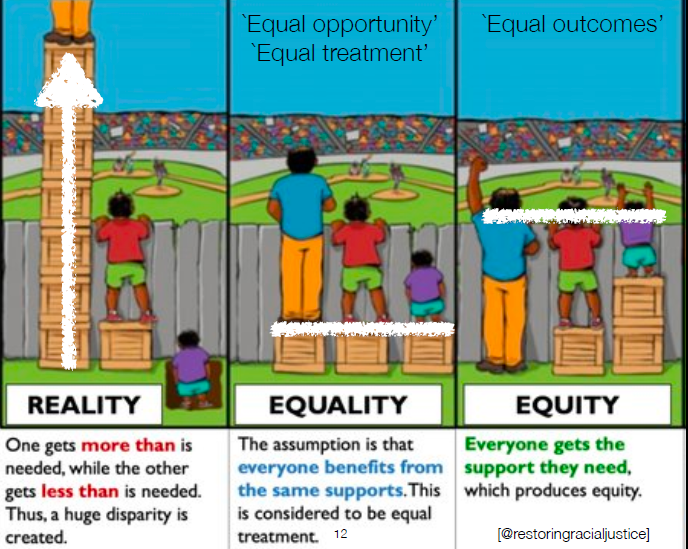 Slide source: Perona 2024
Fairness always needs to be defined wrt some “protected attributes”
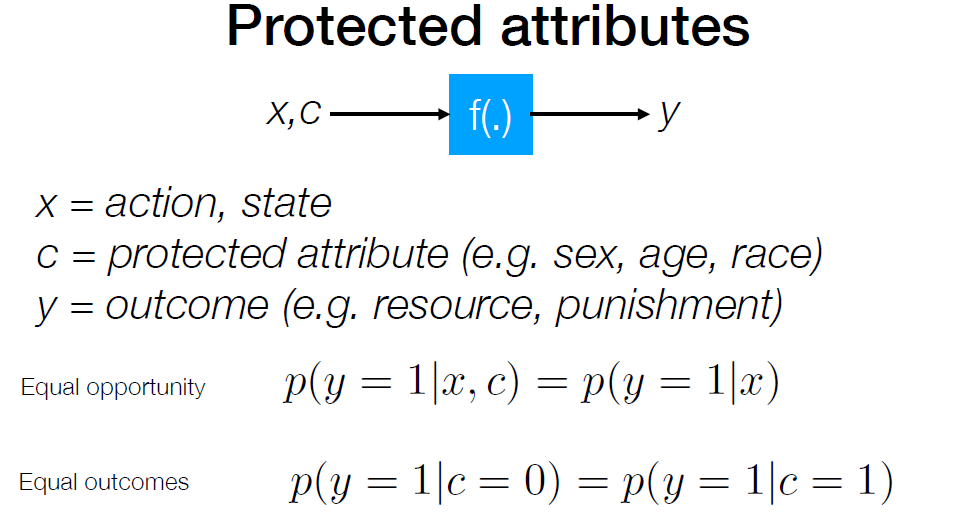 Slide source: Perona 2024
Equal outcome or equal opportunity?
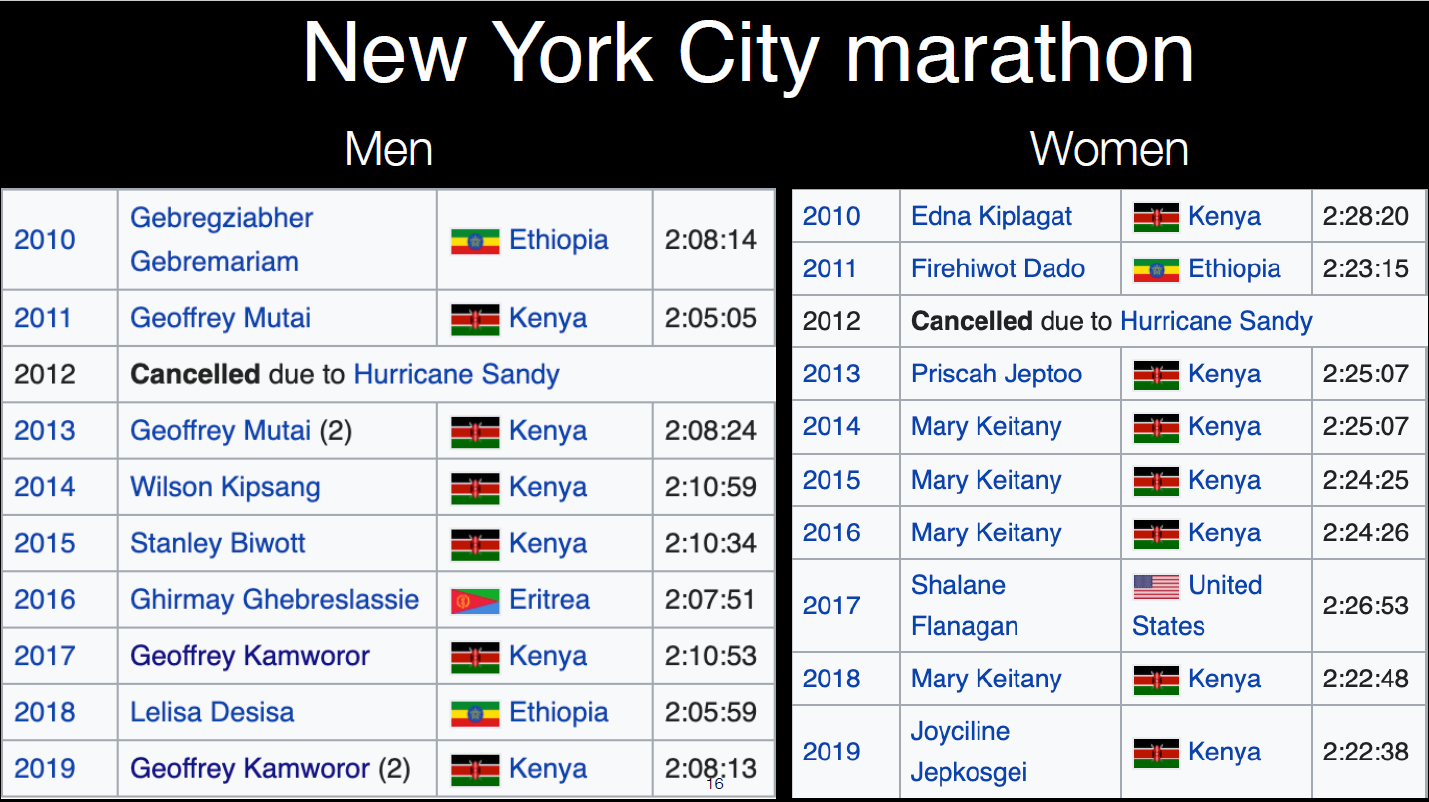 Slide source: Perona 2024
Equal outcome or equal opportunity?
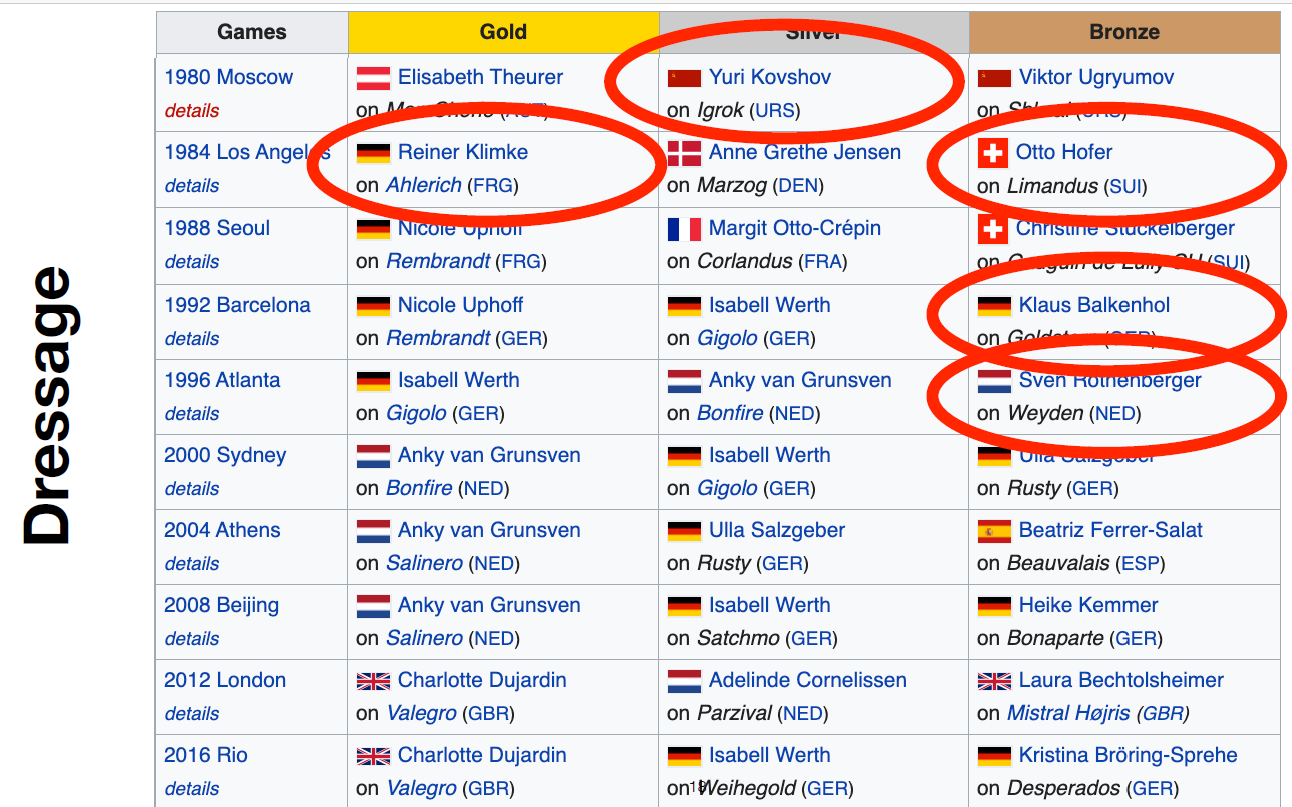 Slide source: Perona 2024
An algorithm can’t be unbiased, fair, and just at the same time
It’s not possible to satisfy all “fairness” goals at the same time

Equal opportunity: given the same opportunity, but unequal inputs will have unequal outcomes

Equal outcome: may give more support to some than others
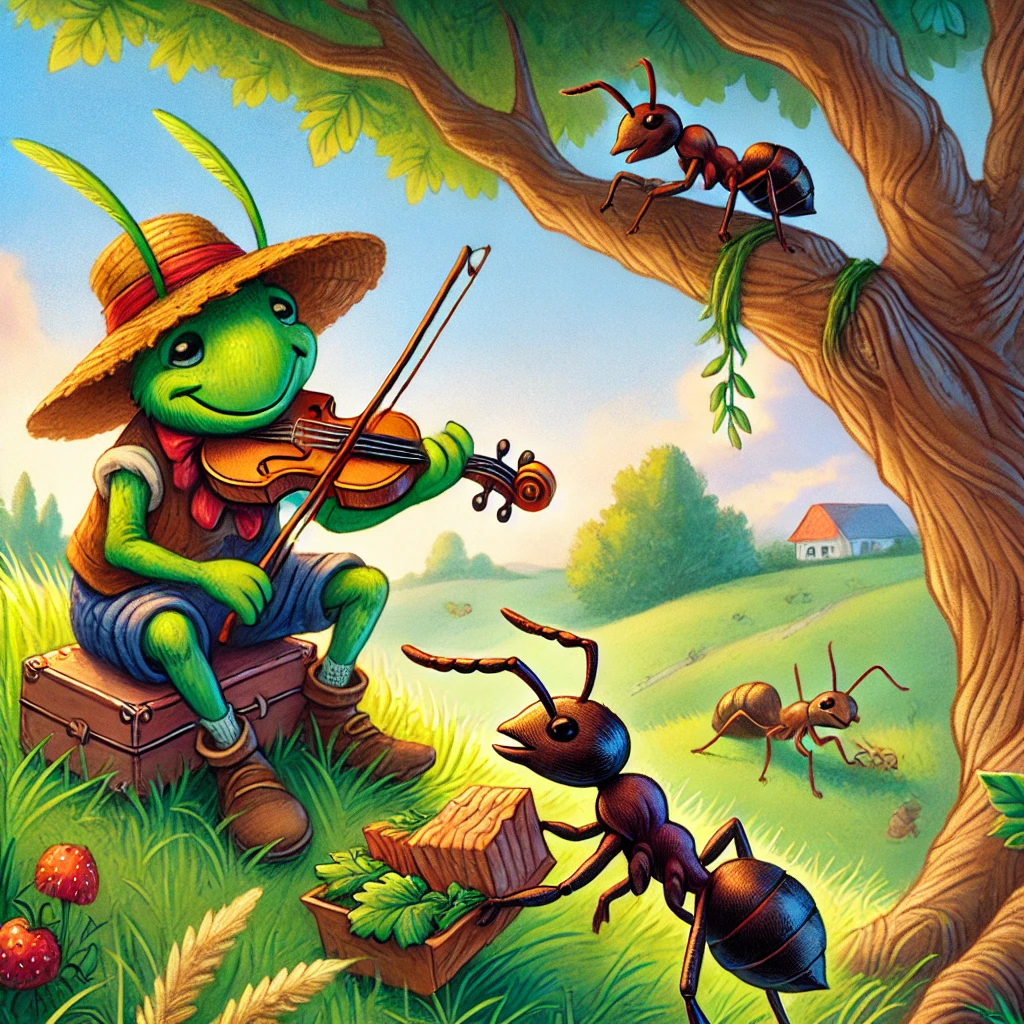 Hardworking ant prepares for winter
Lazy grasshopper doesn’t

Should the grasshopper get some of the ant’s food?
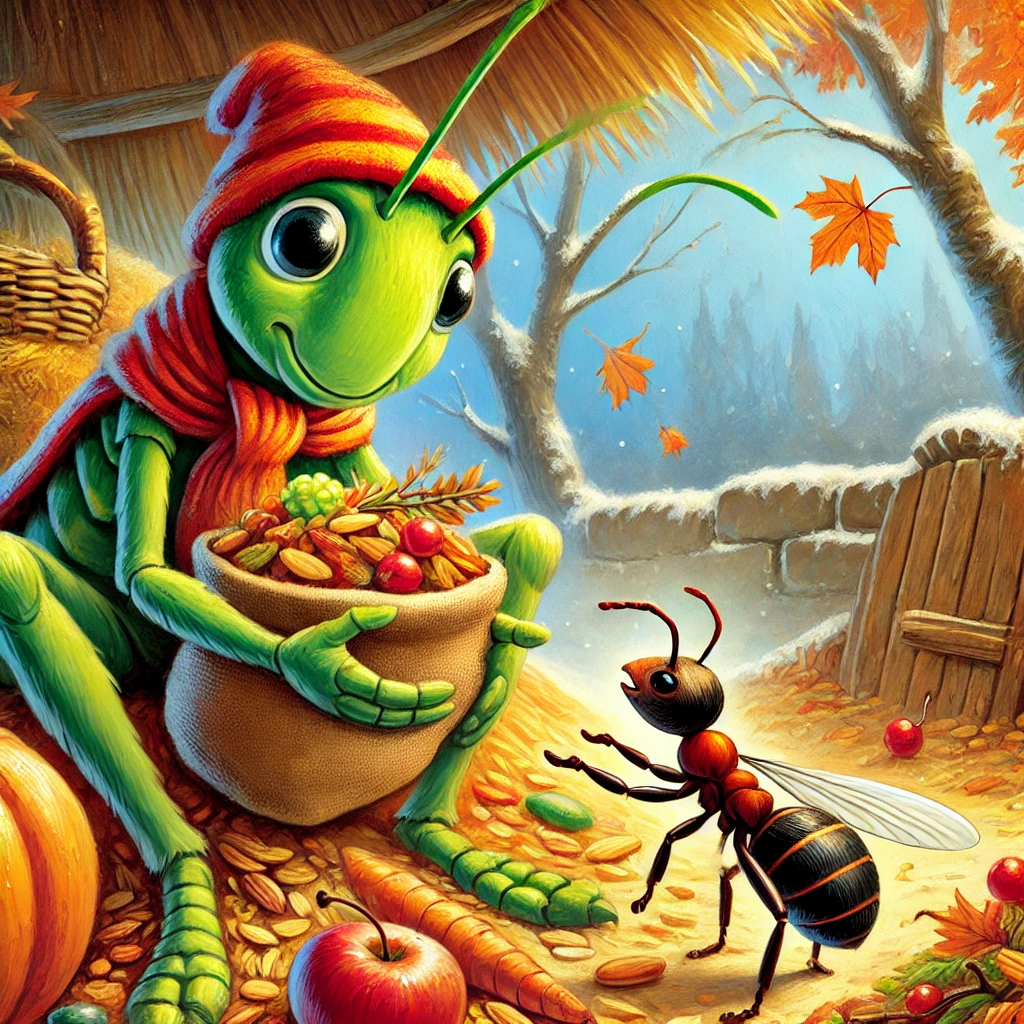 Hardworking ant prepares for winter, but its stores gets destroyed in a storm
Grasshopper doesn’t prepare but ends up finding a large abandoned food store

Should the ant get some of the grasshopper’s food?
Q3, Q4
https://tinyurl.com/441-L22-fa24
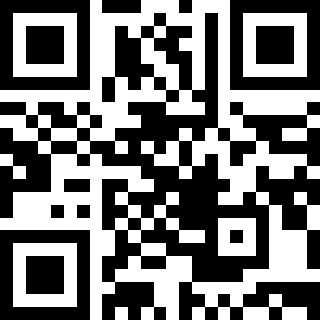 Things to remember
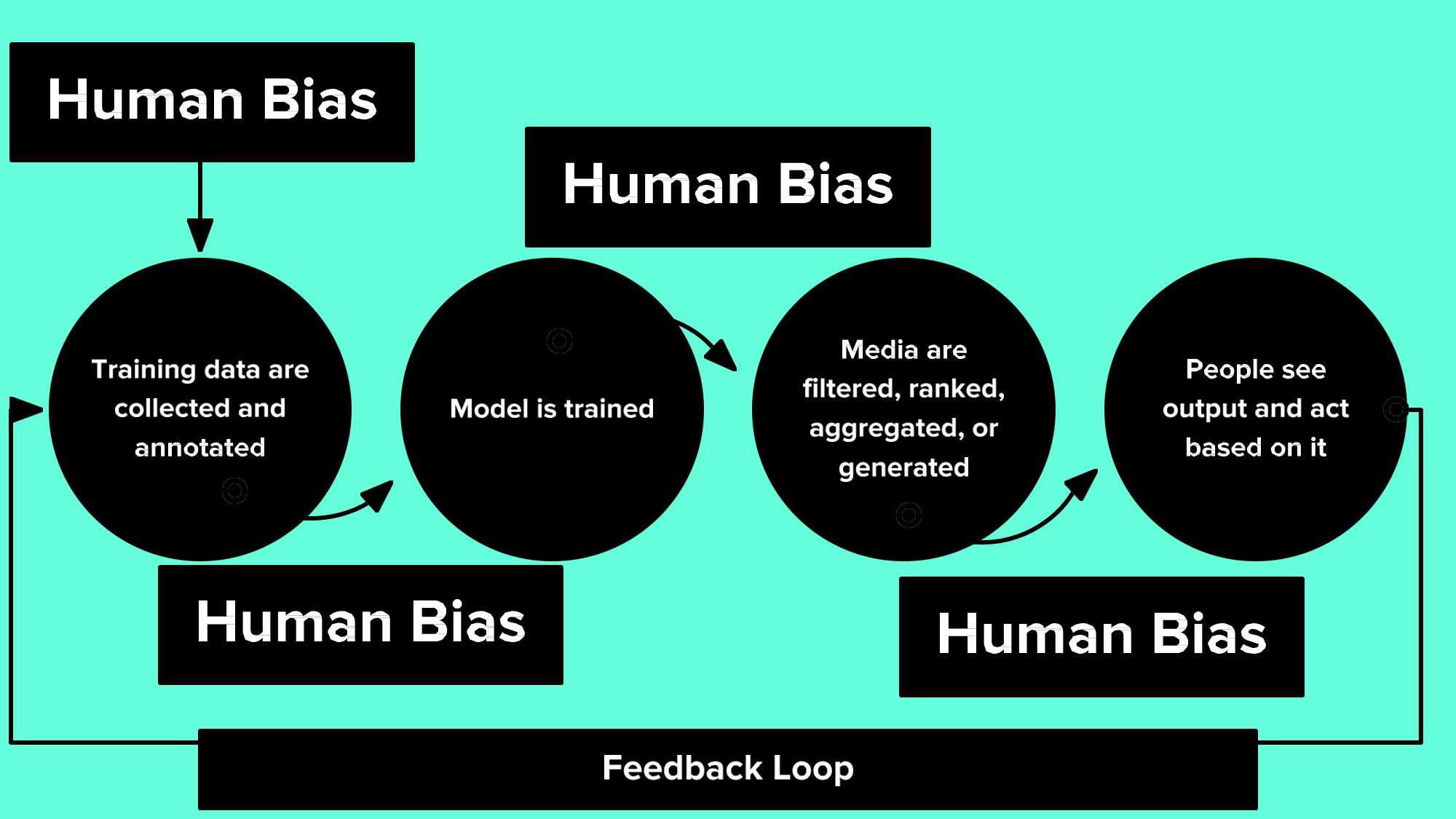 Unless actively countered, bias in algorithms is an expected (harmful) outcome, due to bias in the data and people involved in creation and use of the algorithms

Be wary of using algorithms to make decisions about people, e.g. criminality, admissions, hiring

Adversarial learning can be used to learn representations that are not predictive of sensitive attributes

Model cards, dataset cards, and intersectional evaluation are used to disclose potential biases and limitations

Unbiased, fair, and just are different, often conflicting. Wisdom is needed to choose among them.

Who do we trust to make decisions – humans, whose bias may vary, or machines whose bias is easier to measure?
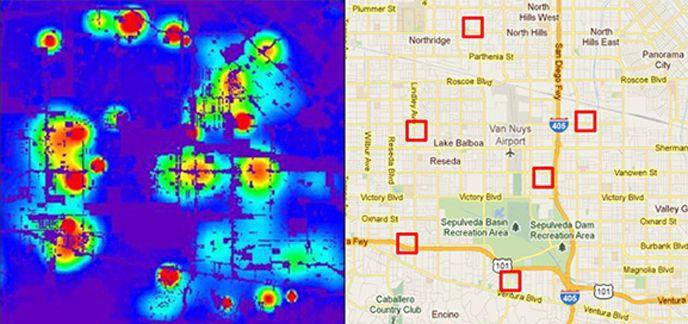 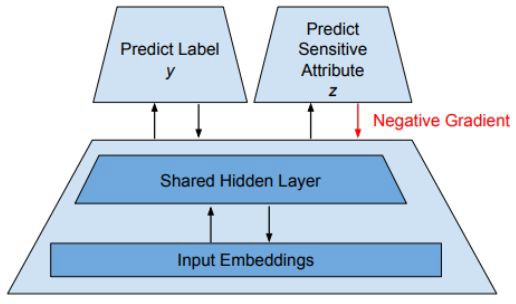 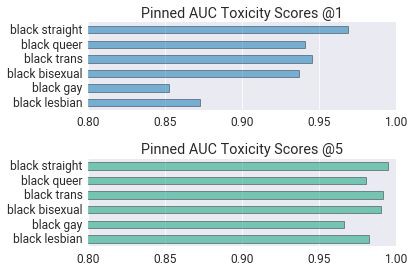 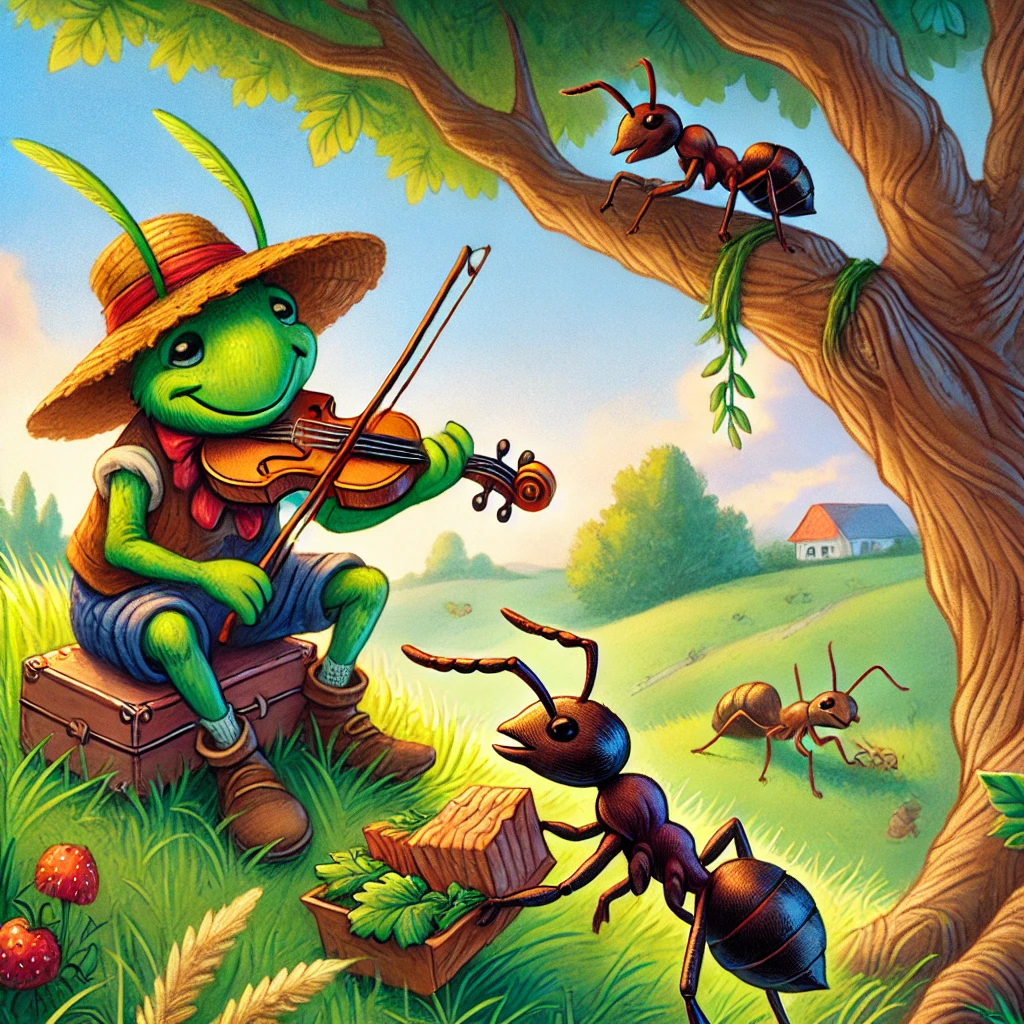 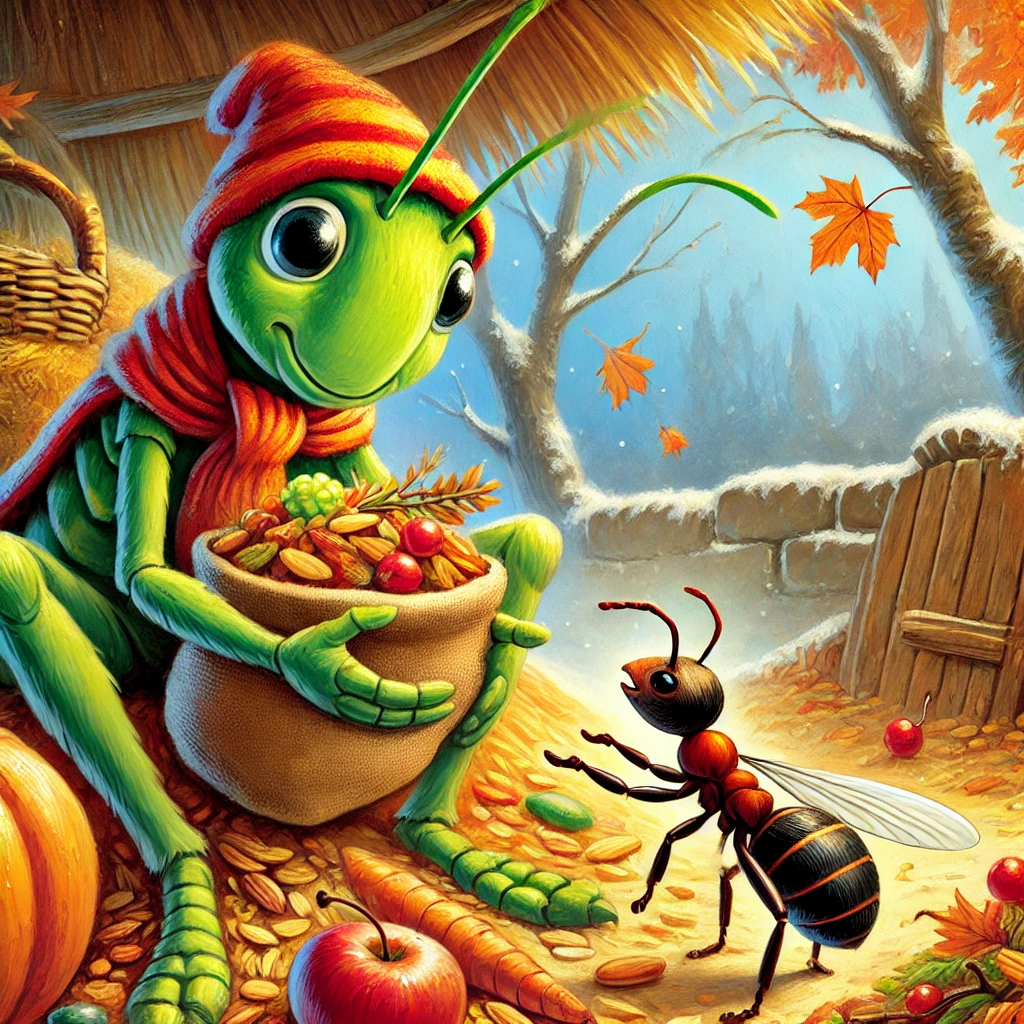 Next week
Mon: HW5 due

Tues: Guest lecture by Minje Kim on “Audio and time series”

Thurs: Guest lecture by Chenxi Wu on “Building and Deploying ML”